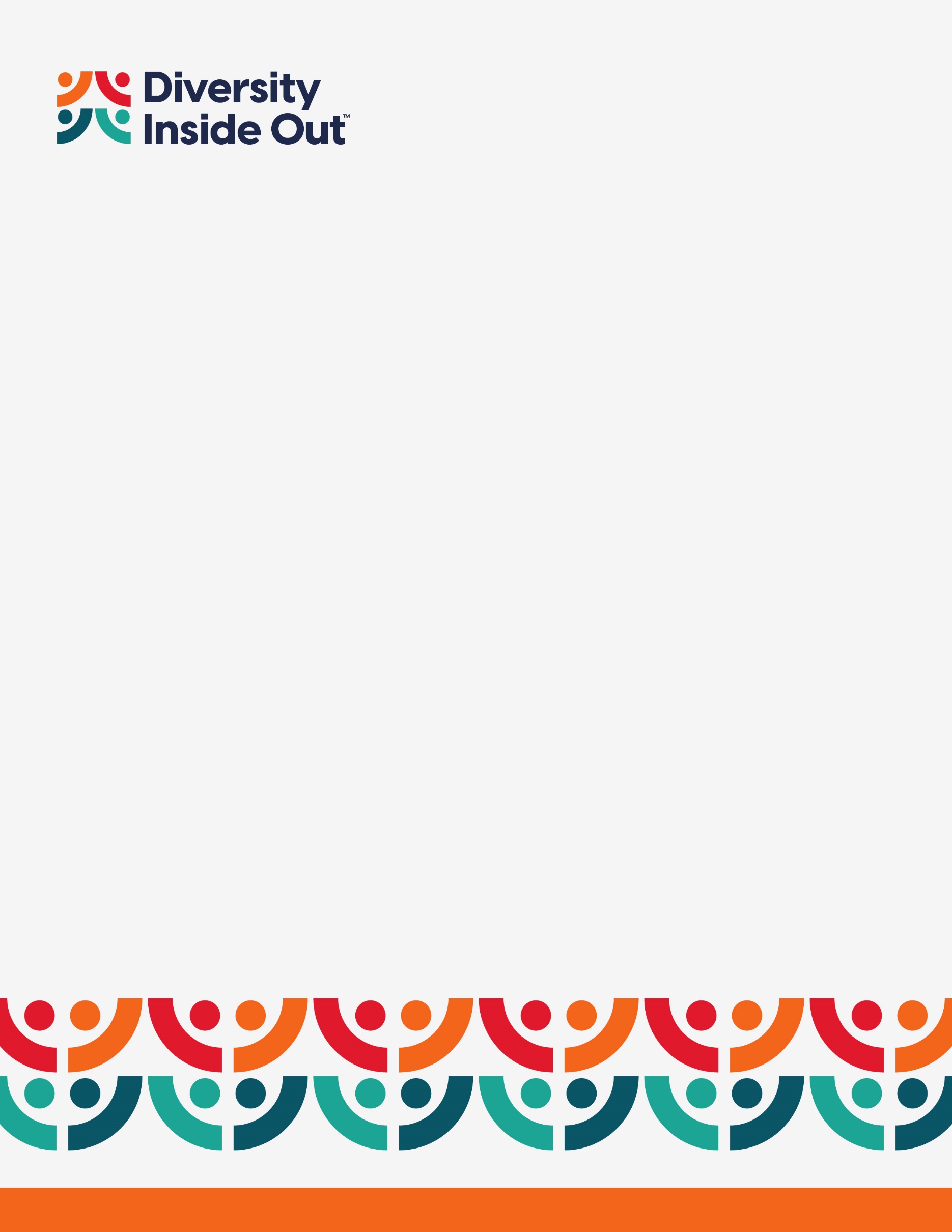 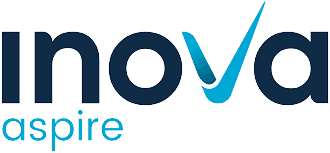 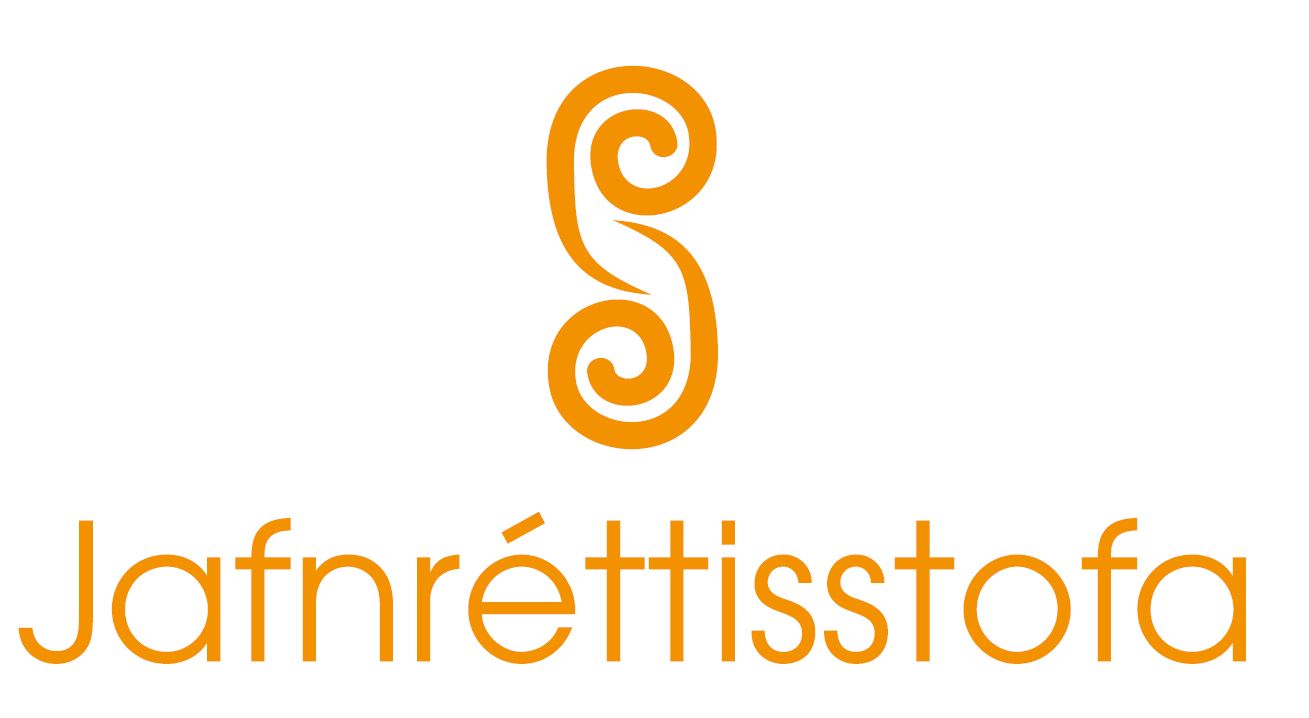 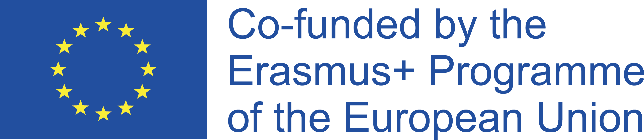 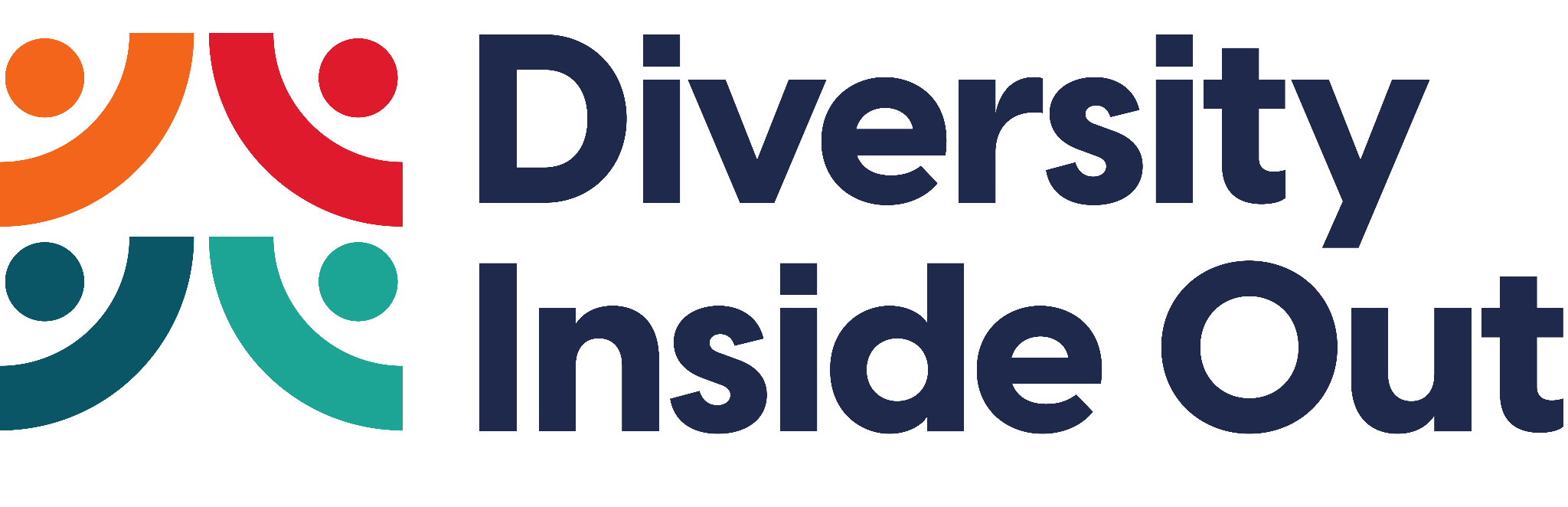 Lota 3: 
Inngrip með jákvæðri sálfræði til að stuðla að velferð fjölbreytts hóps starfsfólks
"The European Commission support for the production of this publication does not constitute an endorsement of the contents which reflects the views only of the authors, and the Commission cannot be held responsible for any use which may be made of the information contained therein."
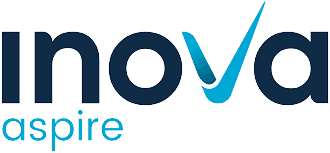 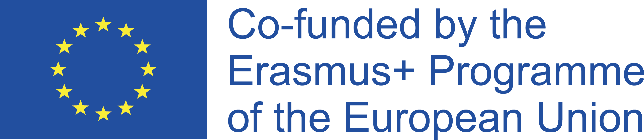 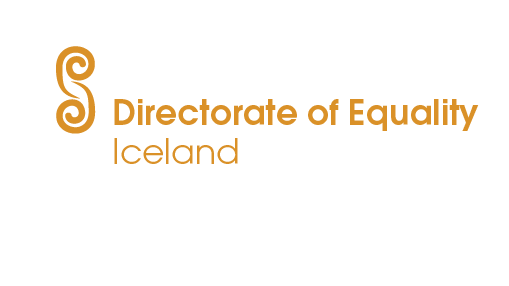 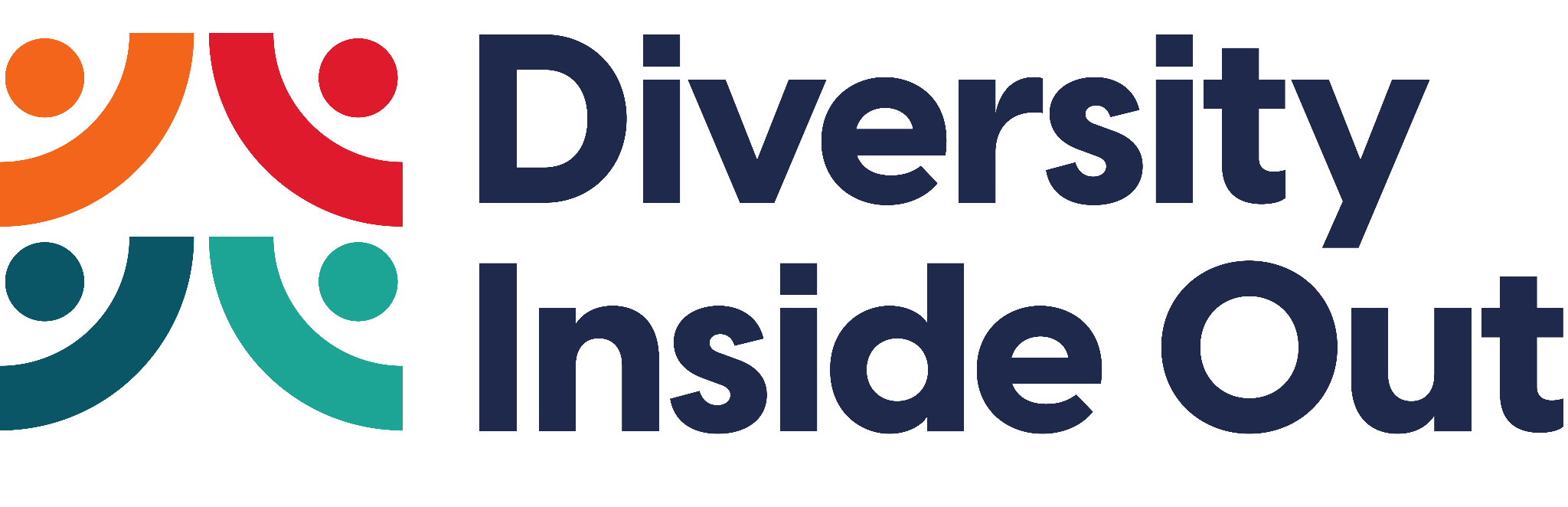 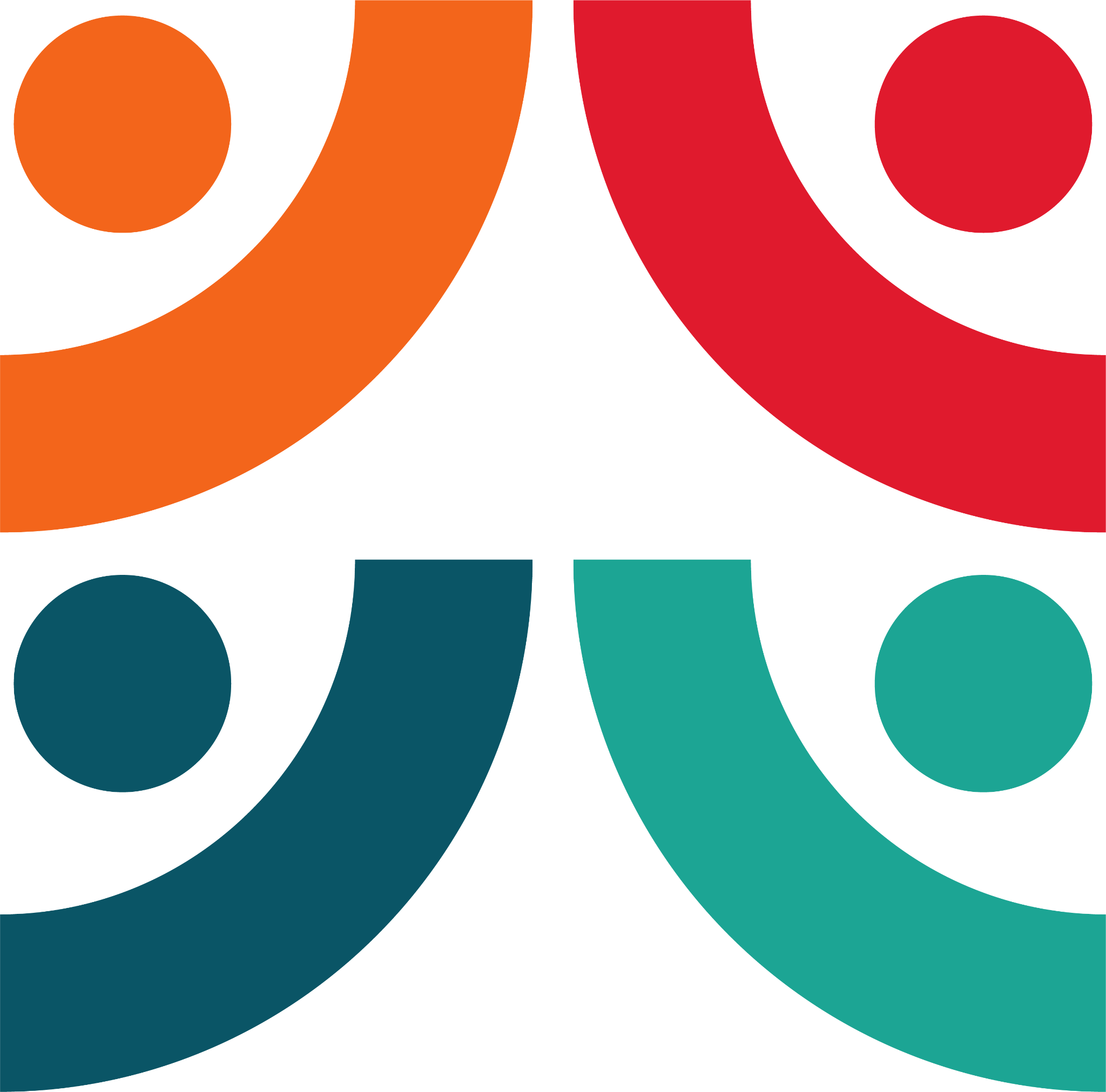 Jafnréttisstofa - stjórnsýsla á sviði jafnréttismála
Samkvæmt jafnréttislögum:
Lög um jafna stöðu og jafnan rétt kynjanna
Lög um jafna meðferð utan vinnumarkaðar
Lög um jafna meðferð á vinnumarkaði 
Í því felst m.a.
Eftirlit
Fræðsla
Ráðgjöf
Ábendingar/tillögur
Virkja til þátttöku
Fylgjast með þróun
Vinna að forvörnum
Vinna gegn launamisrétti og mismunun
Leiðbeina við kæruferli til kærunefndar jafnréttismála, 
Vinna gegn neikvæðum staðalmyndum, Umsjón með umsýslu jafnlaunavottunar og jafnlaunastaðfestingar,
Önnur verkefni.
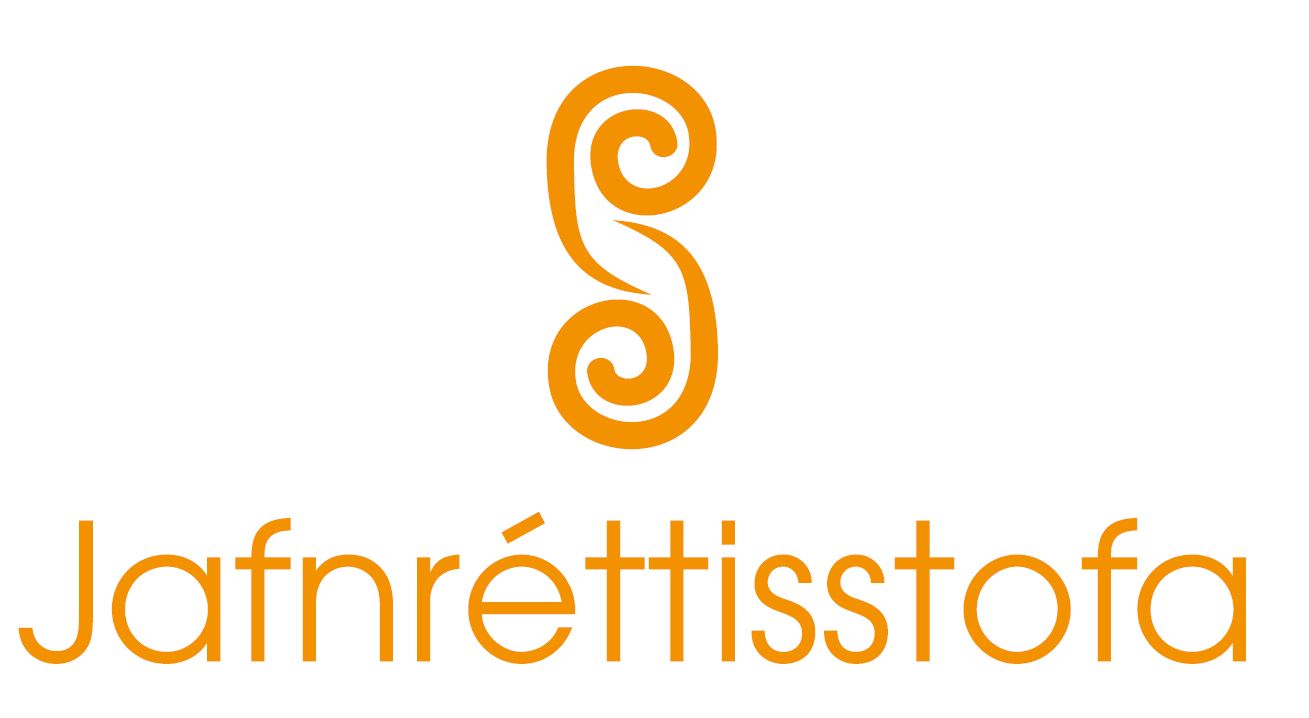 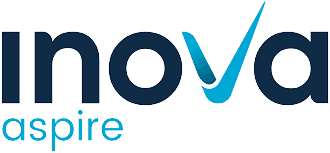 [Speaker Notes: Lög um jafna meðferð á vinnumarkaði óháð kynþætti, þjóðernisuppruna, trú, lífsskoðun, fötlun, skertri starfsgetu, aldri, kynhneigð, kynvitund, kyneinkennum eða kyntjáningu.]
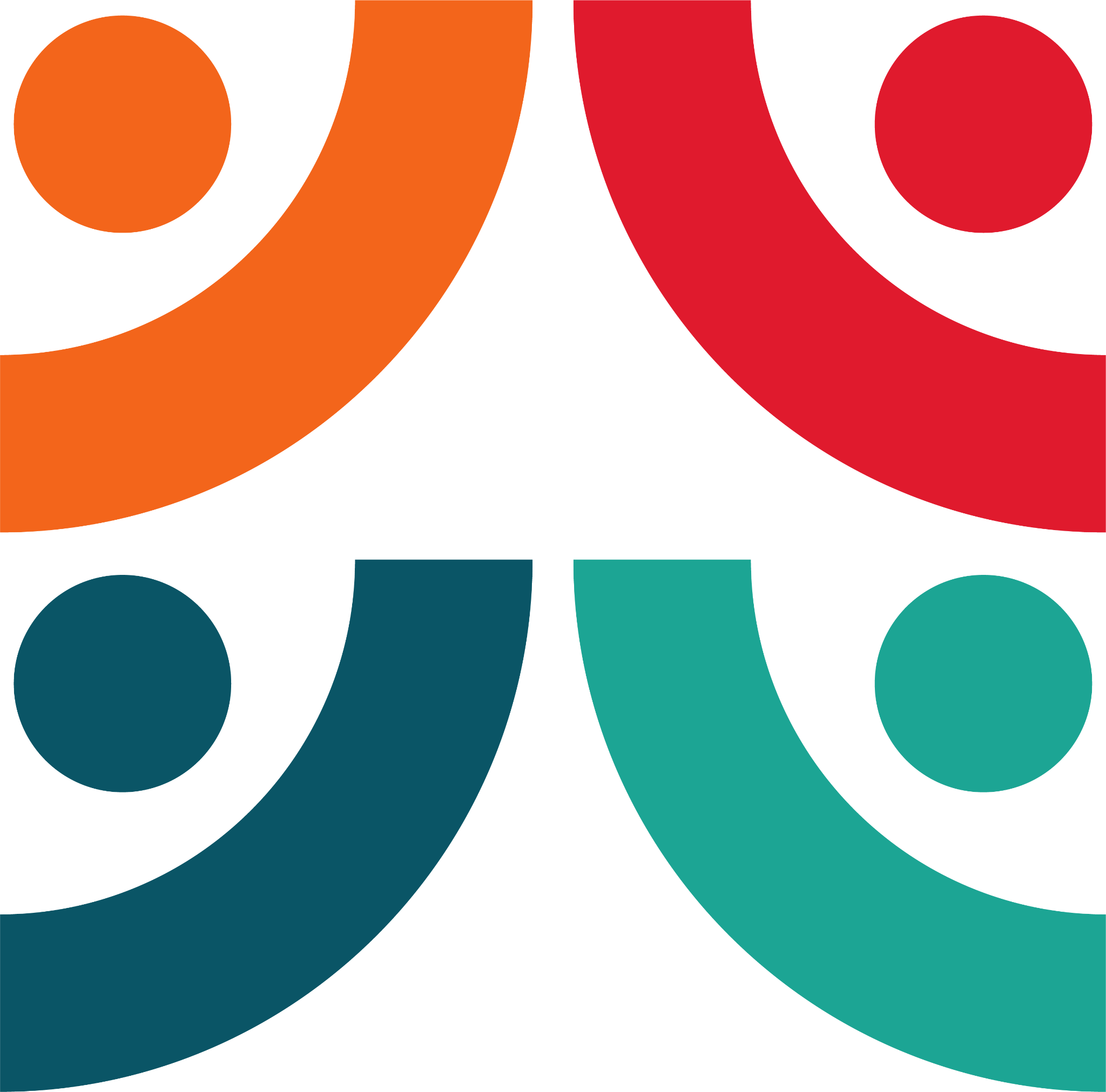 Verkefnið Fjölbreytni í fyrirrúmi
Markmið verkefnisins eru þessi:
Hagræn rök fyrir fjölbreytni
Kanna hvað stendur í vegi fyrir fjölbreytni og inngildingu í skipuheildum með áherslu á áhrifum Covid-19, sérstaklega á þá hópa sem verst hafa orðið úti.
Hvetja til innleiðingar á vinnubrögðum inngildingar.
Skoða nýjustu vendingar í aðferðum til að stuðla að fjölbreyttu, opnu umhverfi inngildingar.
Að sýna neikvæðri hegðun ekkert umburðarlyndi, í orði og á borði.
Kynna hugtök eins og öráreiti og hvernig má skapa andrúmsloft umburðarlyndis þar sem öll geta þrifist á eigin verðleikum.
Skapa andrúmsloft fyrir mikilvæg, opin samtöl um fjölbreytileika, til að deila reynslu og upplifun svo taka megi tillit til staðbundinna þátta, og greina hvað þarfnast meiri athygli.
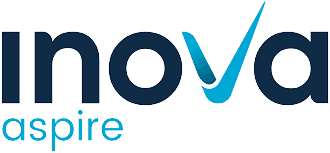 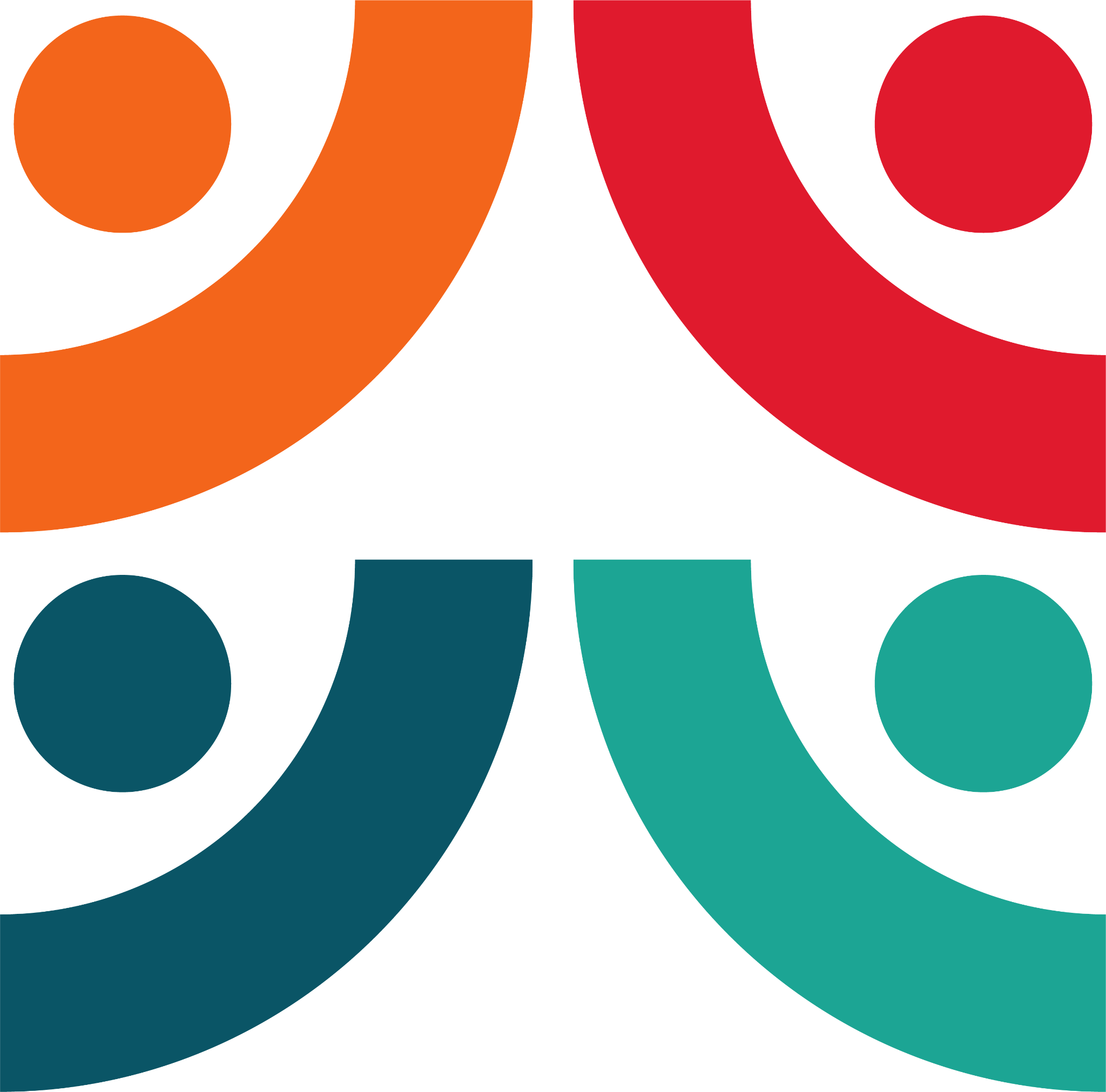 Verkefnið Fjölbreytni í fyrirrúmi – upprifjun á síðustu lotu
Hvað fannst þér skemmtilegast í síðustu lotu? 

Lærðir þú eitthvað nýtt?

Var eitthvað sem þú sérð fyrir þér að eigi við á þínum vinnustað eða í þínu starfi.
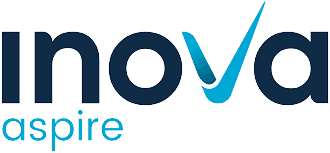 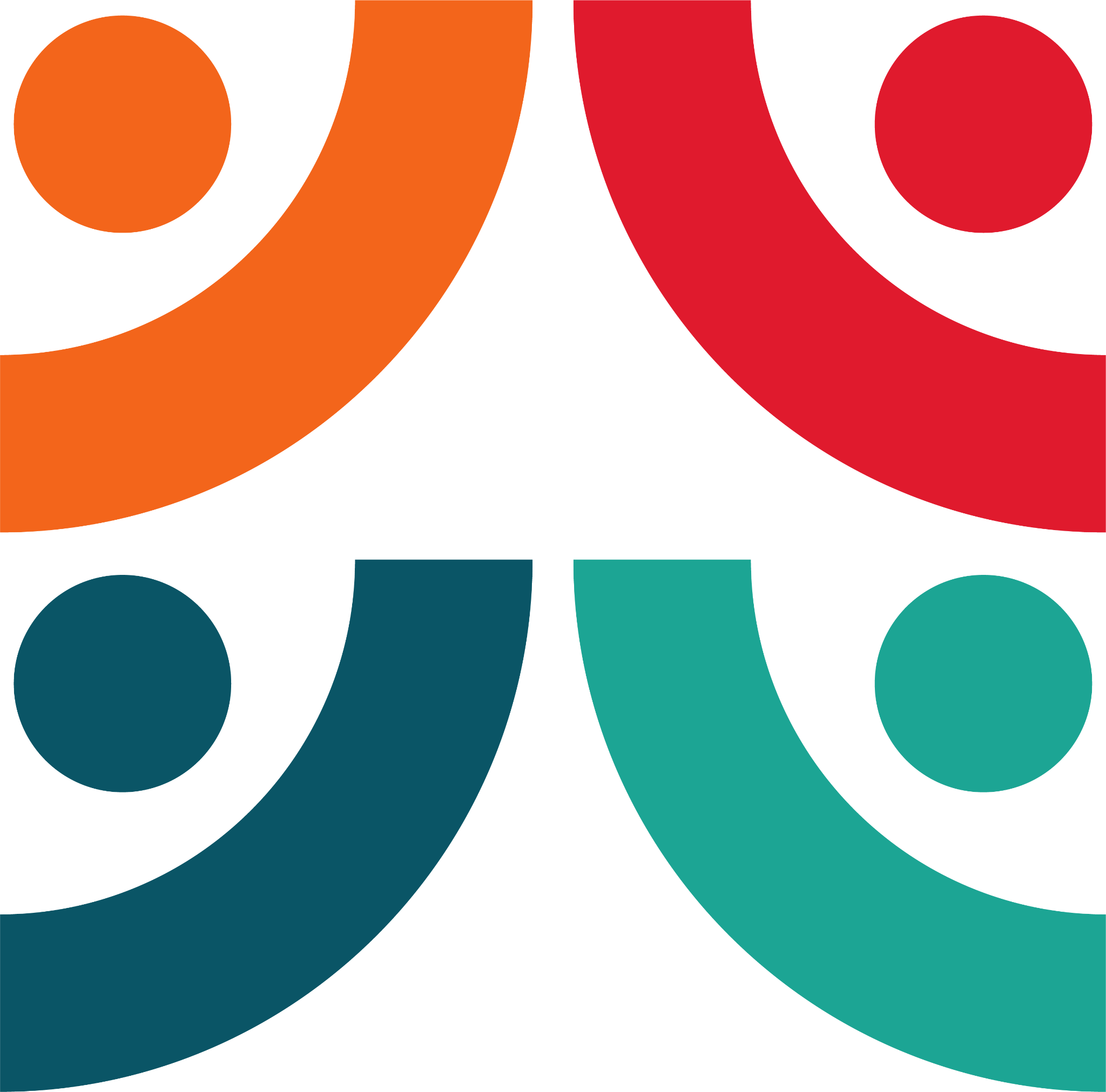 Efni lotunnar:
Hvað er jákvæð sálfræði og hvernig getum við notað hugtökin til að byggja upp betra vinnuumhverfi og menningu?
Til hvers ætlast starfsfólk af vinnustöðum sínum í ljósi breyttra aðstæðna á vinnumarkaði.
Hlutverk verkstjórans.
Þættir sem vinna með eða á móti starfsánægju .
Gagnleg líkön frá jákvæðri sálfræði - PERMA og hugtakið flæði.
Umræður með fölbreytnispjöldum.
Nota jákvæða sálfræði til að breyta fundarskipulagi.
Aðgerðaáætlun.
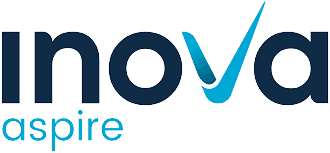 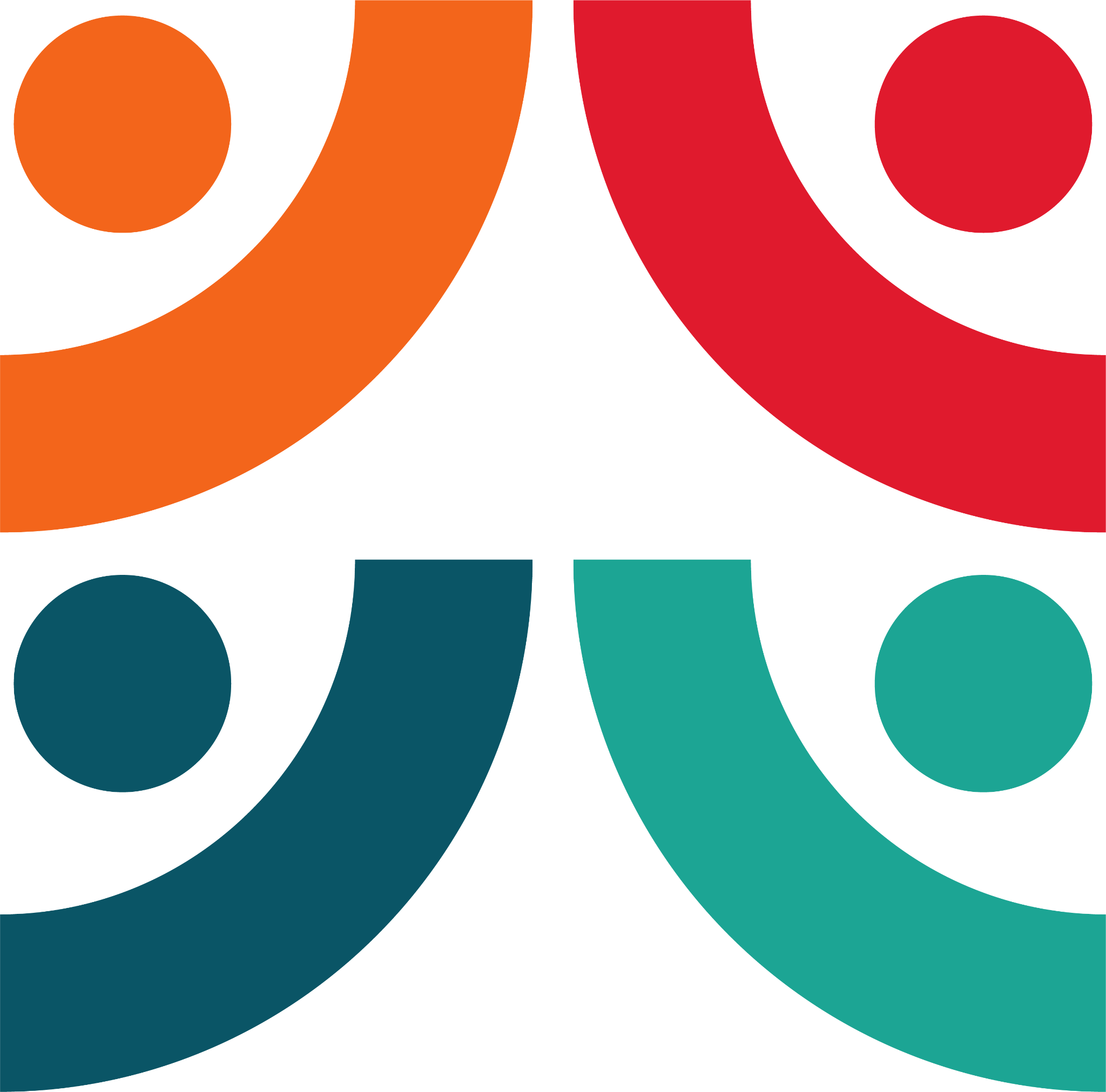 Hvað er jákvæð sálfræði?
Seligman og Csíkszentmihályi (2000) ruddu braut jákvæðrar sálfræði í vel þekktri grein sinni sem bar heitið "Positive psychology: An introduction" sem birtist í sérstöku hefti The American Psychologist. Þeir héldu því fram að of mikil áhersla væri lögð á neikvæðar tilfinningar og meðhöndlun geðrænna vandamála og raskana.
Source: Bolier et.al (2013) https://bmcpublichealth.biomedcentral.com/articles/10.1186/1471-2458-13-119
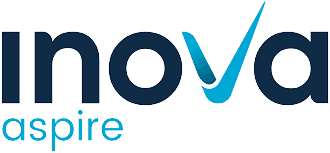 [Speaker Notes: „Upphafsmenn jákvæðrar sálfræði töldu hins vegar að einnig þyrfti að skoða hvað fælist í andlegri vellíðan og beina sjónum að þeim þáttum lífsins sem geri lífið þess virði að lifa því.“ 
Anna Steinunn Friðriksdóttir https://www.feykir.is/is/frettir/hvad-er-jakvaed-salfraedi]
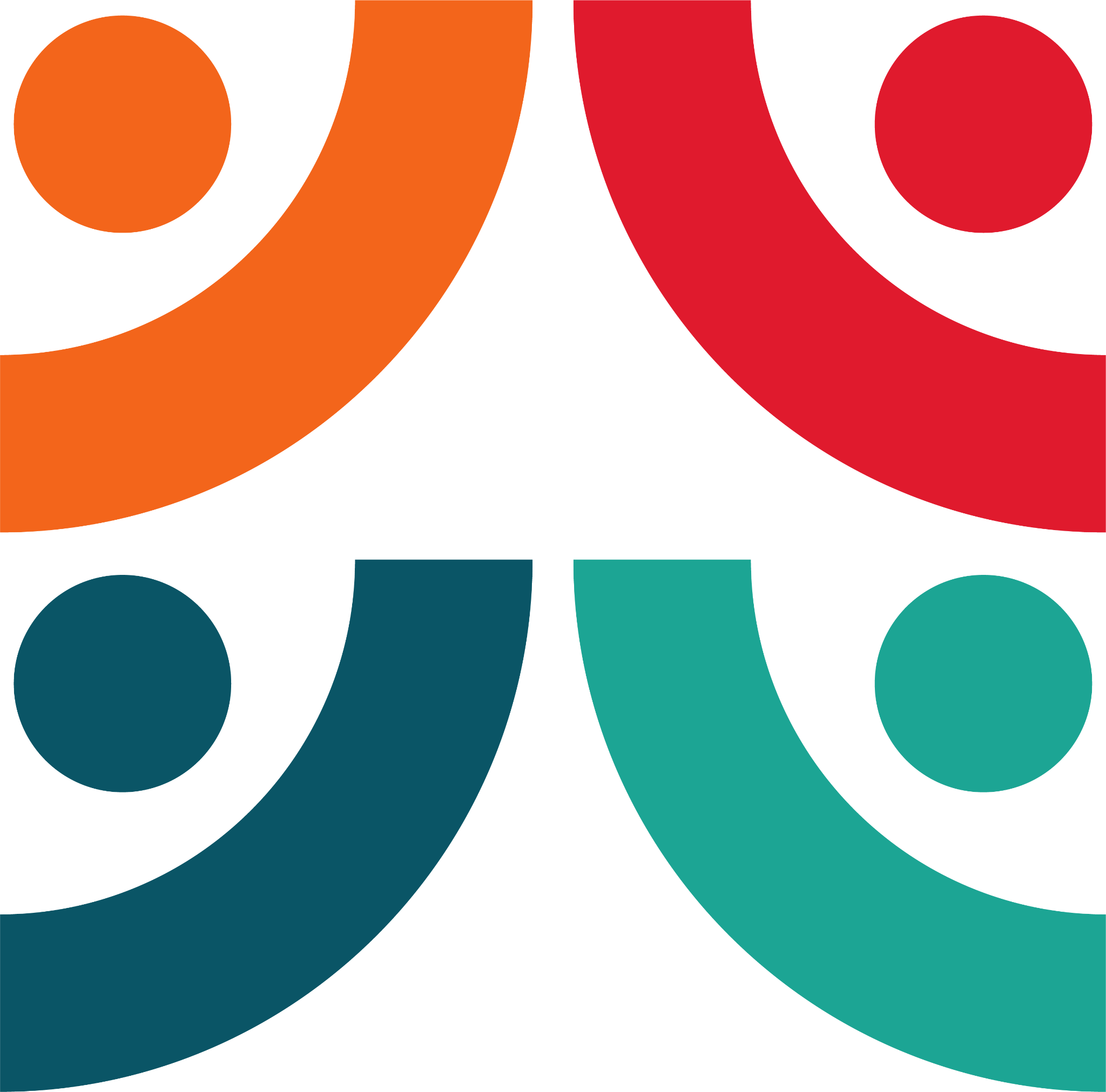 jákvæð sálfræði snýst um að blómstra …
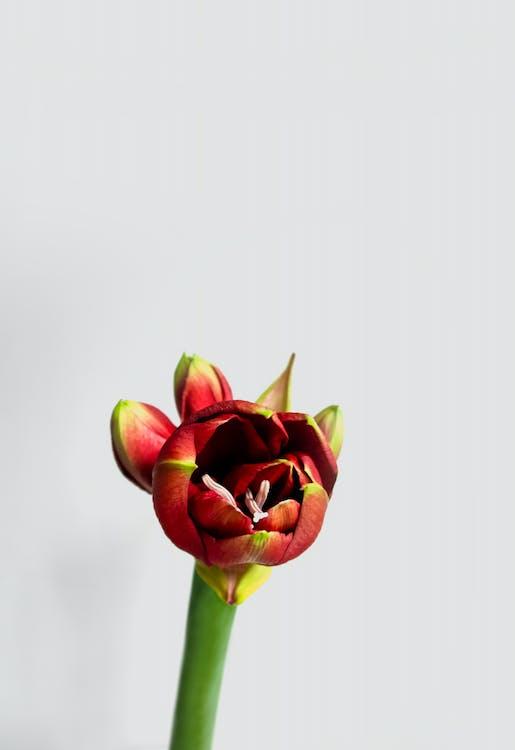 Þeir lögðu til að sálfræðingar leggðu meiri áherslu á að rannsaka hvernig fólk blómstrar og stuðlar að eigin vellíðan og hamingju, og hvaða áhrifaþættir og aðstæður skiptu mestu.
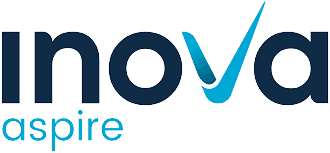 [Speaker Notes: „Athygli er beint að því hvað fær einstaklinga, hópa og stofnanir til að blómstra og hvaða breytur byggja undir og viðhalda jákvæðri heilsu og andlegri vellíðan.
Jákvæð sálfræði er því vísindaleg nálgun á jákvæða mannlega eiginleika sem hefur það að markmiði að rannsaka hvað reynist fólki vel og stuðlar að vellíðan þess.“ 
Anna Steinunn Friðriksdóttir https://www.feykir.is/is/frettir/hvad-er-jakvaed-salfraedi]
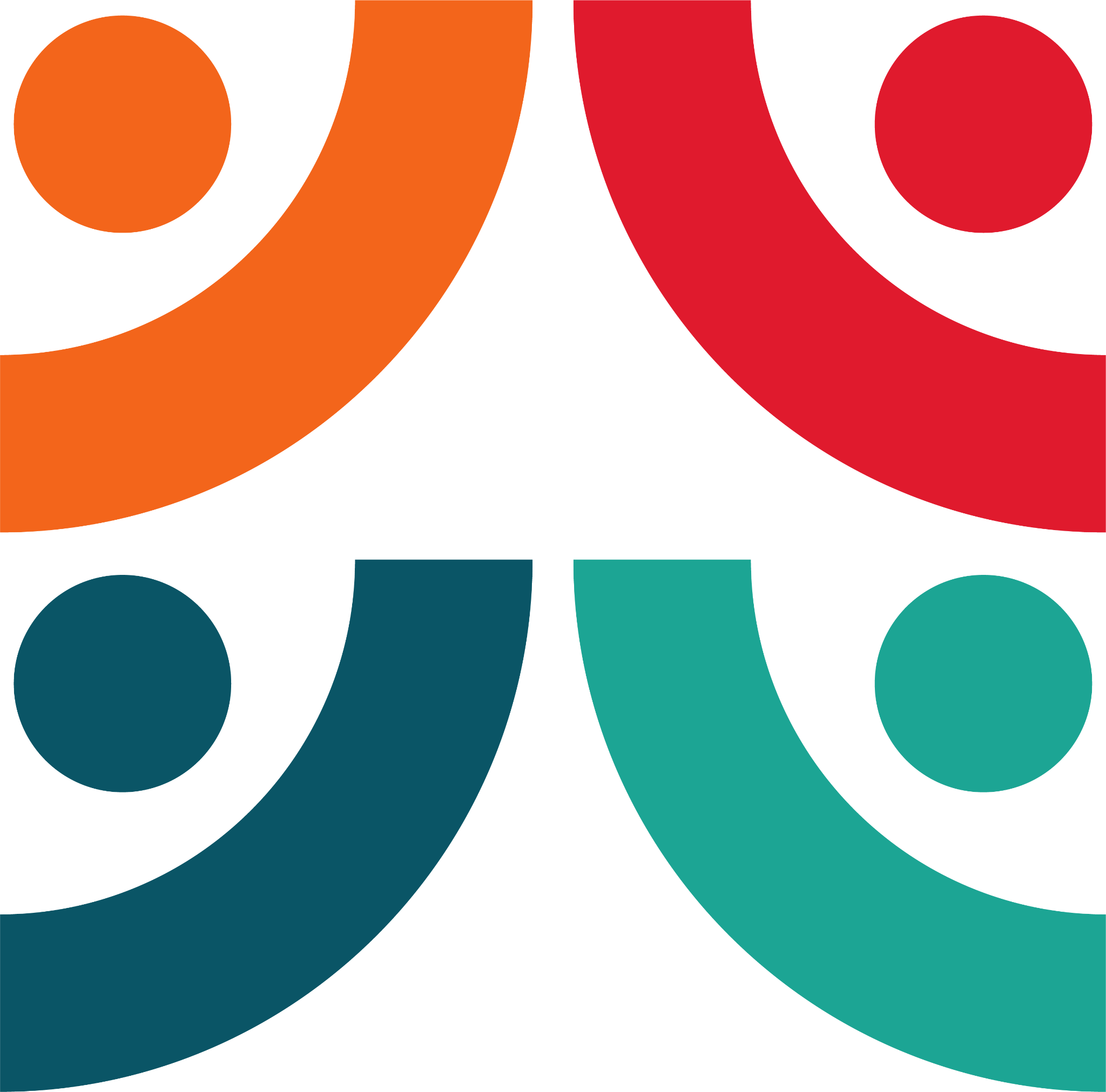 Miklar rannsóknir í gangi á jákvæðri sálfræði
Rannsóknir renna stoðum undir að þessar hugmyndir séu gagnlegar:
Taka eftir því jákvæða
Að æfa góðvild
Að setja sér persónuleg markmið
Tjá þakklæti
Virkjun persónulegra styrkleika
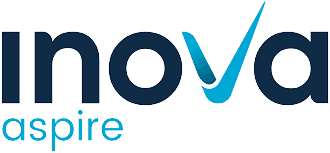 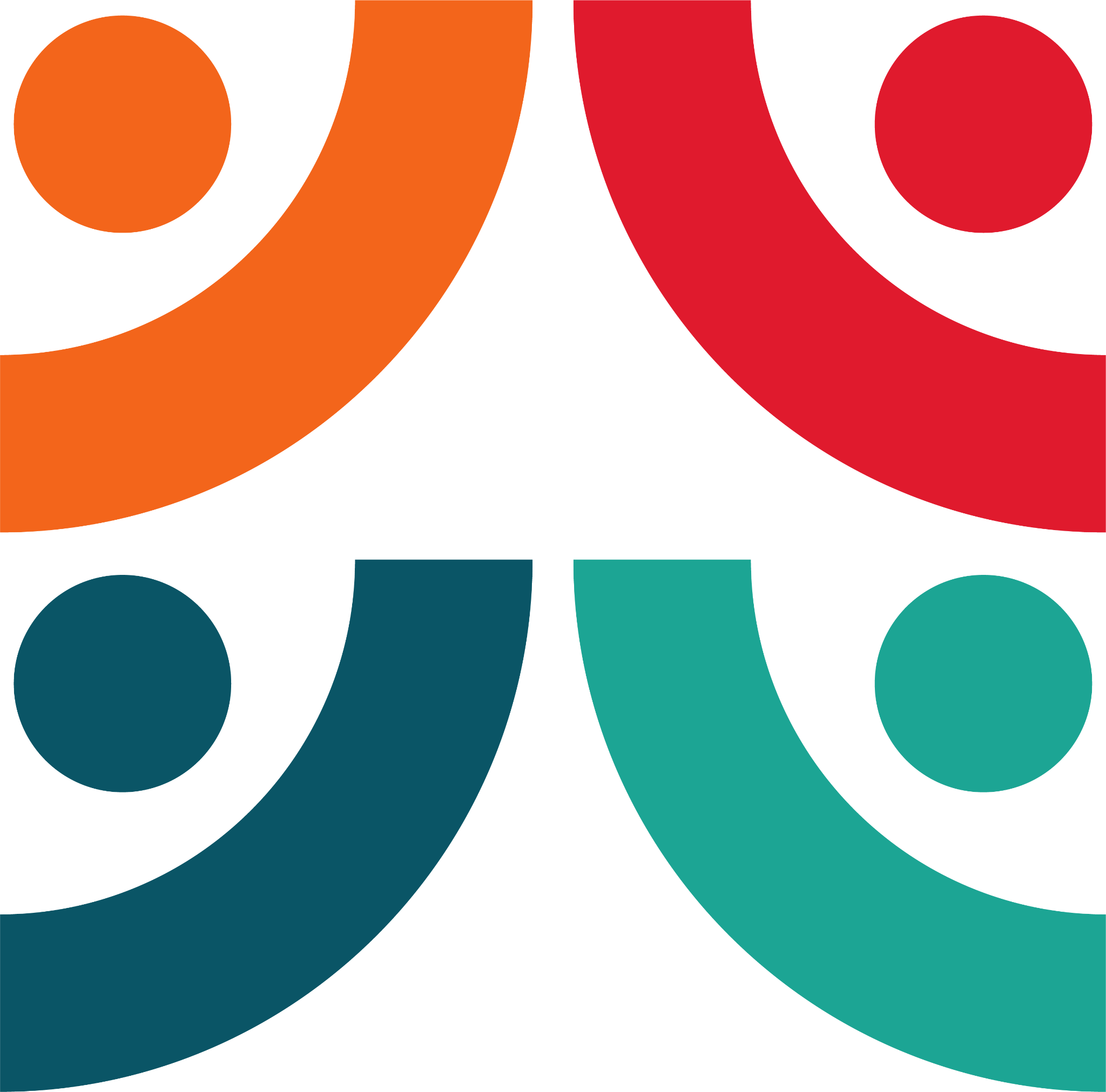 Mentimeter / umræða
Hvaða þýðingu hefur starfsánægja fyrir þig?
Hvað stuðlar helst að því að þú upplifir starfsánægju í vinnunni?
Hvað kemur helst í veg fyrir starfsánægju þína?
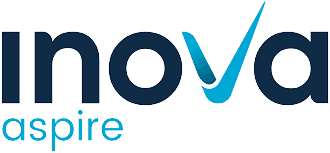 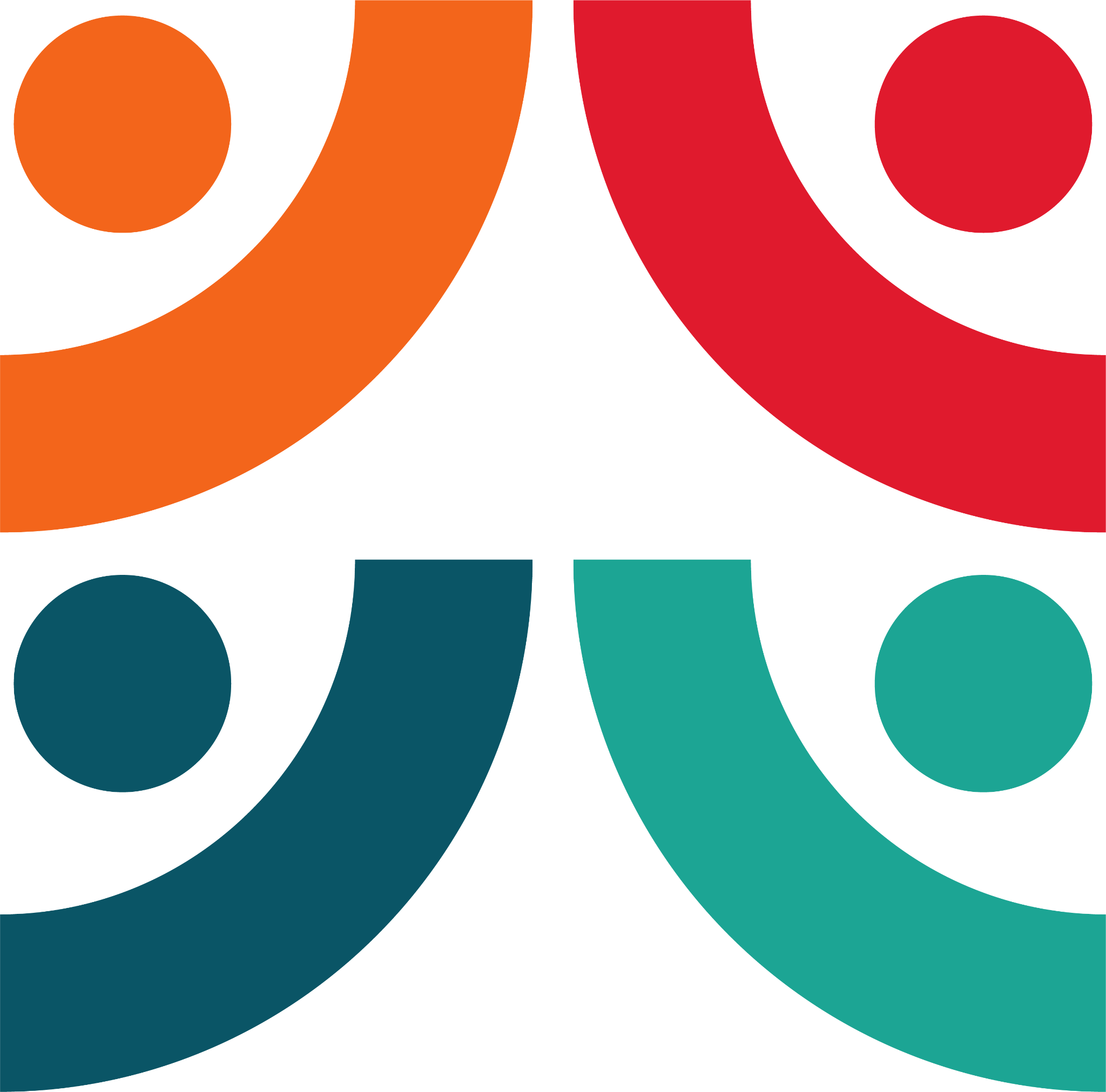 CIPD Good Work Index June 2022
Hvers vegna eru starfsmenn að skipta um starfsvettvang?
Algengustu ástæður sem starfsmenn töldu upp fyrir því að þeir vildu hætta störfum á næstu 12 mánuðum voru:

Fyrir betri laun og fríðindi annars staðar (35%)
Til að auka starfsánægju (27%)
Fyrir betra jafnvægi milli vinnu og einkalífs (24%)
Að vinna annars konar vinnu (23%)
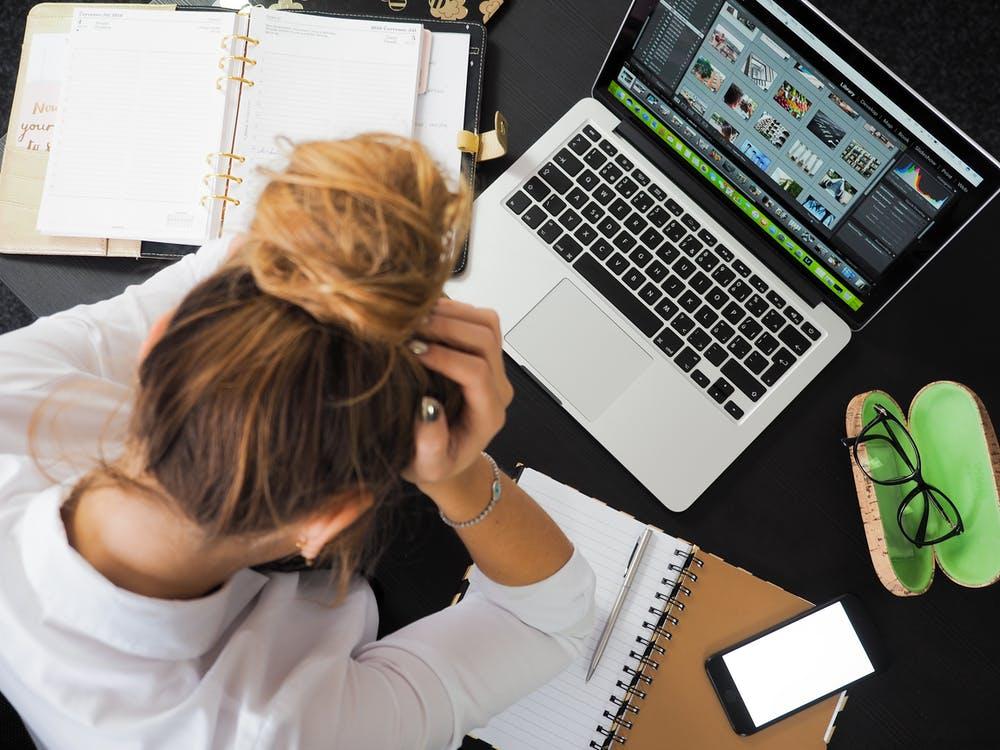 Source: CIPD Good Work Index June 2022
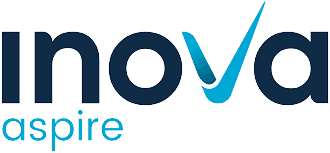 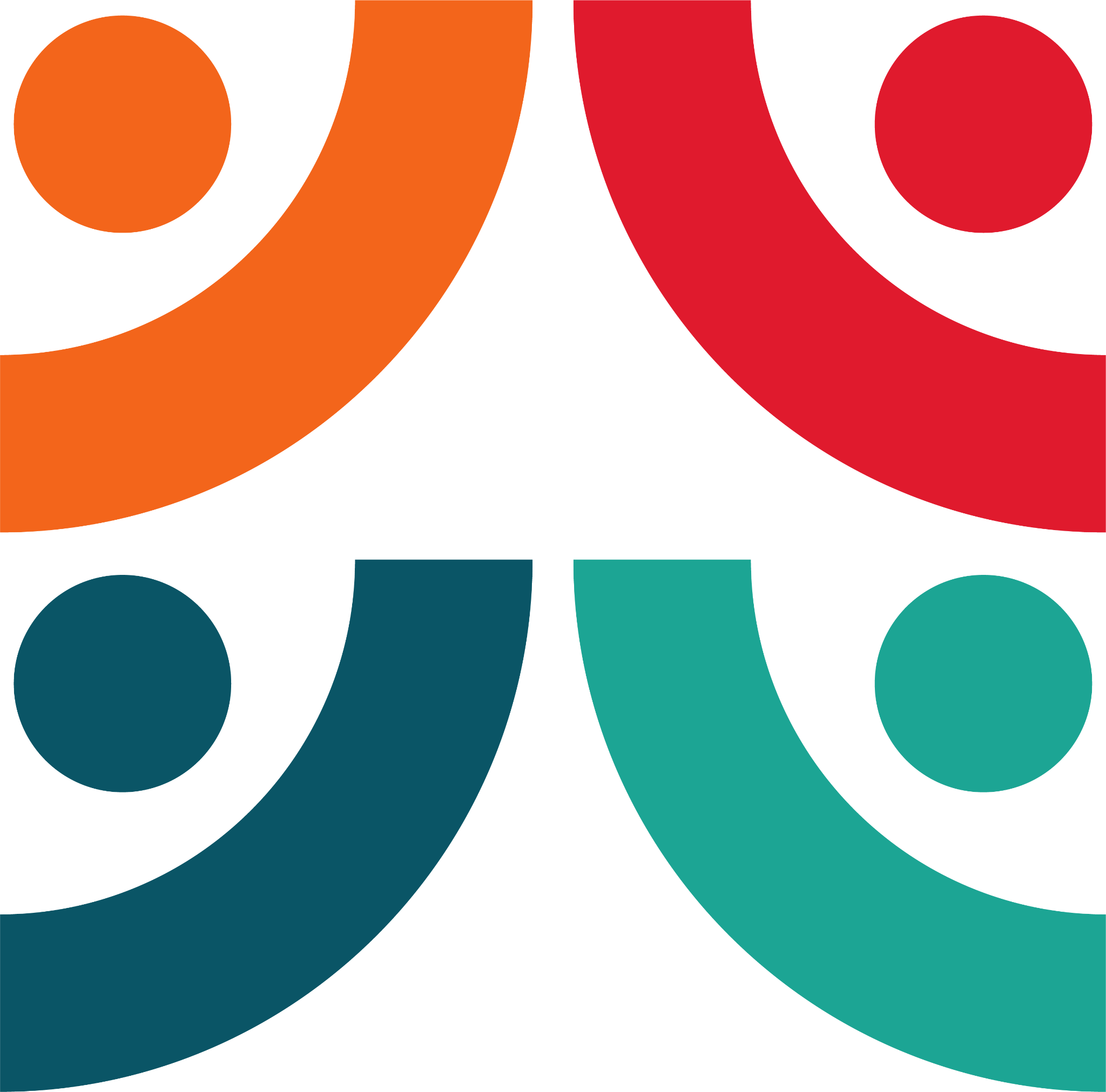 Almennt er litið á vinnu sem verndandi þátt fyrir líkamlega og andlega vellíðan.
Sumir starfsmenn telja vinnuna vera skaðlega líkamlegri og andlegri heilsu.
Source: CIPD Good Work Index June 2022
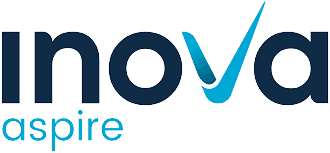 [Speaker Notes: https://www.cipd.co.uk/Images/good-work-iIndex-executive-report-2022_tcm18-109897.pdf

Neikvæð afstaða til vinnu jókst í COVID en virðist vera að skríða til baka]
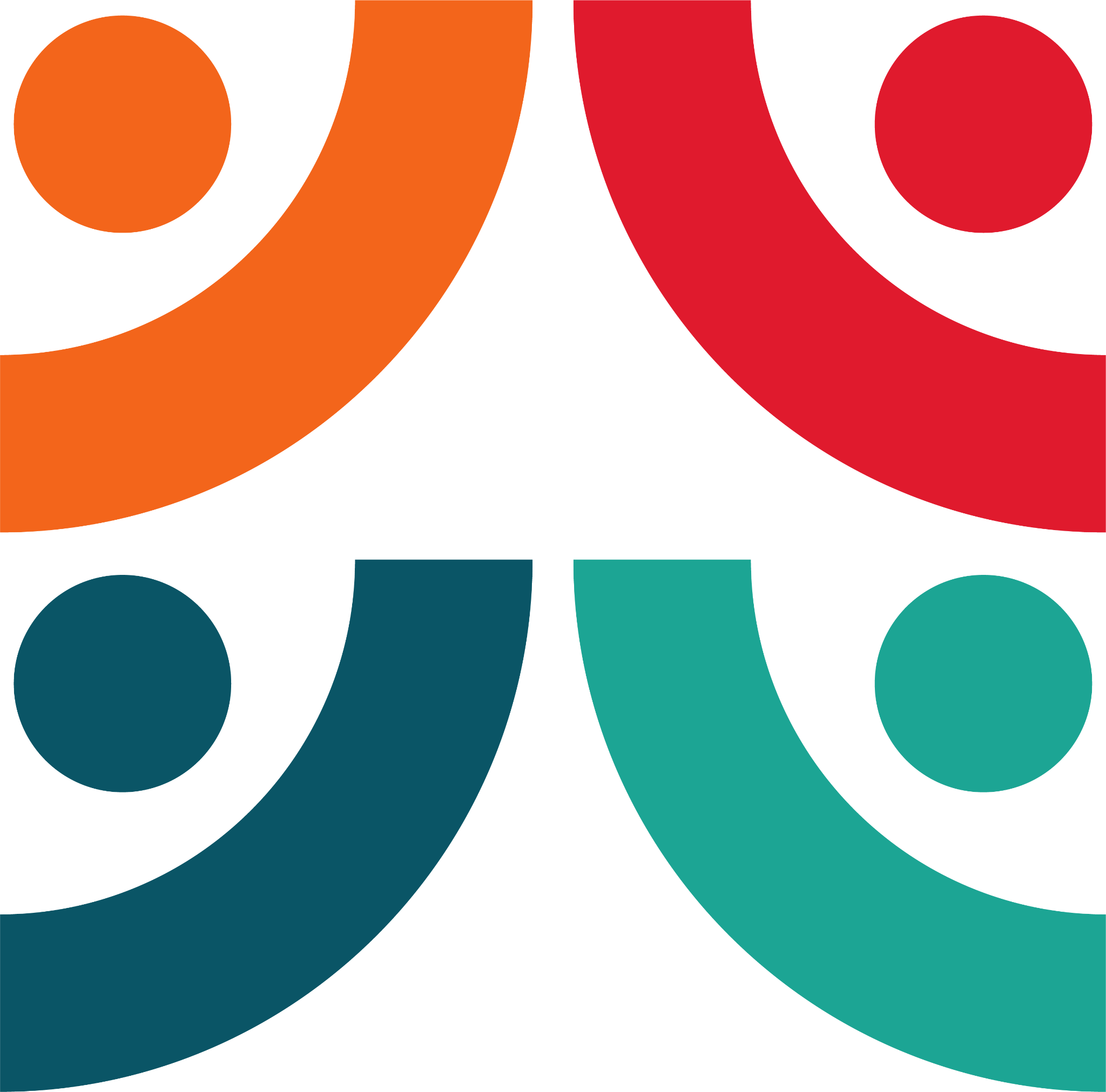 Hlutverk stjórnenda mikilvægur áhrifaþáttur í vellíðan og jákvæðs viðhorfs til starfs.
Jákvætt að meirihluti starfsmanna telur að verksjóri þeirra, yfirmaður eða stjórnandi:

• Sýni þeim virðingu (77%)

• Veiti endurgjöf þegar þeir standa sig vel (70%)

• Veiti stuðning ef þeir lenda í vandræðum (74%)

• Komi fram við þá af sanngirni (77%)
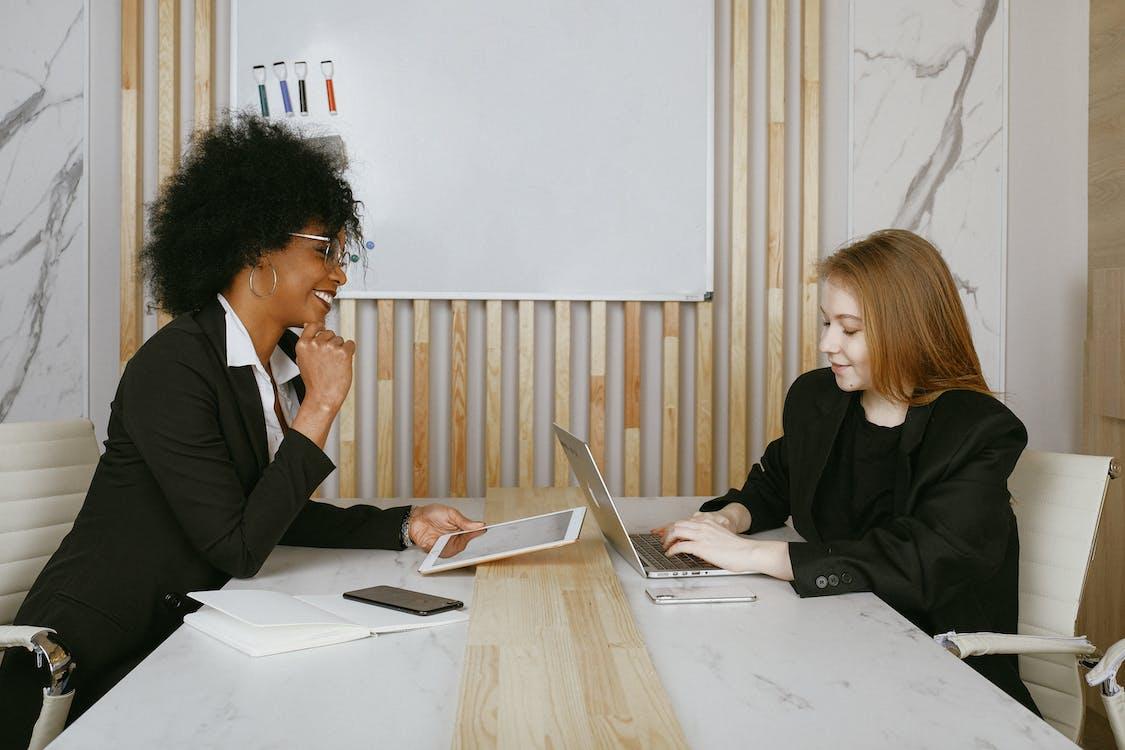 Source: CIPD Good Work Index June 2022 p.20
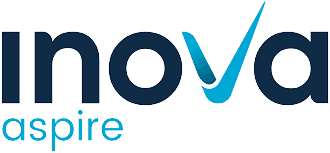 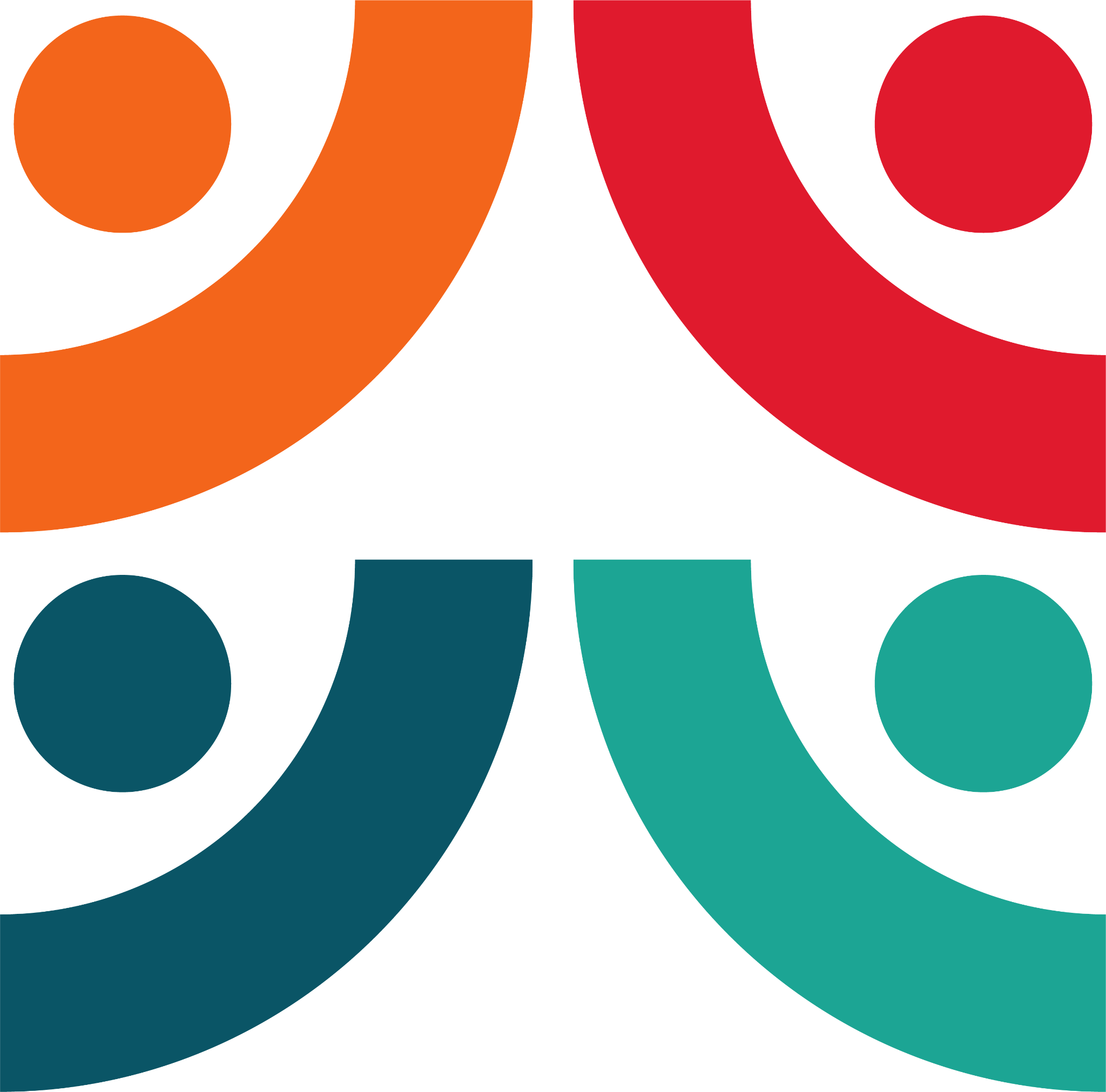 Starfsmenn almennt ekki eins jákvæðir gagnvart þeim stuðningi sem þeir fá frá yfirmanni sínum við starfsþróun og starfsframa:
Rúmlega helmingur starfsmanna telur að verkstjóri, yfirmaður eða yfirstjórnandi þeirra veiti þeim gagnlega endurgjöf um starfið (55%)
57% telja sig fá stuðning vegna náms og persónuþroska. 
Tæplega helmingur telur að yfirmaður þeirra styðji framgang þeirra í starfi til lengri tíma (48%)
Source: CIPD Good Work Index June 2022 p.20
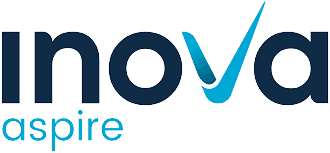 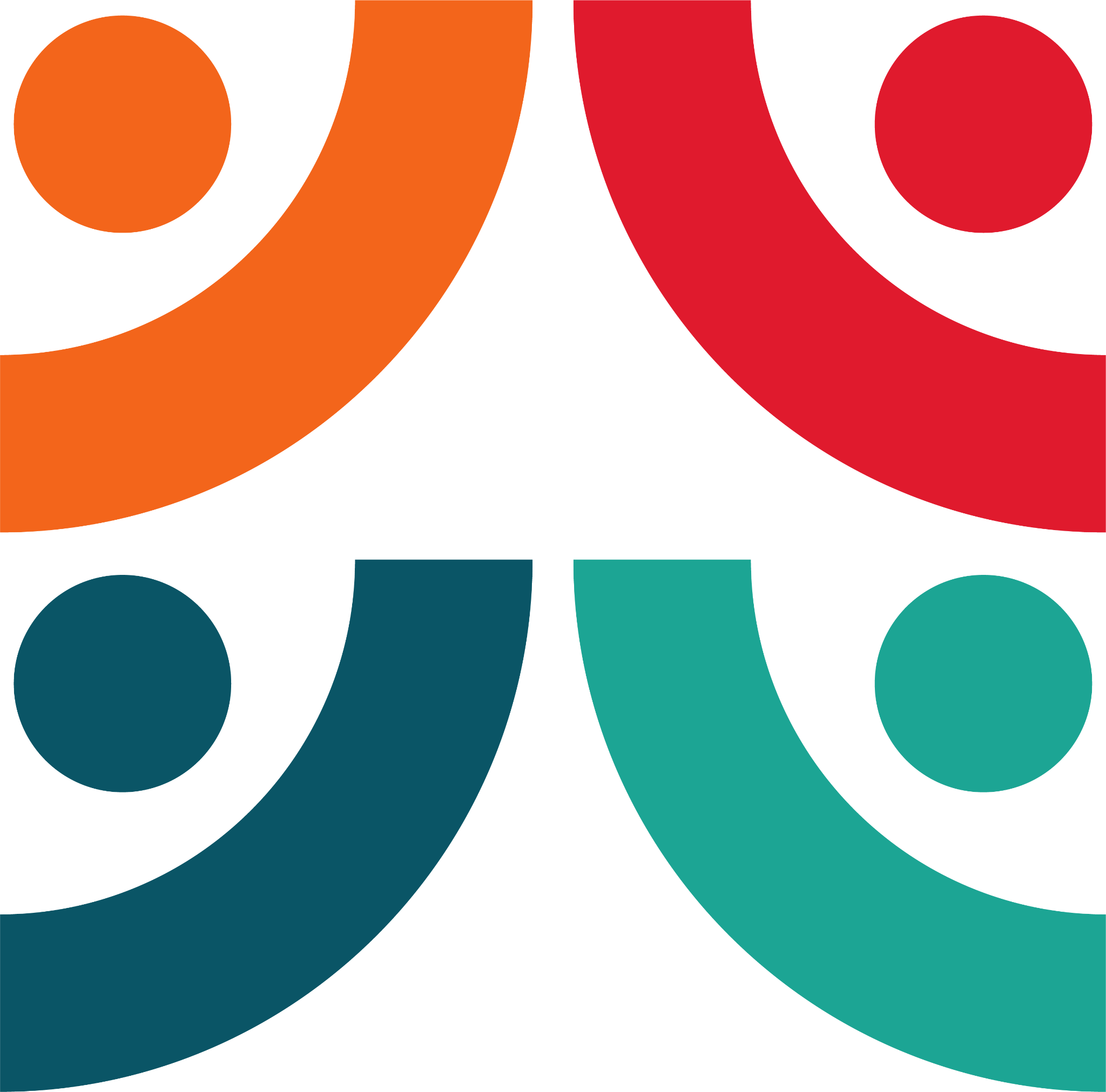 Þættir sem hafa hafa haft jákvæð eða neikvæð áhrif á frama starfsmanna að þeirri eigin mati.
Þeir sem töldu starfsframa sinn ekki hafa staðið undir væntingum nefndu eftirfarandi sem helstu hindranir á veginum:
Skortur á leiðum til framgangs (44%)
Léleg verkstjórn (37%)
Skortur á tækifærum til að þróa nýja færni (34%)
Svipað er uppi á teningnum hjá þeim starfsmönnum sem telja frama sinn hafa staðið undir væntingum. Eftirfarandi þættir eru taldir hafa jákvæð áhrif á brautargengi:
Tækifæri til að þróa nýja færni (36%)
Góð verkstjórnun (36%)
Vinnustaðir sem þau starfa eða hafa starfað hjá hafa hvatt til þróunar og framgangs innan vinnustaðar (30%)
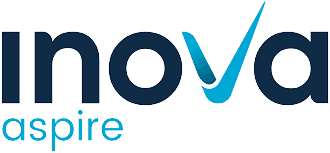 Source: CIPD Good Work Index June 2022 p.20
[Speaker Notes: https://www.cipd.co.uk/Images/good-work-iIndex-executive-report-2022_tcm18-109897.pdf]
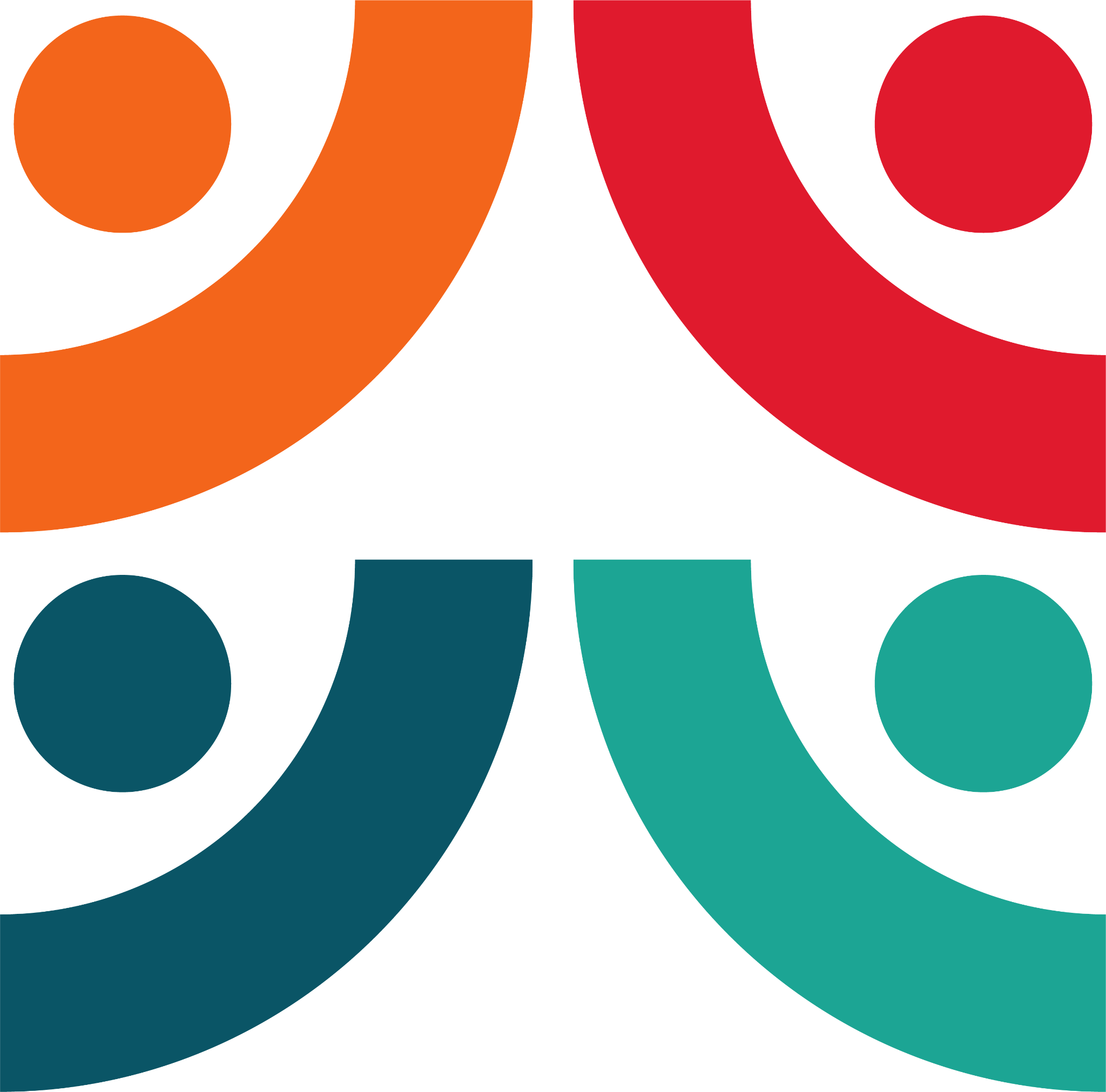 Starfsánægja
Aðrir þættir s.s. gæði teymis, samsetning starfshóps, mönnun, dreifing vinnuálags, starfsaðstæður -  Tvíþáttakenning Herzberg’s
Vinnuskipulag
Ánægja
Starfs-ánægja
Vellíðan byggð á ánægju og farsæld
Samlegð með einstaklingsbundnum hæfileikum
Laun og samningsbundin ákvæði
Þýðing og tilgangur
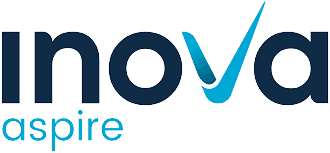 [Speaker Notes: https://www.mindtools.com/a75ixwn/herzbergs-motivators-and-hygiene-factors
Frederick Herzberg theorized that employee satisfaction has two dimensions: “hygiene” and motivation. Hygiene issues, such as salary and supervision, decrease employees' dissatisfaction with the work environment. Motivators, such as recognition and achievement, make workers more productive, creative and committed.

“Kenningum um hamingju og vellíðan er gjarnan skipt í tvo flokka. Annarsvegar eru það farsældarkenningar (Eudaimonic) og hins vegar eru það ánægjukenningar (Hedonic).
Það má rekja farsældarkenningarnar alveg aftur til grísku heimspekinganna. Aristoteles talaði um „Eudaimonia“ eða hið góða líf. Þessi hugmyndafræði byggir á því að hamingjan sé túlkuð sem lifandi ferli, frekar en ástand. Þetta ferli einkennist af persónulegum vexti og því að fólk lifi lífi sínu á þann hátt að persónulegir styrkleikar þess séu nýttir í fullu samræmi við gildi þess. Hamingjan er þá í raun það að ganga vel í lífinu, þ.e.a.s. að lífið sé innihaldsríkt, tilgangsríkt, þroskandi, og farsælt.
Ánægjukenningar, aftur á móti, leggja minni áherslu á hvernig okkur gengur, en meiri áherslu á hvernig okkur líður. Lögð er áhersla á upplifun jákvæðra tilfinninga, og hámörkun þæginda, sælu, og ánægjustunda.
Haukur Pálmason (2022) https://www.akureyri.net/is/moya/news/blomstrandi-lif?fbclid=IwAR0-enXmJSbZ1pEpY149-LJnA2bA_HNdfNvSbFsGu12SLnOdaHaqprNbhl0]
P = Positive emotions (Jákvæðar tilfinningar)
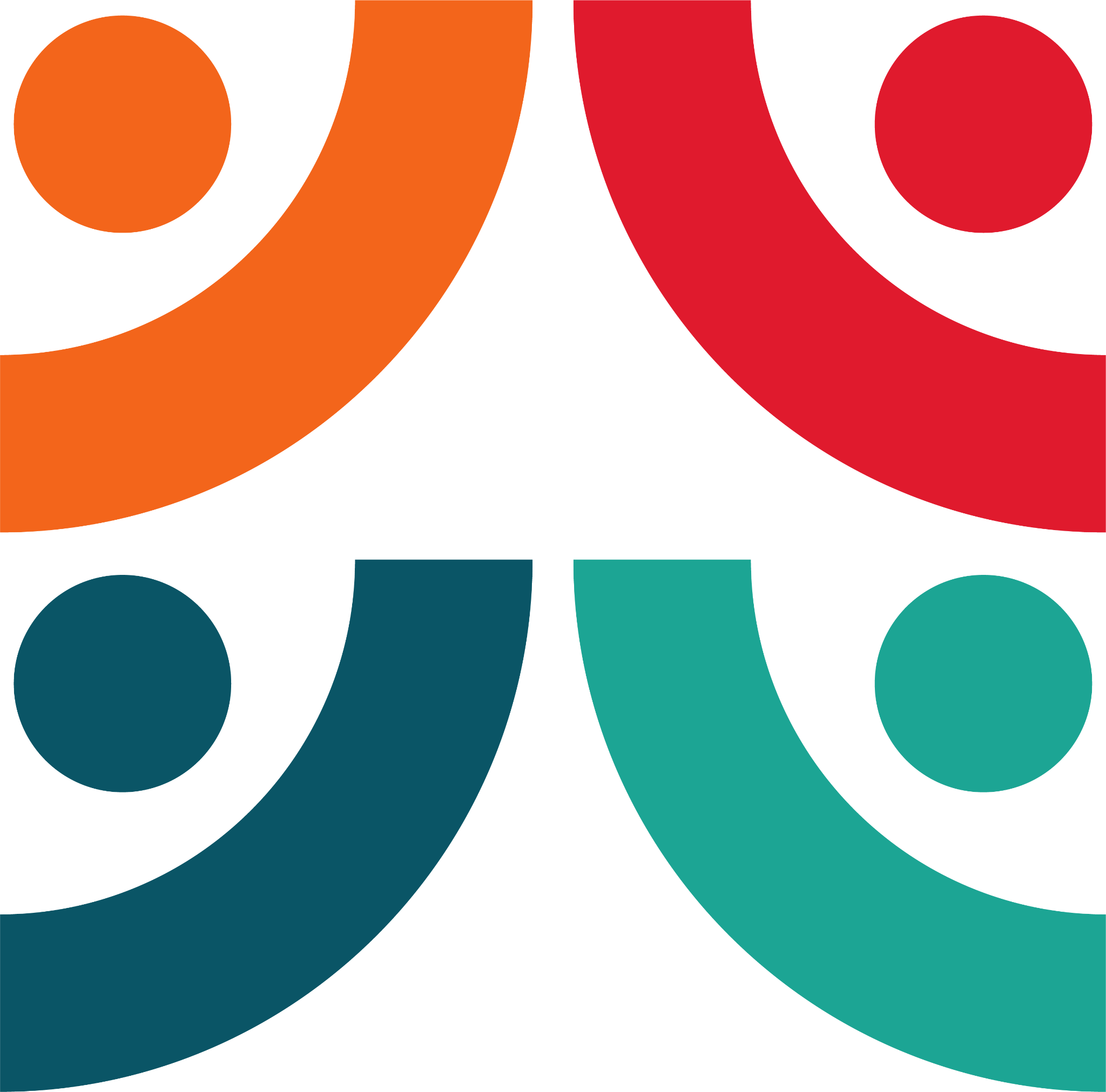 PERMA MÓDELIÐ  Martin Seligman
E = Engagement (þátttaka – virkni)
R = Relationships (Góð félagsleg tengsl)
M = Meaning (Tilgangur með lífinu)
A = Achievement (Árangur)
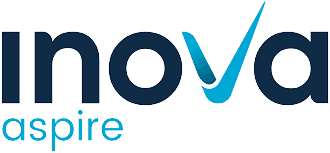 [Speaker Notes: Í dag setja flestir atriði úr farsæld og ánægju undir regnhlíf vellíðunar eða hamingju. Þegar tekin er heildræn nálgun þá felst raunveruleg hamingja semsagt bæði í því að líða vel og vegna vel. Þetta er stundum kallað blómstrun (e. Flourishing).
Til eru þó nokkrar kenningar um hvað þurfi til svo hægt sé að lifa blómstrandi lífi. Ein af þeim vinsælli kom fyrst fram í bókinni „Flourish: A Visionary New Understanding of Happiness and Well-being“ eftir bandaríska sálfræðinginn Martin Seligman, sem stundum er kallaður faðir jákvæðu sálfræðinnar.
Seligman setur fram líkan, sem hann kallar PERMA líkanið. PERMA er skammstöfun sem stendur fyrir þá fimm þætti sem stuðla að því að fólk lifi blómstrandi lífi. Þessi atriði eru:
Jákvæðar tilfinningar (e. Positive Emotions)
Full þátttaka – virkni (e. Engagement)
Góð félagsleg tengsl (e. Positive Relationships)
Tilgangur með lífinu (e. Meaning)
Árangur (e. Accomplishment)
Samkvæmt þessu líkani þá náum við semsagt að láta líf okkar blómstra með því auka hlutfall jákvæðra tilfinninga, án þess þó að útiloka þær „neikvæðu“.
Haukur Pálmason (2022) https://www.akureyri.net/is/moya/news/blomstrandi-lif?fbclid=IwAR0-enXmJSbZ1pEpY149-LJnA2bA_HNdfNvSbFsGu12SLnOdaHaqprNbhl0]
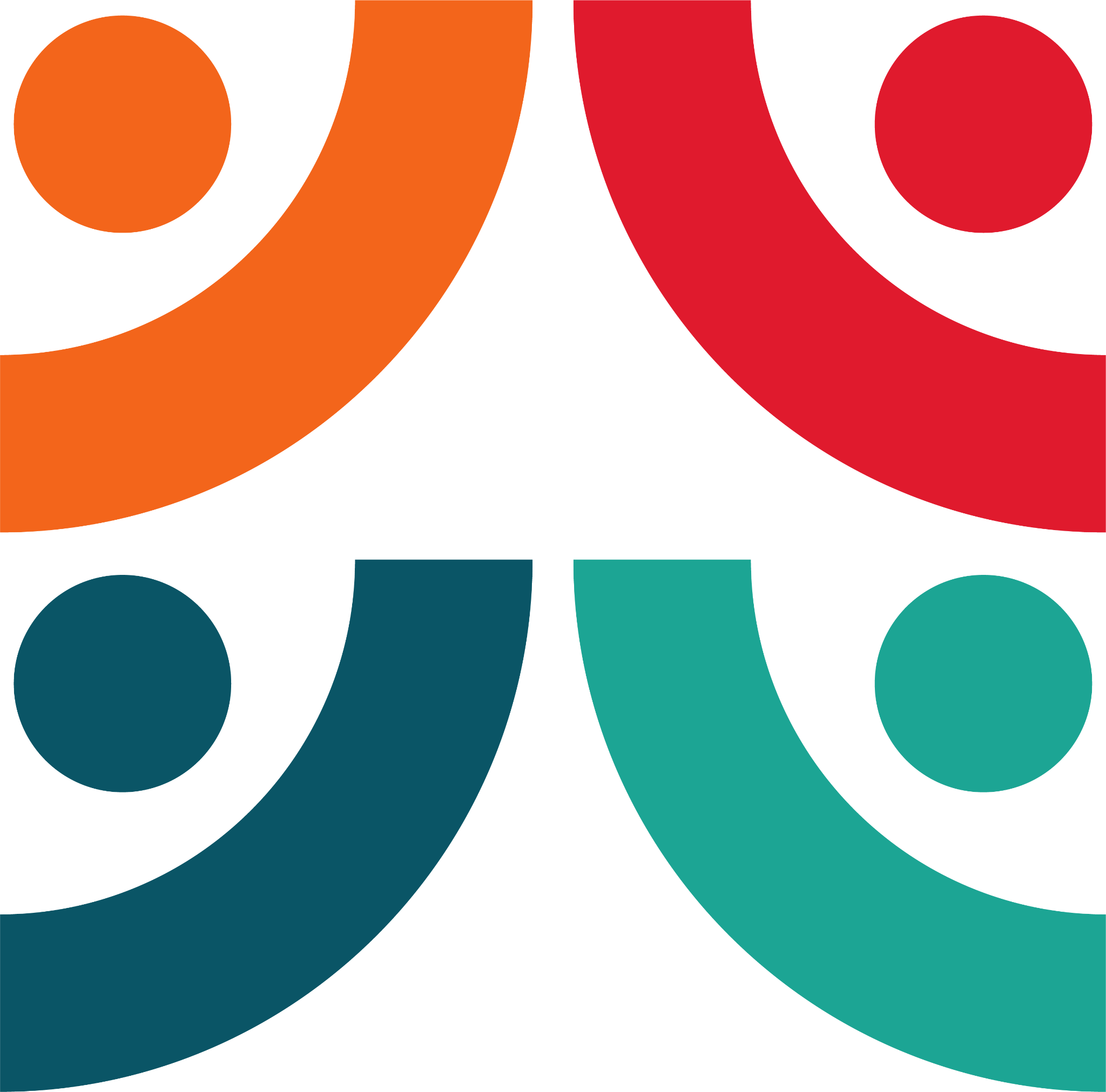 RÁÐ
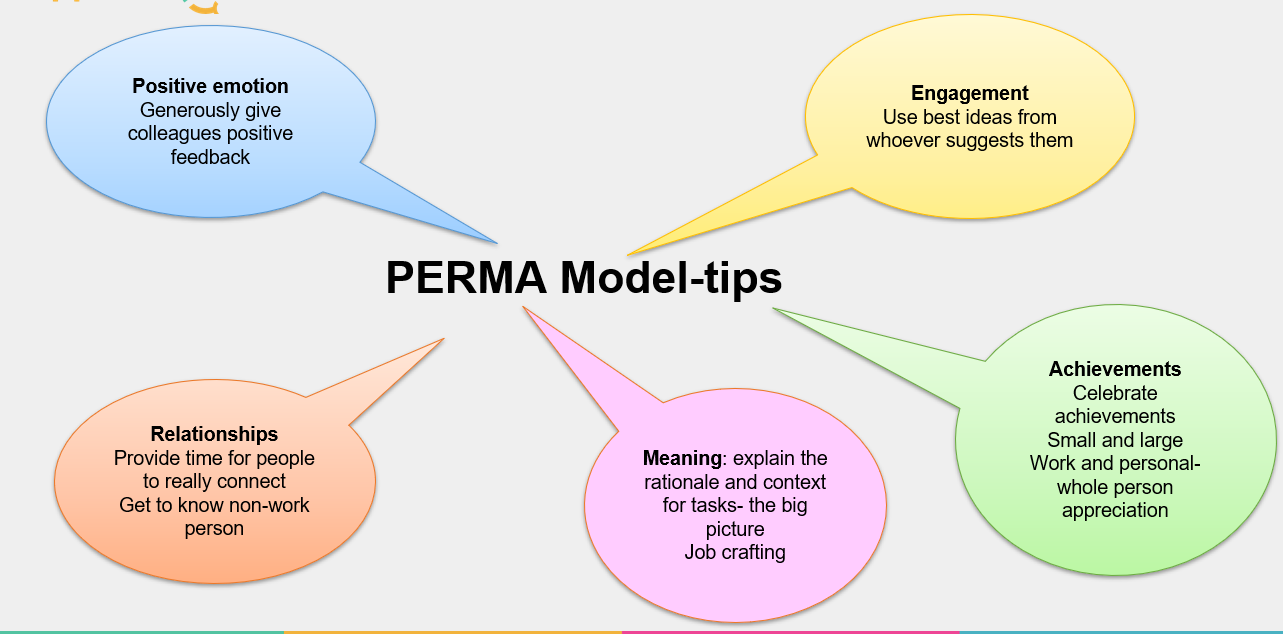 Source: “Happiness at Work” project slides Session 23.06.2022
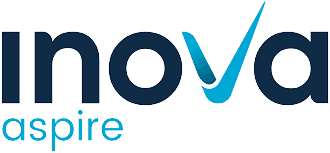 [Speaker Notes: Jákvæðar tilfinningar – vera óspar á jákvæða endurgjöf
Þátttaka – koma góðum hugmyndum í framkvæmd sama hvaðan þær koma
Árangur – Fagna öllum áföngum, stórum sem smáum, bæði vinnu- og einstaklingsbundið (meta enstaklinginn heildrænt)
Tilgangur – Útskýrið tilgang og samhengi verkefni, sýnið stóru myndina – aðlögun starfa
Félagsleg tengsl – gerið ráð fyrir tíma fyrir fólk til að mynda raunveruleg tengsl, að kynnast persónunni utan vinnustaðar.]
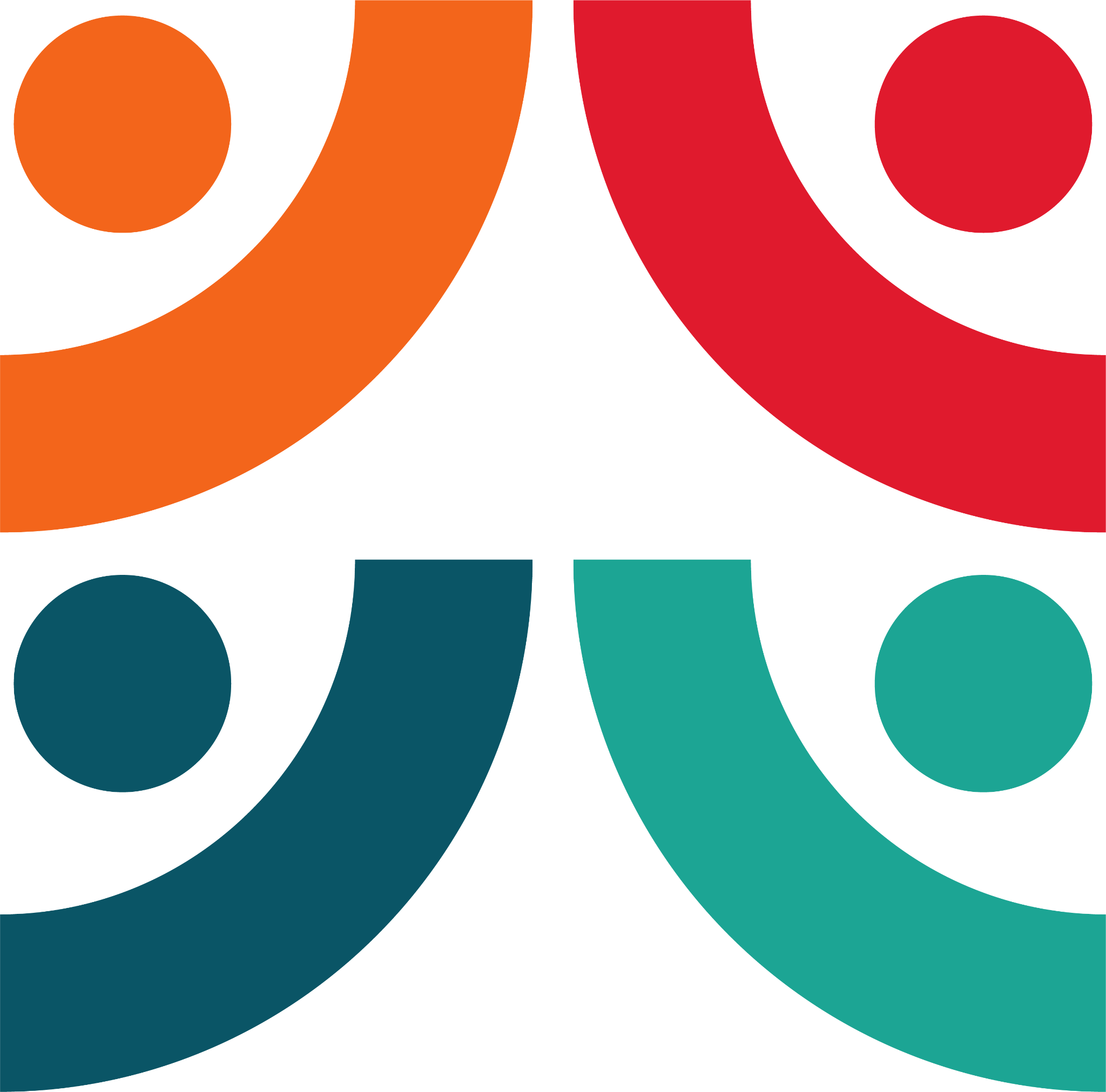 Jákvæð sálfræði
Nýting hæfileika til fulls
FLÆÐI
Til þess að finna ánægju í starfi okkar þurfum við að fá tækifæri til að nýta hæfileika okkar til fullnustu og fá viðeigandi áskoranir
Áskoranir við hæfi
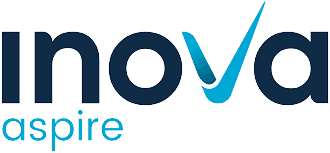 [Speaker Notes: “A stretch assignment is a project or task that is currently beyond your level of knowledge or skill. Such assignments serve to “stretch” you developmentally by placing you in a challenging position in order to learn and grow.”
https://www.umsystem.edu/sites/default/files/media/hr/tmr/Stretch%20Assignments%20as%20an%20Opportunity%20to%20Advance%20your%20Career.pdf]
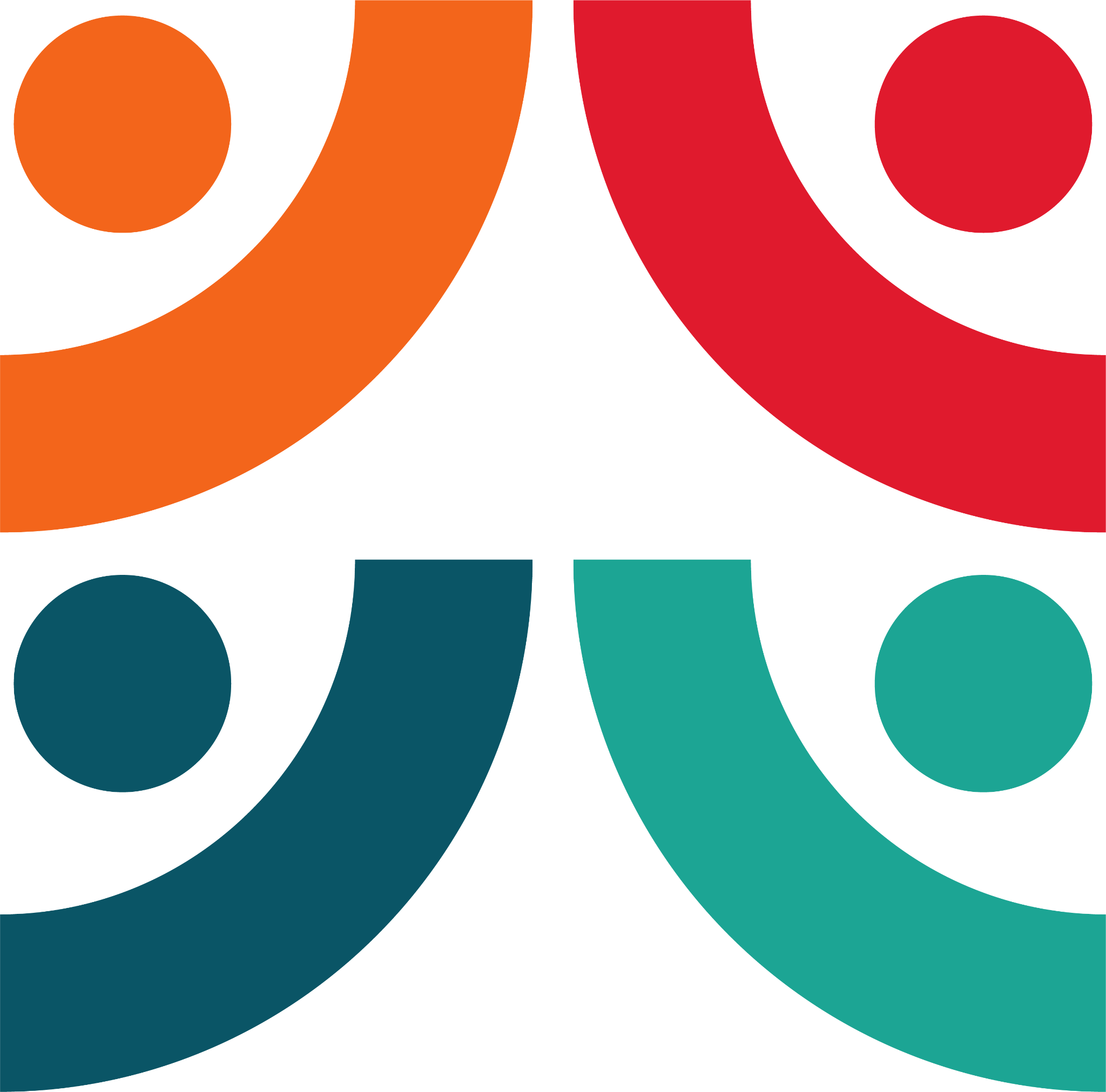 Jákvæð inngrip
Jákvæð inngrip á vinnustað miða að því að bæta niðurstöður sem skipta máli í rekstri skipulagsheilda: 
aukin helgun 
bætt frammistaða
minni streita

Aðferðirnar samanstanda af inngripum 
sem miða að því að bera kennsl á, 
þróa og víkka mannlega styrkleika 
og styrkleika hópa og skipulagsheilda 

Jákvæðar hliðarverkanir af jákvæðum inngripum, dregið úr streitu, þunglyndi, kulnun og kvíða starfsmanna.


Ingibjörg Birna Ólafsdóttir (2020) https://skemman.is/bitstream/1946/35591/1/J%C3%A1kv%C3%A6%C3%B0%20inngrip%20%C3%A1%20vinnusta%C3%B0.pdf
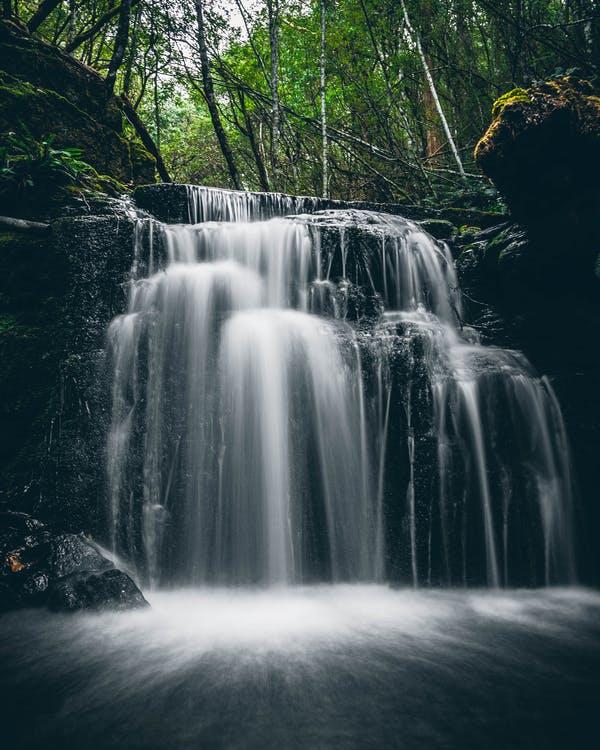 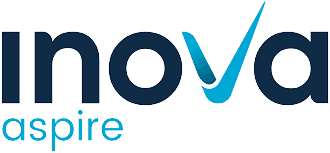 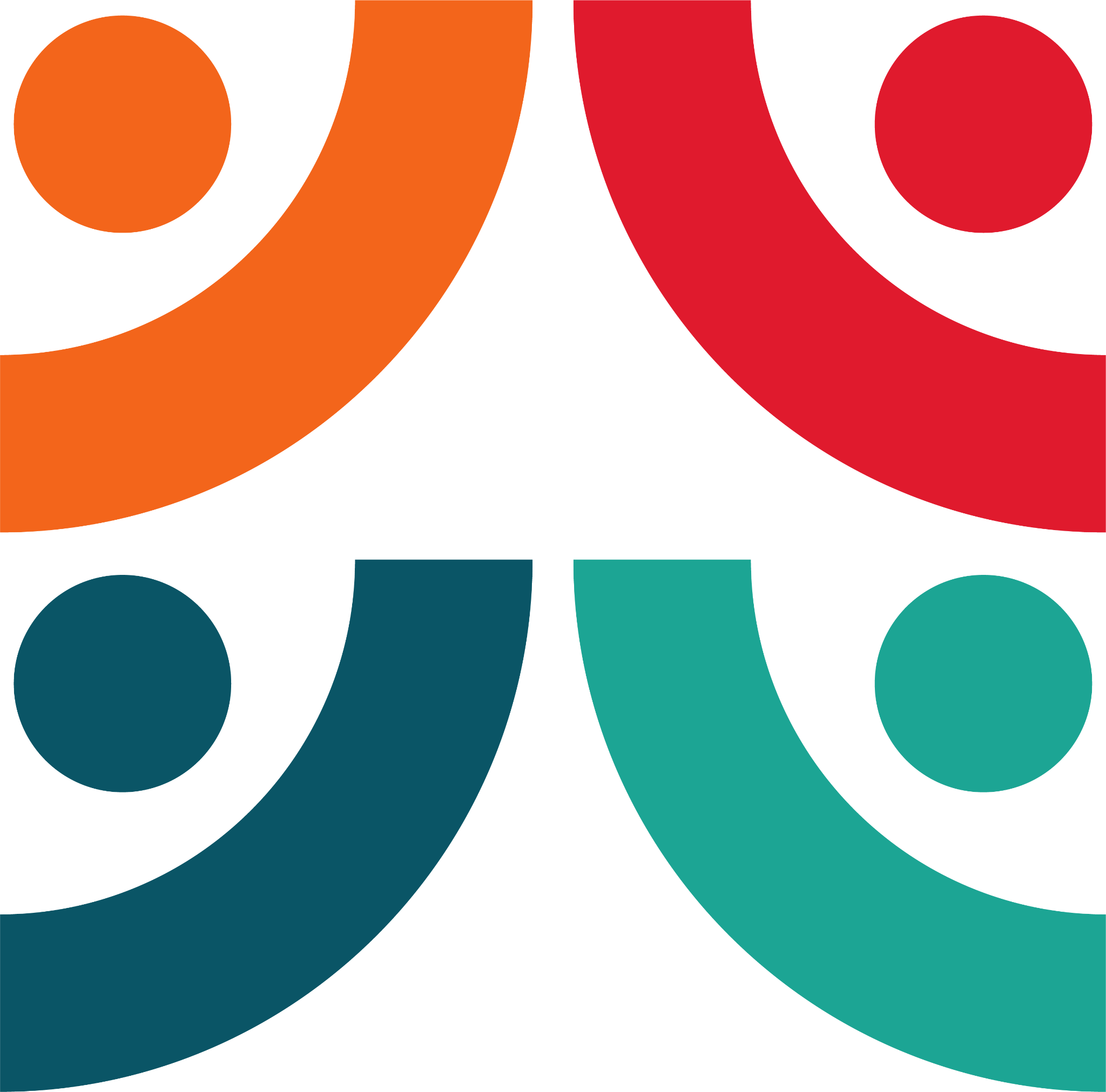 Jákvæð inngrip
Jákvæð inngrip á vinnustað vísa til aðferða eða aðgerða sem eru framkvæmdar af ásetningi og nýta sér þrjár stoðir jákvæðrar sálfræði
jákvæða huglæga upplifun (e. positive subjective experience)
vellíðan, nægjusemi, flæði, ánægja og von
jákvæða eiginleika einstaklings
 	(e. positive character traits)
þrautseigju og ástríðu fyrir visku.
langtímamarkmiðum, seiglu og sköpunargáfu
jákvæðar skipuheildir 
	(e. positive institutions)
skipuheildir og samfélög sem standa að 
	þegnskap og borgaralegum dyggðum 






Ingibjörg Birna Ólafsdóttir (2020) https://skemman.is/bitstream/1946/35591/1/J%C3%A1kv%C3%A6%C3%B0%20inngrip%20%C3%A1%20vinnusta%C3%B0.pdf
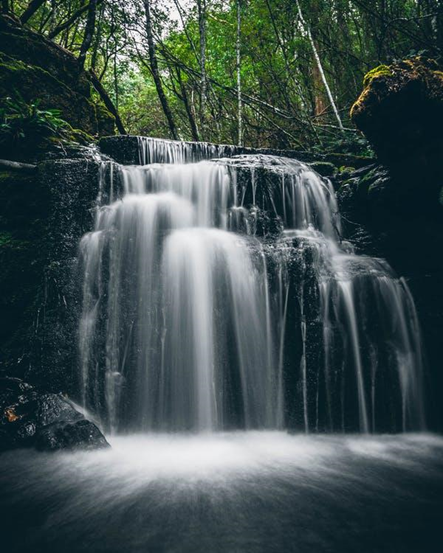 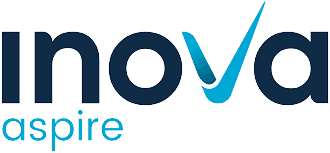 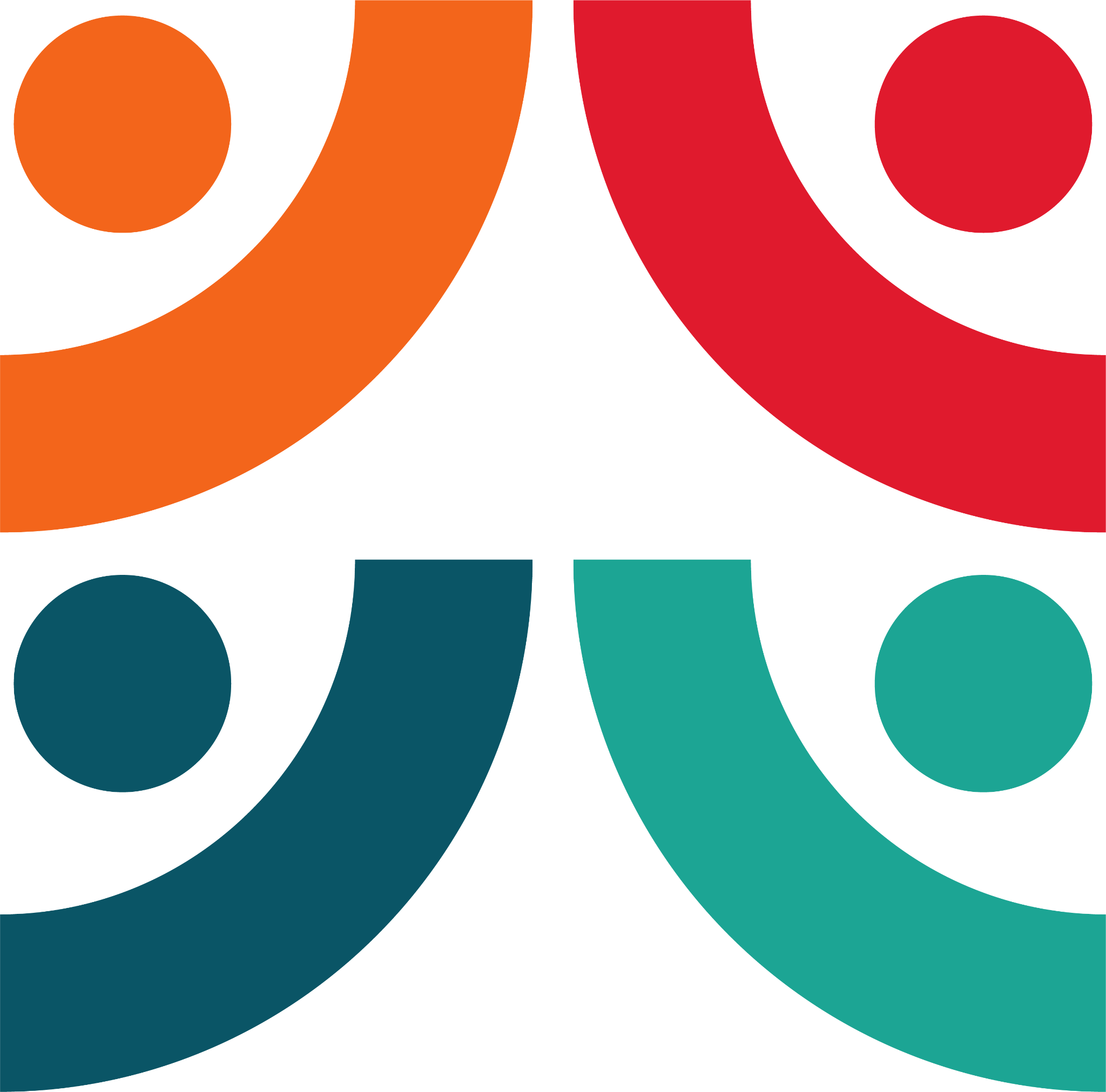 Jákvæð inngrip
Aðferðir
lagt fyrir hóp eða einstaklinga, augliti til auglitis eða á netinu
Þróun andlegs auðs
Sjálfstraust, bjartsýni, von og seigla
Aðlögun starfa
líkamlegar og vitsmunalegar breytingar sem einstaklingur gerir á starf sínu varðandi verkefni eða takmarkanir tengdar Starfinu
Styrkleikainngrip
bera kennsl á styrkleika sína í starfi og þróa þá
Þakklætisinngrip
að kunna að meta hluti og aðstæður
vera þakklátur fyrir það sem maður hefur
Núvitundarinngrip
Dvelja í líðandi stundu og veita athygli bæði innra áreiti (vitsmunum, líkamsskynjun) og ytra áreiti (umhverfi, félagslegum samskiptum) án þess að dæma eða að leggja mat á hlutina
Vellíðunarinngrip
PERMA








Ingibjörg Birna Ólafsdóttir (2020) https://skemman.is/bitstream/1946/35591/1/J%C3%A1kv%C3%A6%C3%B0%20inngrip%20%C3%A1%20vinnusta%C3%B0.pdf
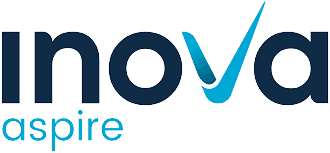 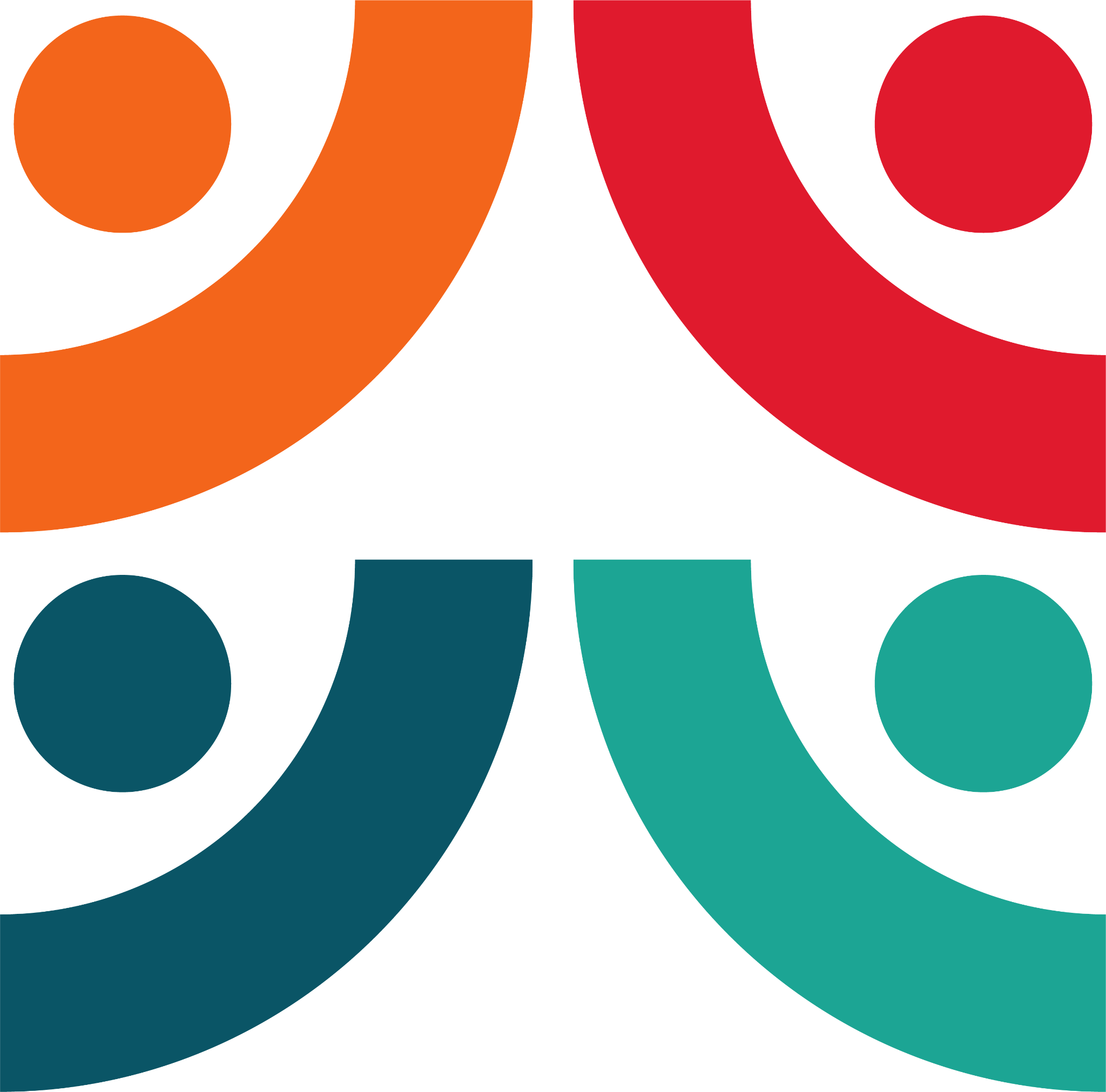 Jákvæð inngrip
Fimm leiðir að vellíðan
Mynda tengsl og rækta þau; 
Hreyfa sig
Taka eftir og vera í núinu
Vera stöðugt að læra eitthvað nýtt
Gefa af sér
sýna þakklæti
Brosa
gera góðverk.







Foresight´s Mental Capital and Wellbeing Project (2008) https://www.gov.uk/government/publications/five-ways-to-mental-wellbeing
Ingibjörg Birna Ólafsdóttir (2020) https://skemman.is/bitstream/1946/35591/1/J%C3%A1kv%C3%A6%C3%B0%20inngrip%20%C3%A1%20vinnusta%C3%B0.pdf
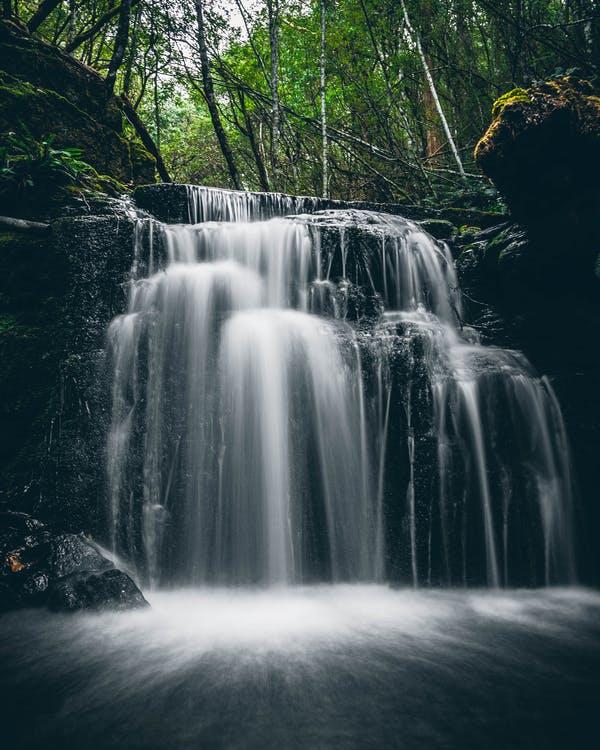 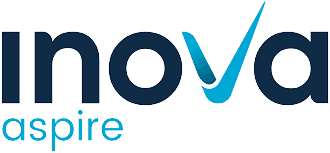 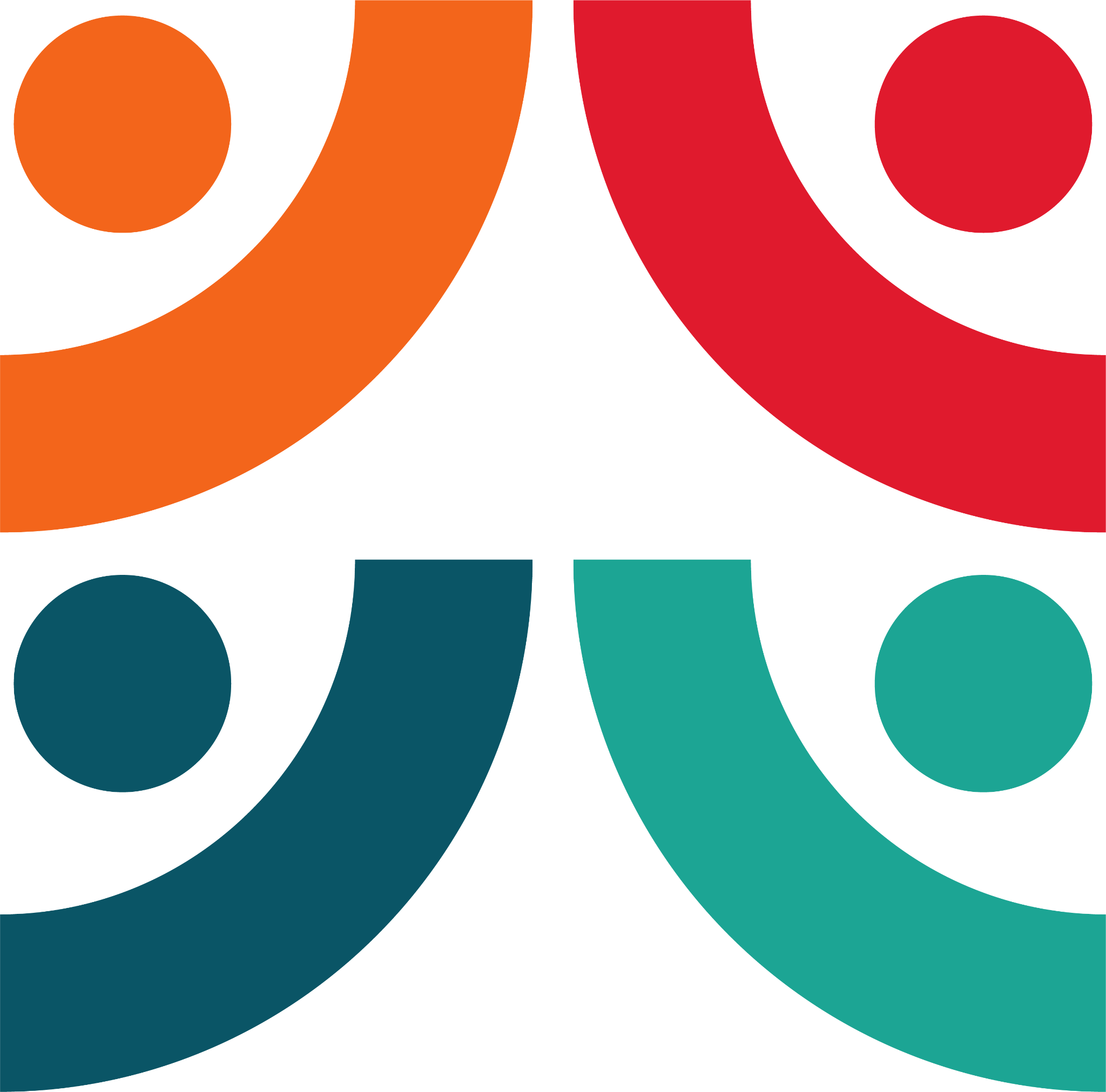 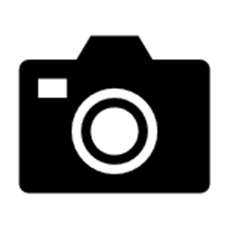 Þekktu þig
Hvernig veistu hvenær þú ert í flæði:
• Ekkert skyn á tíma eða rúmi

• Ofureinbeiting

• Nýtir styrkleika þína þannig að þú finnur ró, getur sökkt þér í verkefnið og týnt þér í því.
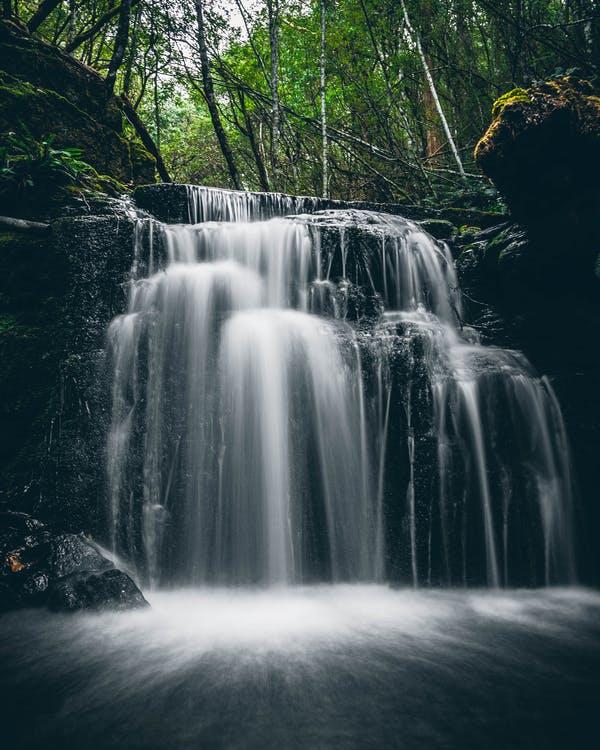 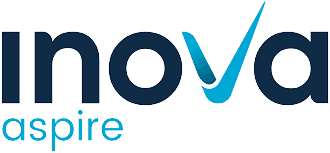 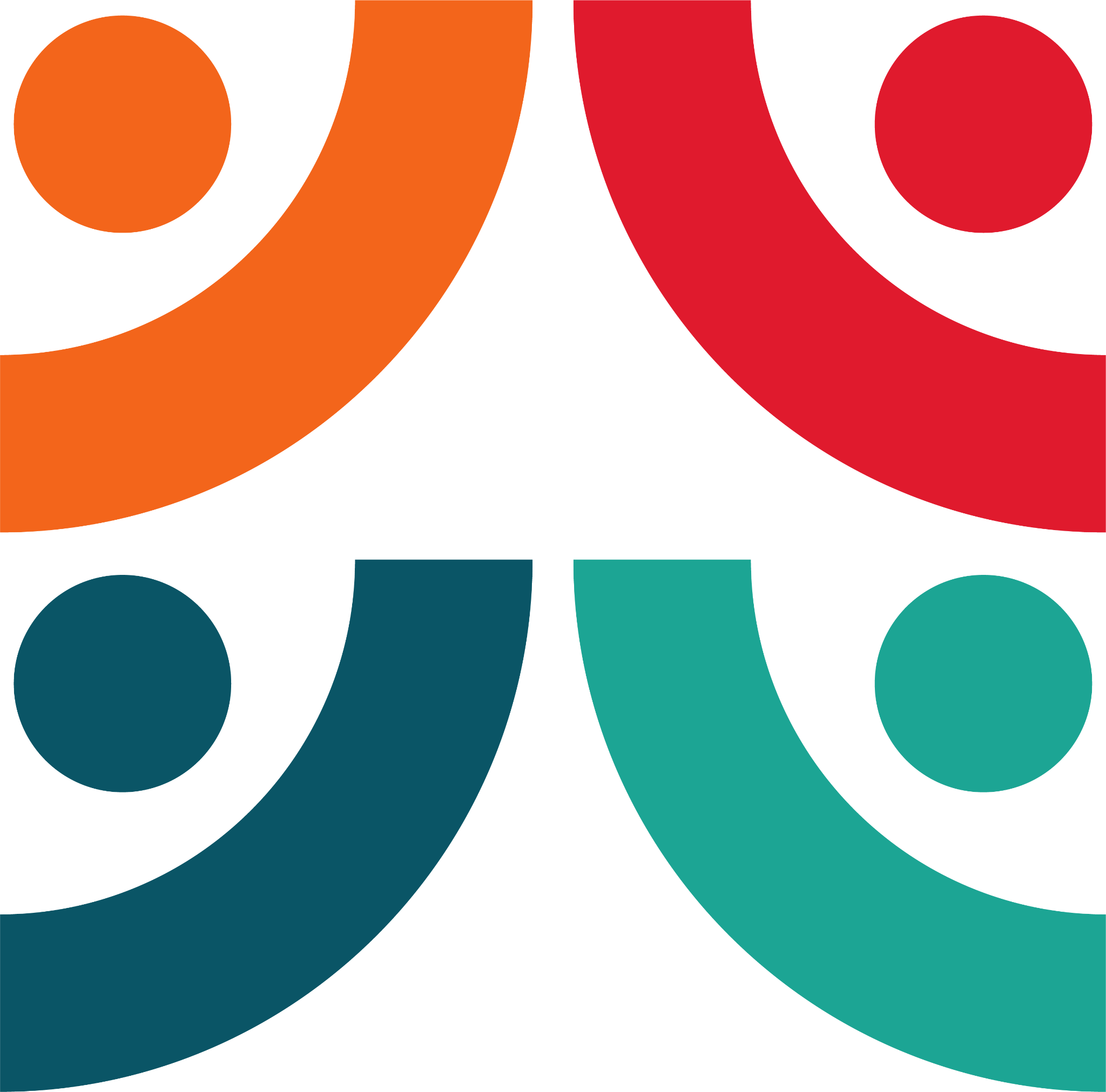 Hópastarf  - umræður
Umræðuhópar:
Hvenær ertu í flæði? 
Hvaða styrkleika ertu að nota í þessu ástandi?
Hvaða verkefni veita þér áskorun?
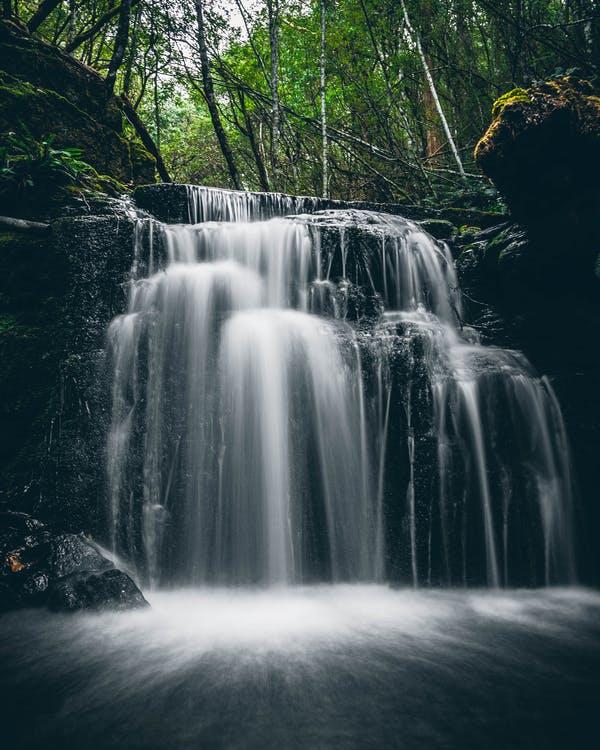 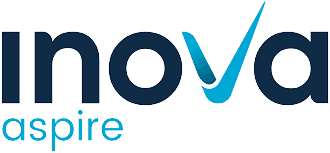 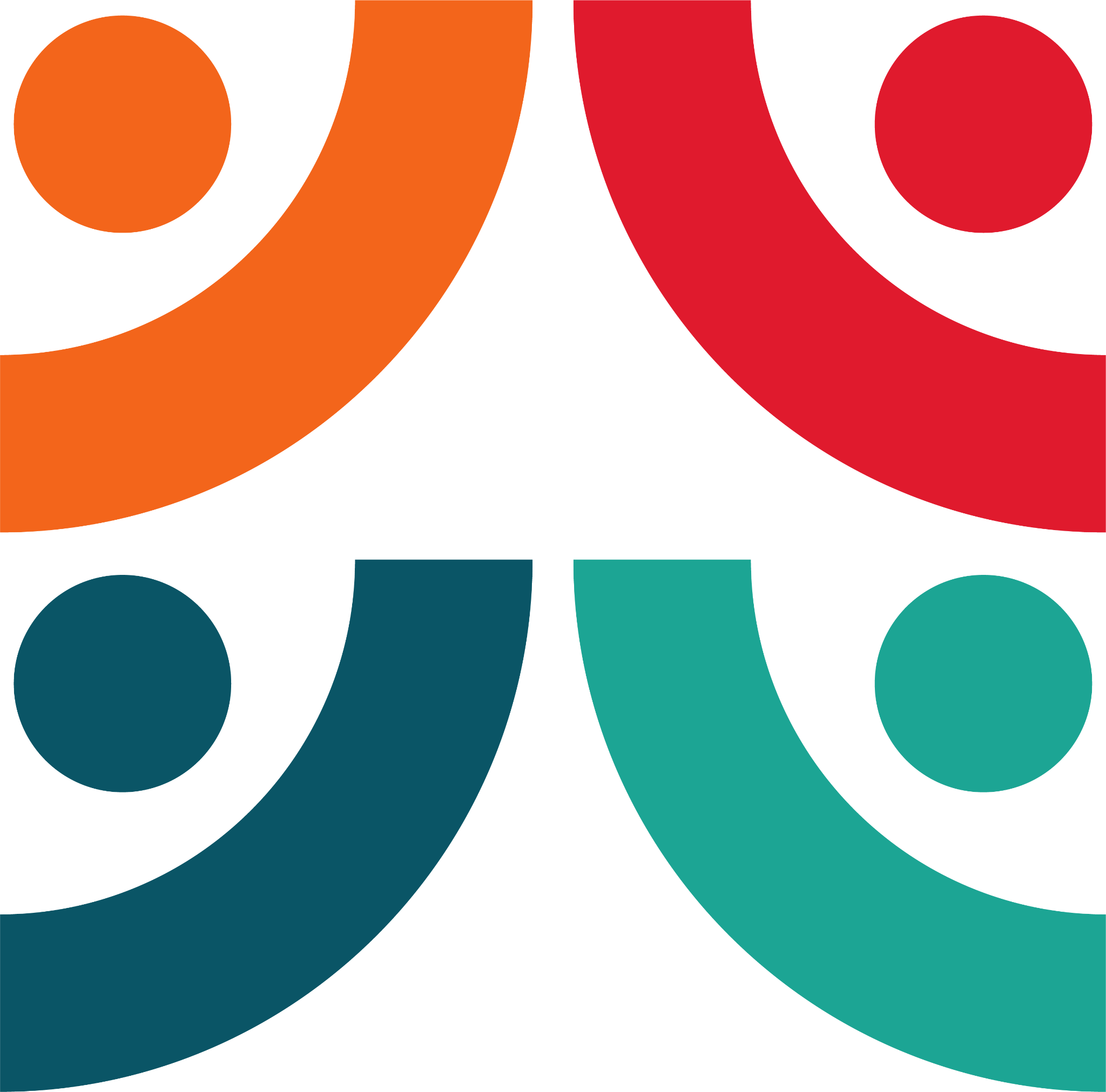 Samantekt
Hvernig getum við sem stjórnendur, teymisstjórar eða starfsmenn stuðlað að meira flæði í vinnu?
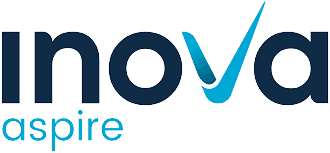 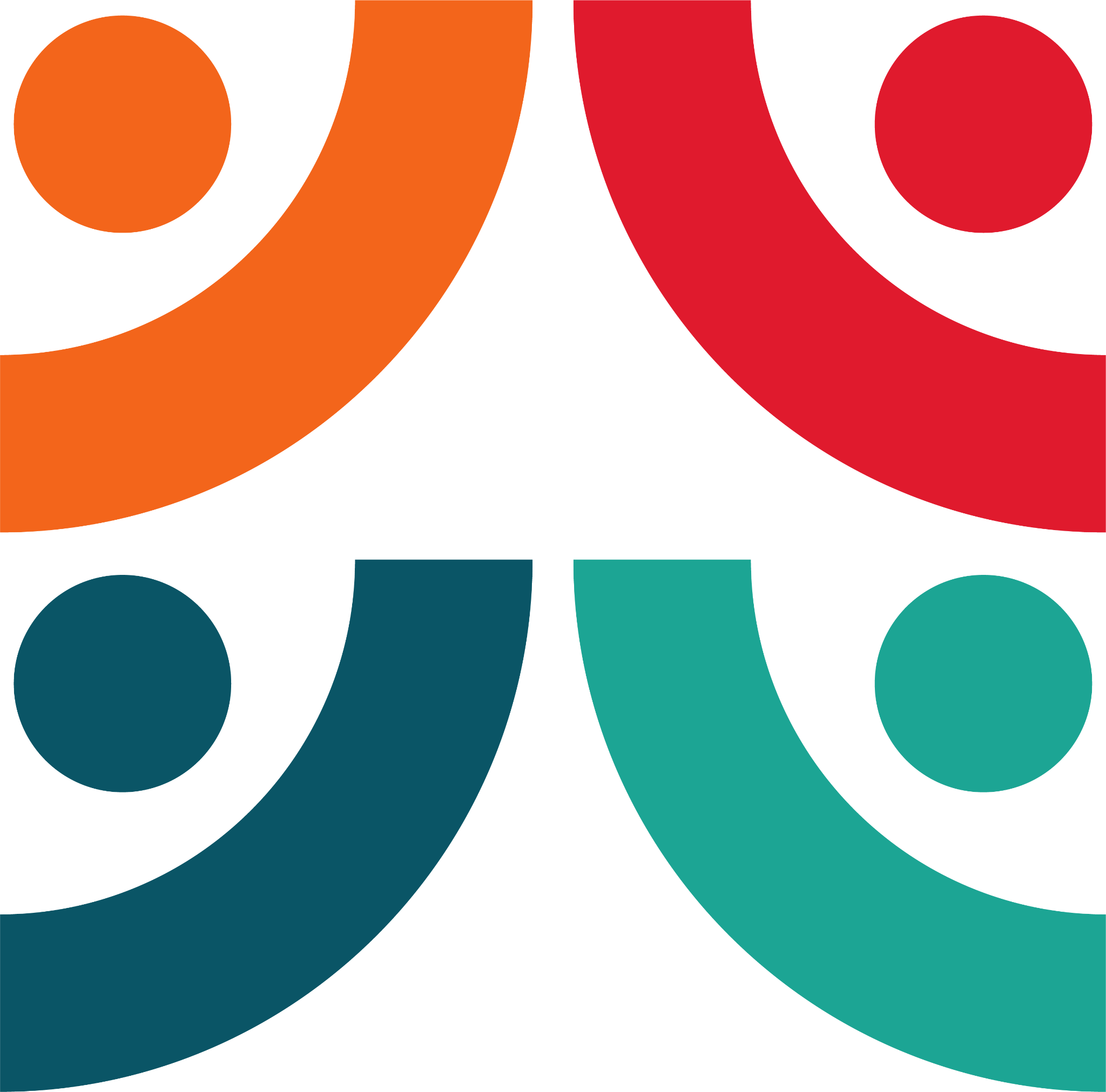 Flæði
Tengist markmiðum, áhugasviði og hæfileikum
Þannig eru mestar líkur á að komist í flæðisástand
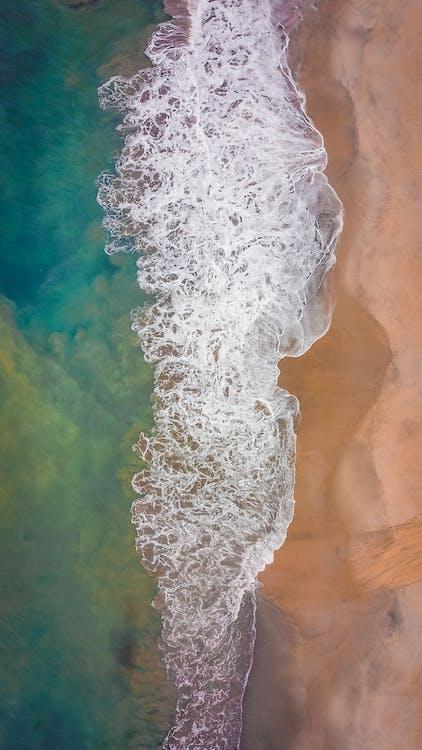 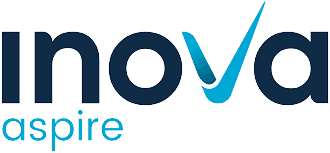 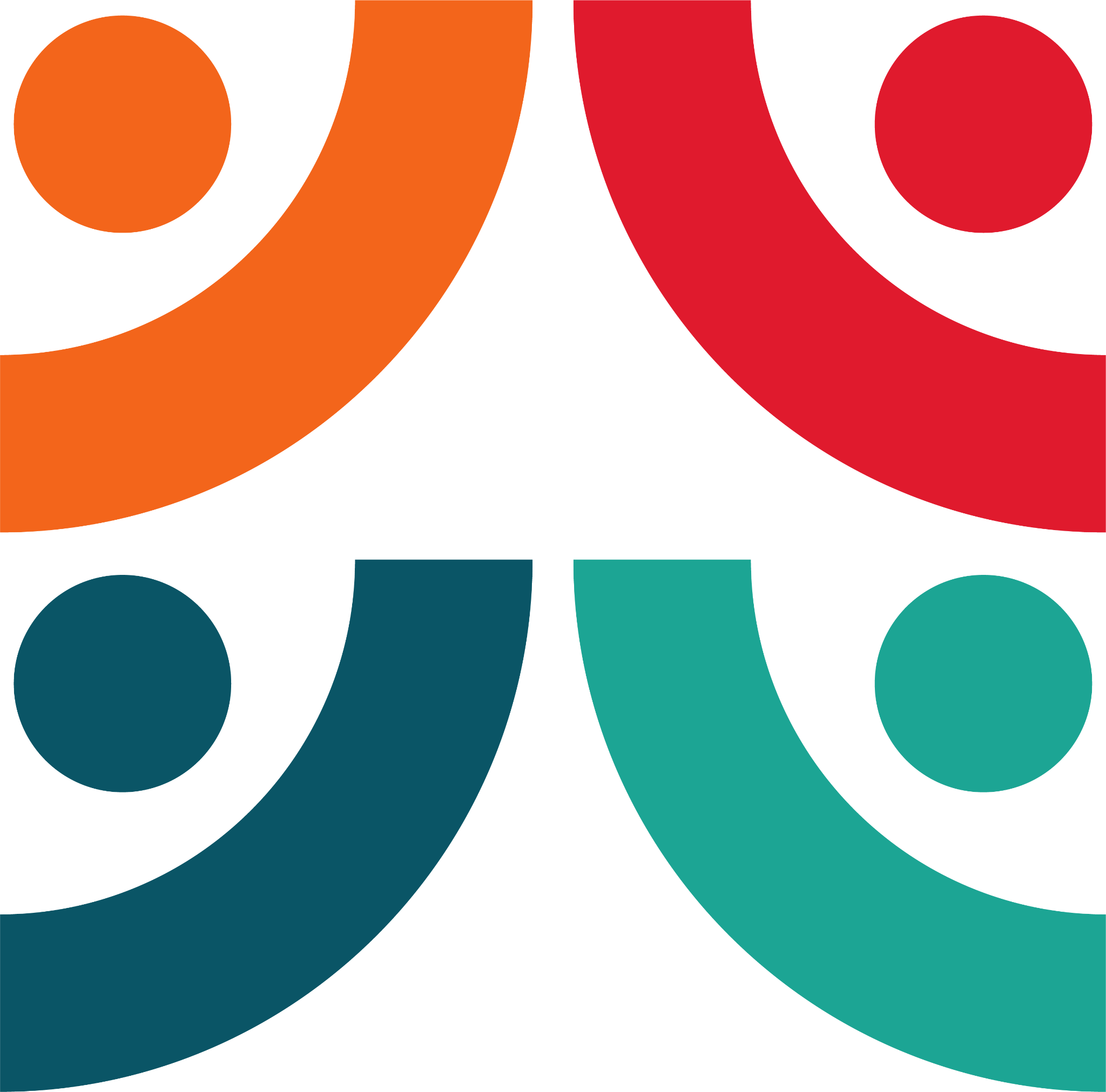 Stjórnendur
Gætirðu sagt með fullri vissu að þú þekkir styrkleika starfsmanna þinna?
Getur þú úthlutað verkefnum út frá áhugasviðum og færni?
Vekur þetta upp einhver jafnræðisspurningar?
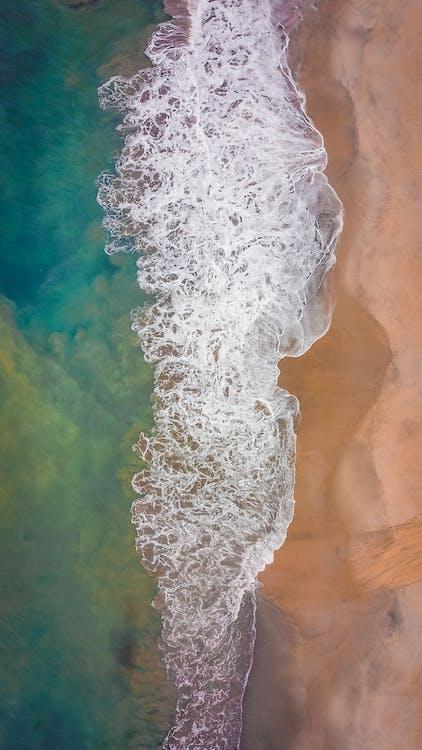 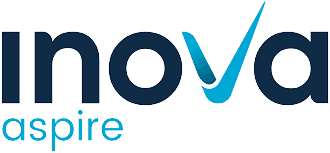 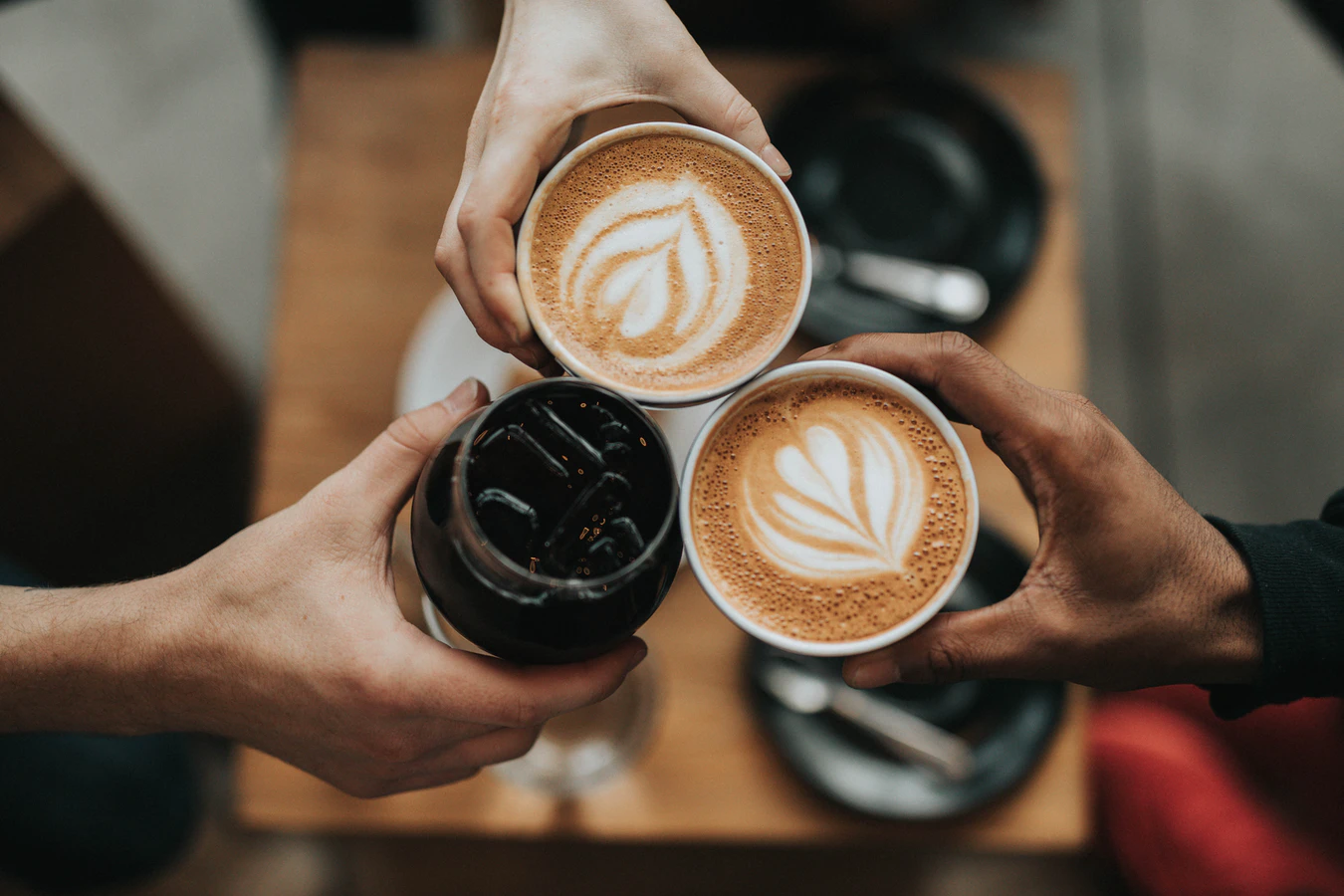 COFFEE BREAK
[Speaker Notes: Næst fjölbreytnikort]
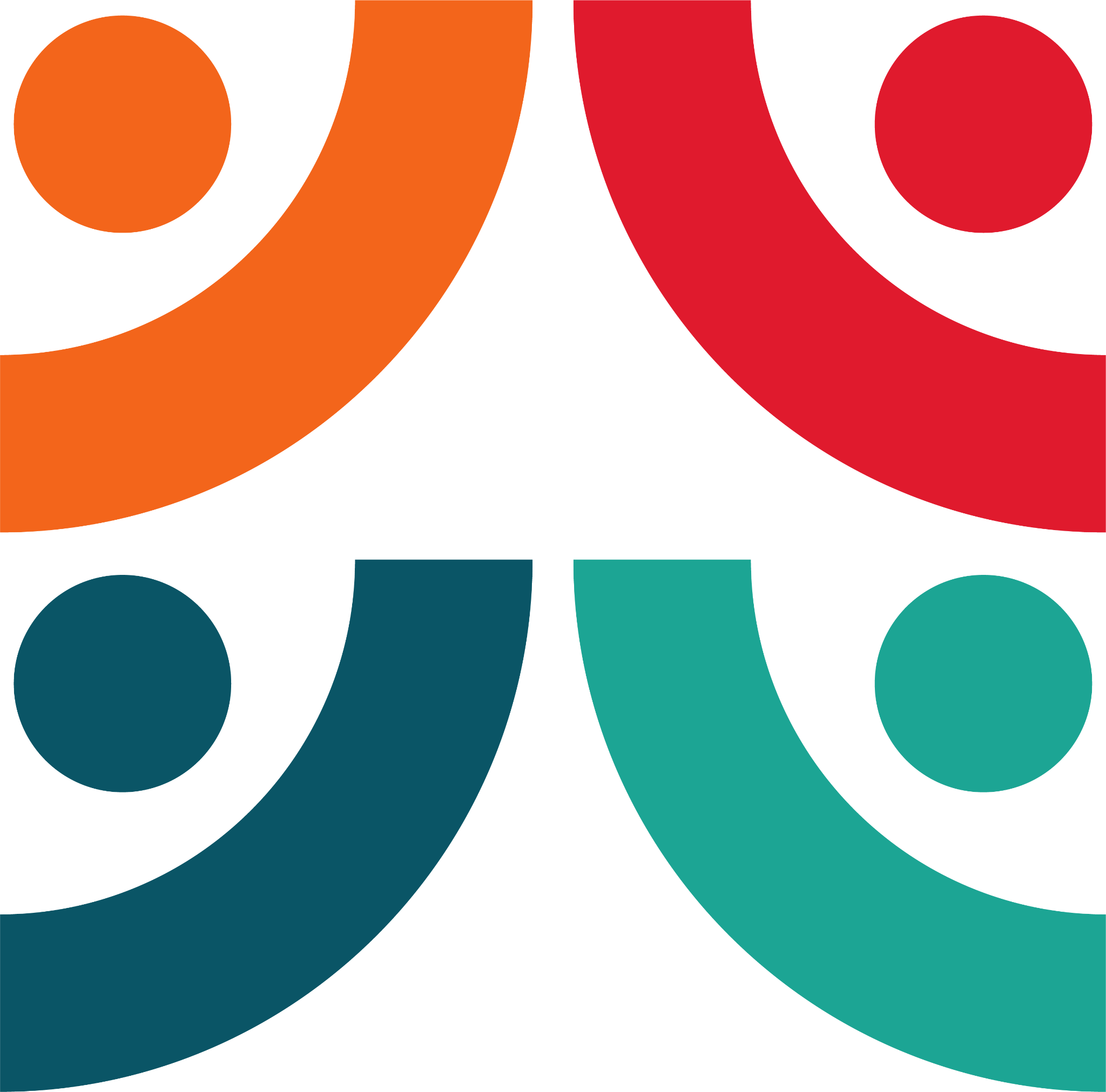 Fjölbreytnikort Umræður
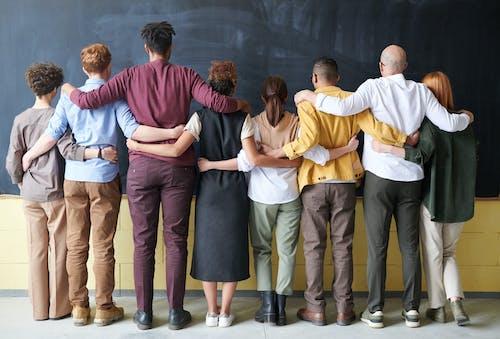 [Speaker Notes: Lucas
Reynið að setja ykkur í hlutverk þeirra sem koma að dæminu (einstaklingur, yfirmaður, samstarfsfólk, stjórnendur).
Hvert fyrir sig eða taka að sér hlutverk?
Er hægt að nýta hugmyndafræði jákvæðrar sálfræði einhversstaðar? Sem einstaklingur, yfirmaður, samstarfsfólk eða stjórnandi?]
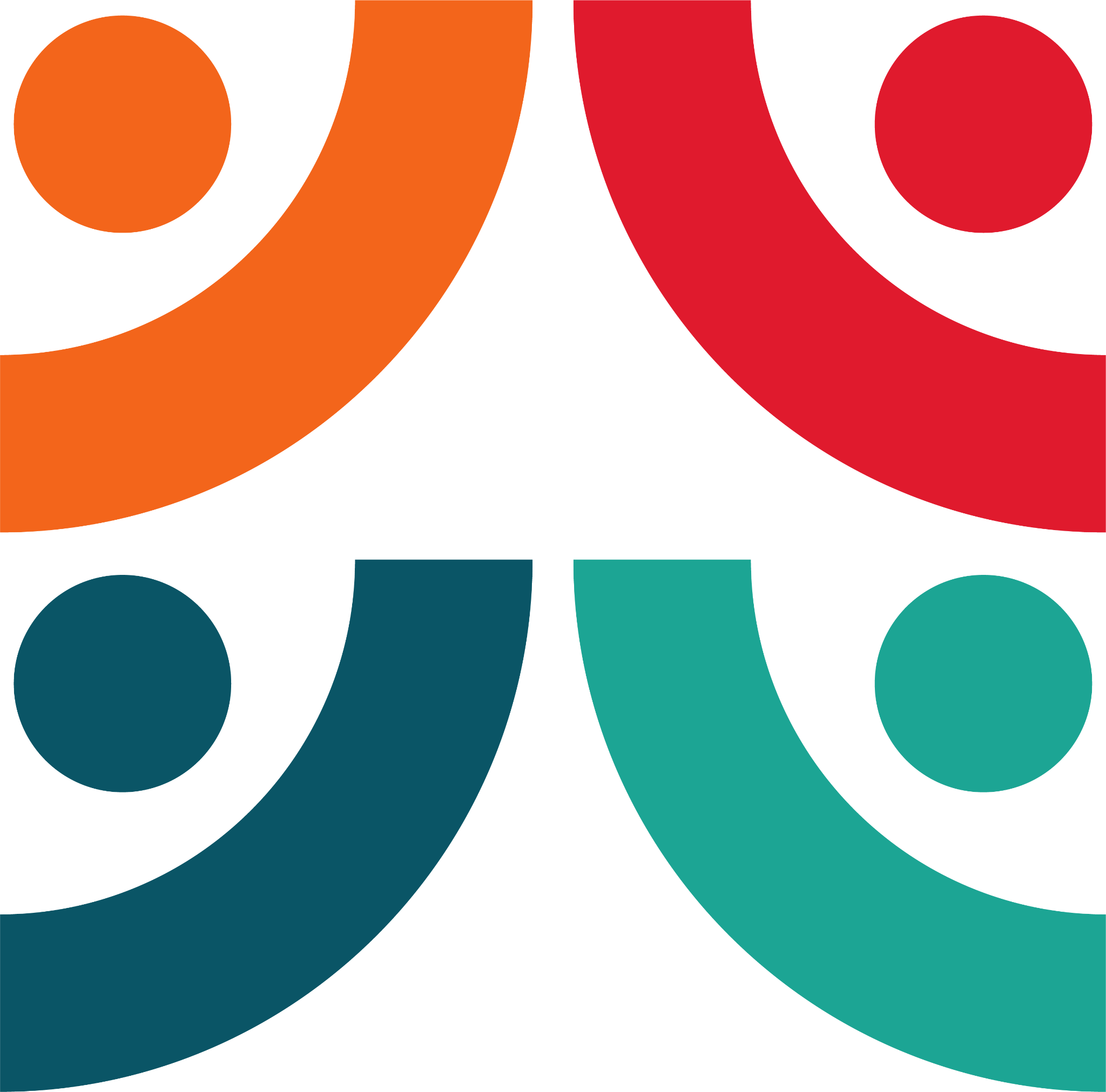 Hvað get ég gert sem starfsmaður?
Debrief
Hvað get ég gert sem atvinnurekandi?
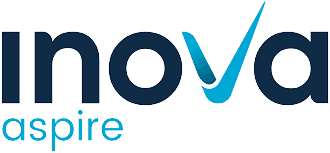 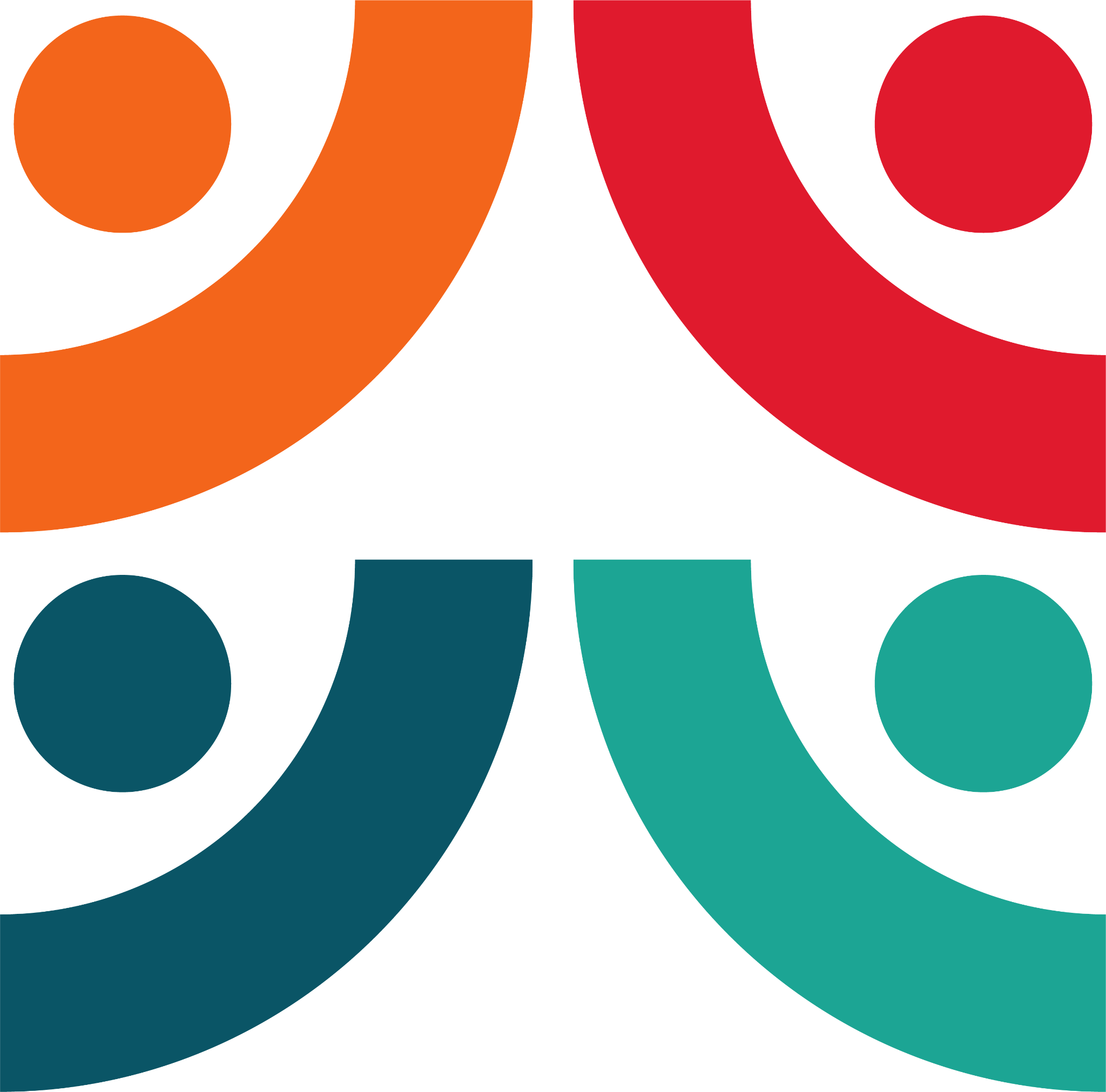 Hvaða vísbendingar um jákvæða sálfræði sjáum við eða upplifum í skipuheildum?
Góðvild:
án þess að gert sé ráð fyrir þökkum eða „greiðslu“
að sýna öðrum umhyggju eða góðvild.
Fórnfýsi
að setja velferð og líðan annarra ofar sínum eigin.
Þakklæti
að sýna þakklæti og að maður kunni að meta það sem er gert.
Von og bjartsýni
Bjartsýnt fólk er líklegt til að vera seigara, lifa lengur, vera skapandi, afkastamikið, og hafa jákvæð áhrif á fólk í kringum sig.
Umræða:
Að hve miklu leyti eruð þið að nota þessi hugtök í vinnunni?
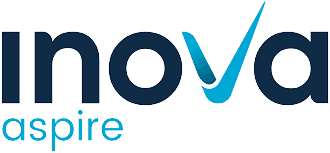 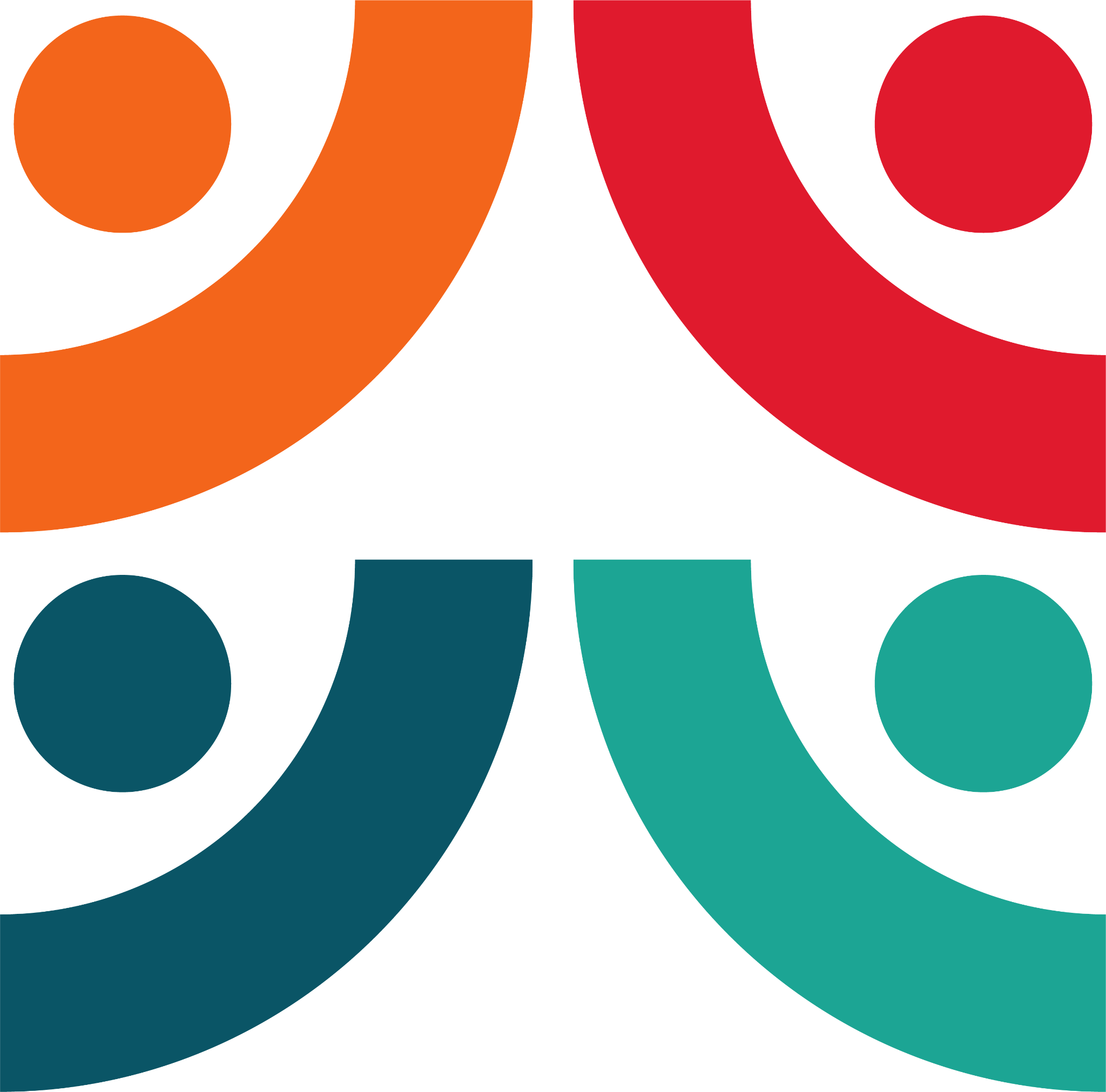 CASE STUDY
Ömurlegur stjórnandi 
Markús leiðir dæmigerða teymisfundi í vinnunni. Hann upplýsir starfsfólk um hvað er að gerast, fær upplýsingar frá starfsfólki um verkefni og stöðu þeirra, fjallar um önnur mál, og slítur svo fundi.
Sara (mætir sem lærlingur á fundi, sagði í trúnaði)
Það gerist aldrei neitt. Við fáum fréttir en svo ekkert meir og vitum ekkert hvað er að gerast. Það er engin jákvæð endurgjöf. Okkur er ekki boðið að spyrja um neitt eða leggja eitthvað til málana. Ég kvíði þessum fundum, ég spennist öll upp, eins og von sé á slæmum fréttum.
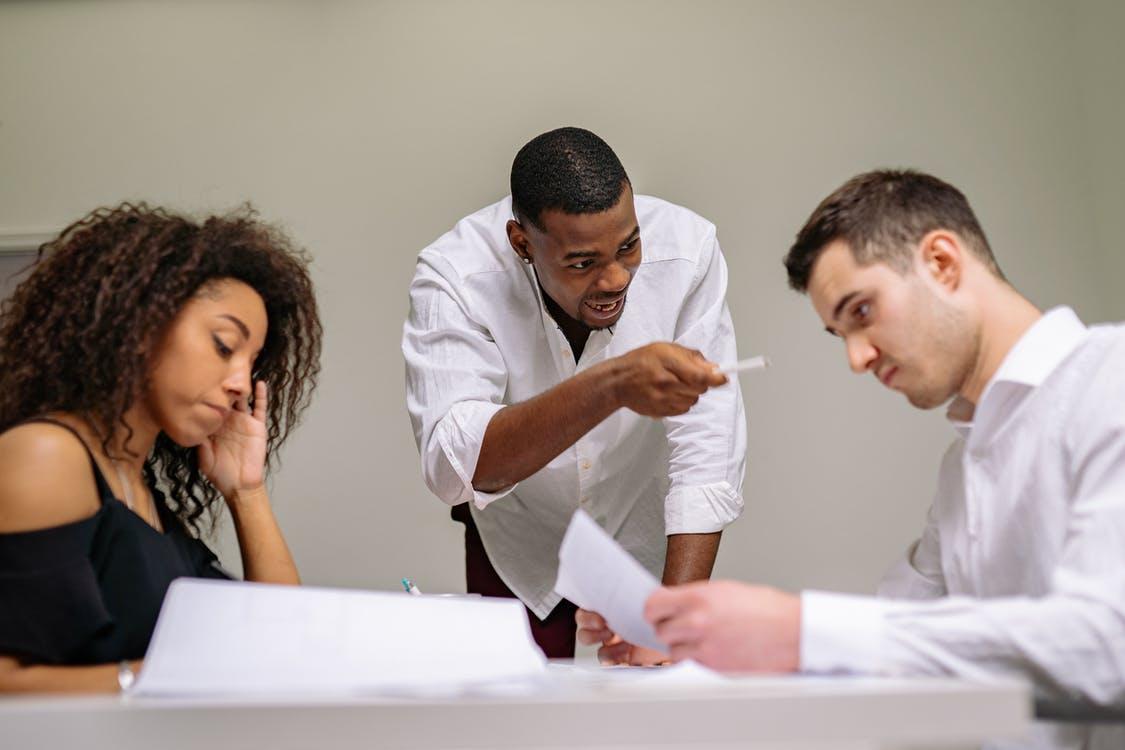 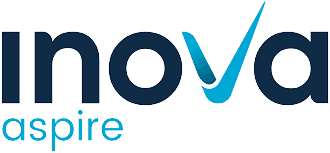 [Speaker Notes: 10.50-10.50
10 mín.
Bæta fundi með að krydda með jákvæðri sálfræði til að auka gagnsemi funda og stuðla að samheldni og að starfsfólki finnist það metið að verðleikum og að það tilheyri.]
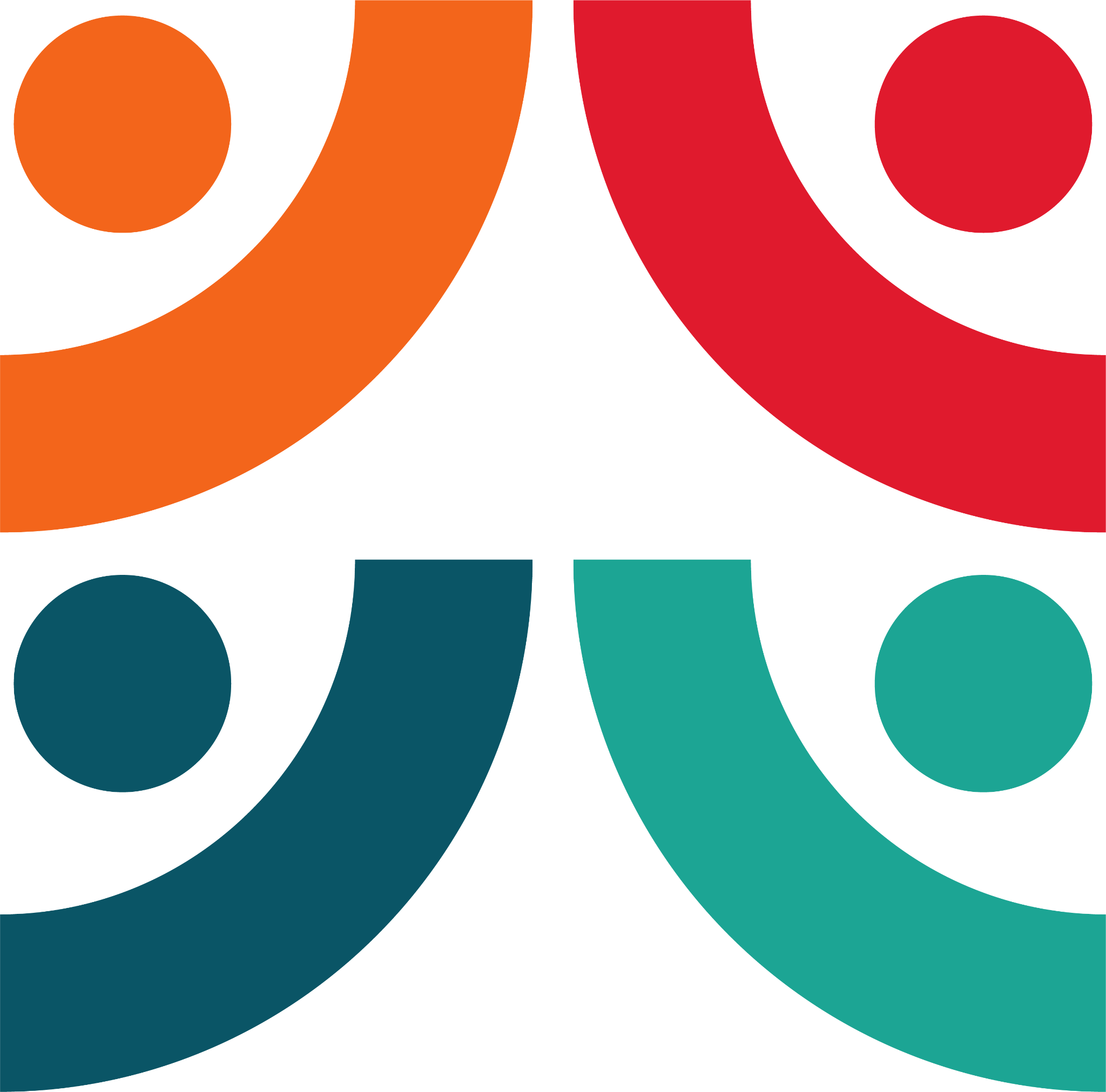 Umræða
Endurskipuleggið fundi Markúsar jákvæða sálfræði í huga
Hverju mætti breyta til að bæta líðan þátttakenda?
Mætti styðjast við jákvæða sálfræðiráð eða PERMA?
Hvernig mætti gera starfsfólki kleift að koma sjónarmiðum á framfæri og mynda tengsl?
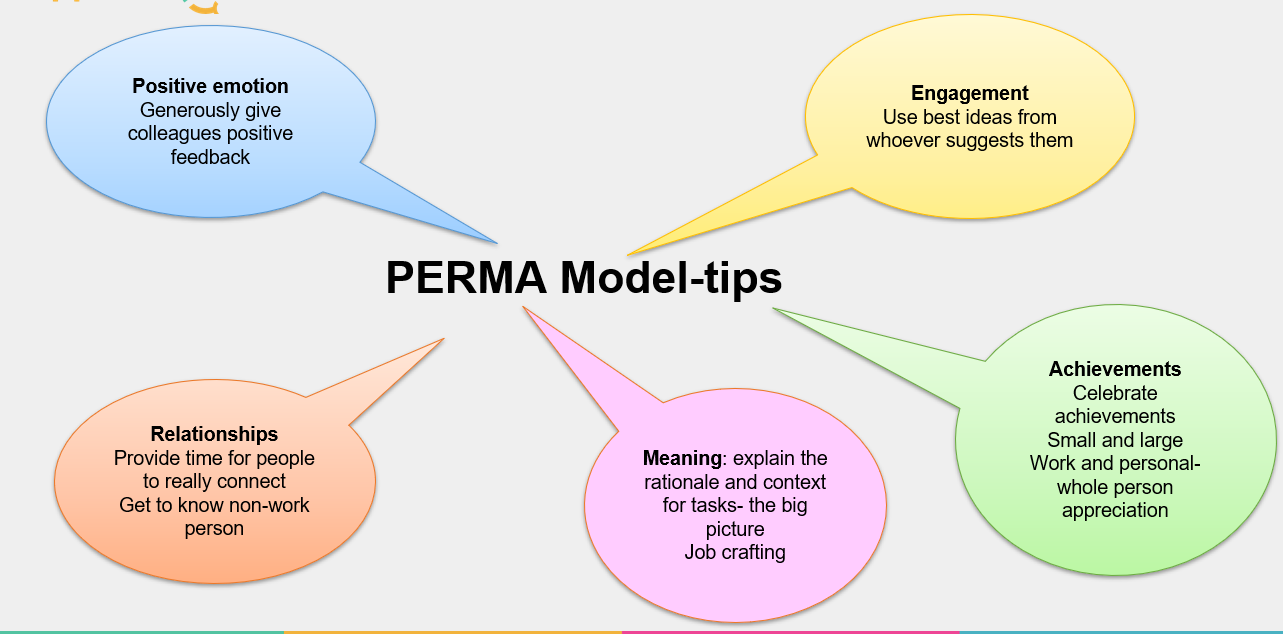 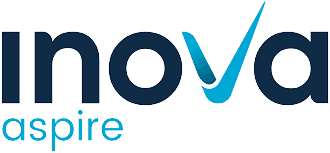 [Speaker Notes: Jákvæðar tilfinningar – vera óspar á jákvæða endurgjöf
Þátttaka – koma góðum hugmyndum í framkvæmd sama hvaðan þær koma
Árangur – Fagna öllum áföngum, stórum sem smáum, bæði vinnu- og einstaklingsbundið (meta enstaklinginn heildrænt)
Tilgangur – Útskýrið tilgang og samhengi verkefni, sýnið stóru myndina – aðlögun starfa
Félagsleg tengsl – gerið ráð fyrir tíma fyrir fólk til að mynda raunveruleg tengsl, að kynnast persónunni utan vinnustaðar.]
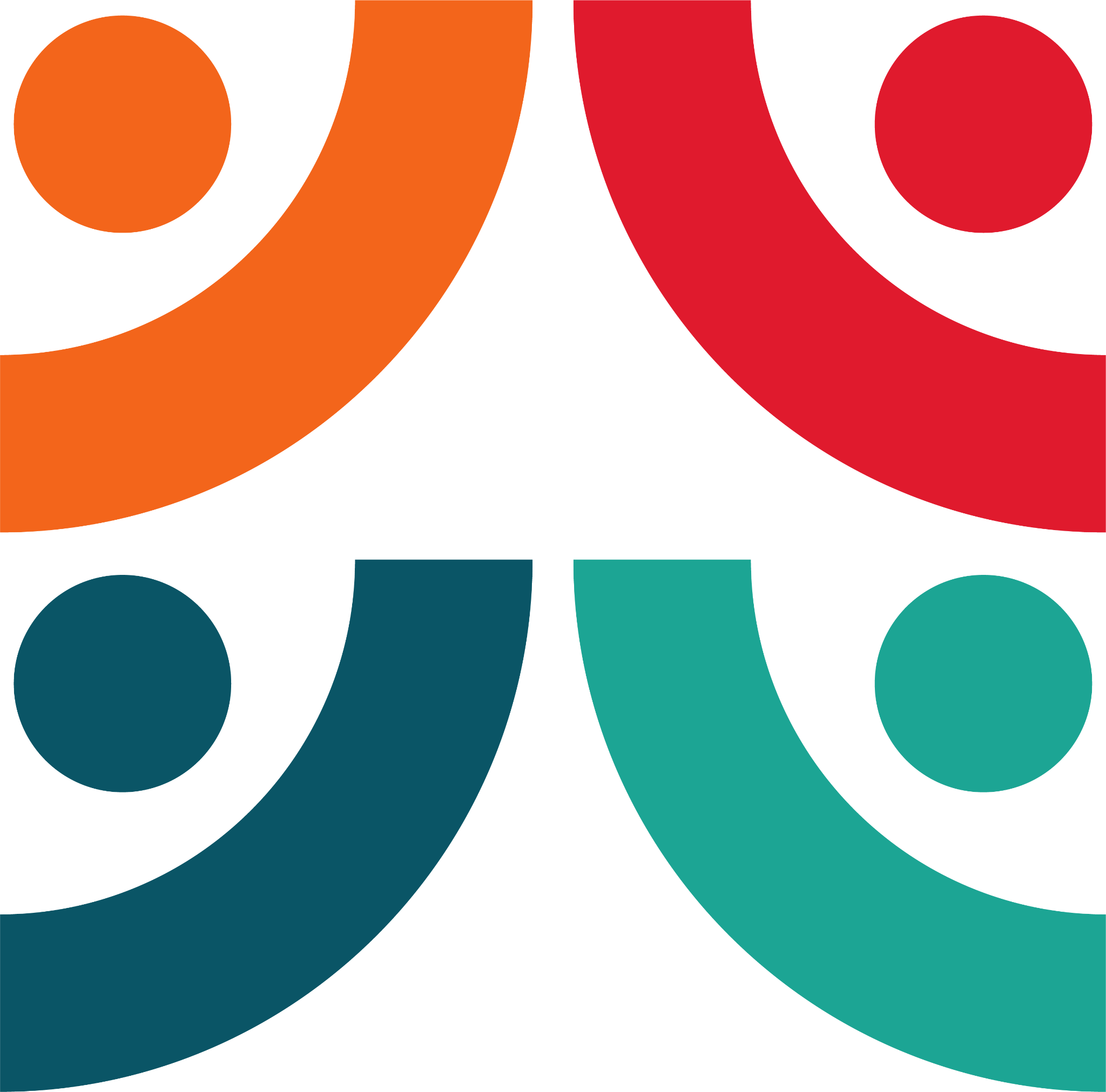 Íhugun sem vani
Gildi íhugunar og ígrundunar (evaluative thinking)

Rannsóknarniðurstöður birtar í júlí 2022
Rannsakendur komust að því að eldra fólk sem reglulega metur hugsanir sínar, tilfinningar og hegðun (með mildi og án þess að dæma) hafði umtalsvert betra minni, einbeitingu og hæfileika til að leysa vandamál, þekkt sem skilvit, og voru almennt með betri heilastarfsemi en þeir sem gerðu það ekki.
Heimild: Bawden (2022) 
https://www.scotsman.com/health/ten-minutes-of-self-reflection-could-reduce-risk-of-alzheimers-disease-study-suggests-3777612
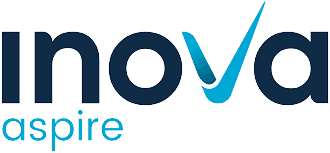 [Speaker Notes: Skilvit
[skilgreining] vitund lífveru um það, sem hún varð vör; hugartúlkun á eigin skynjun
[enska] cognition 
Value of reflection and evaluative thinking]
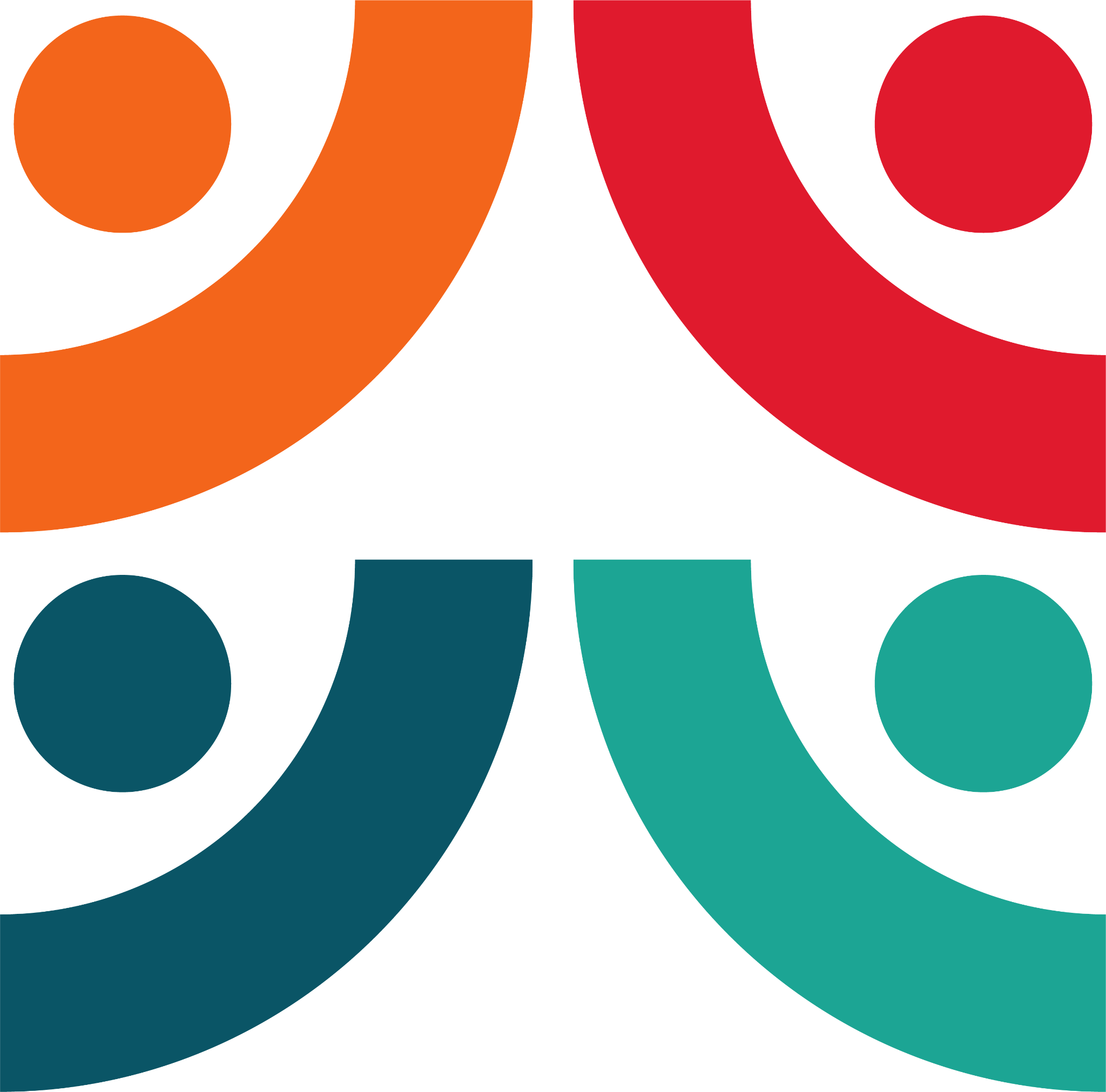 Aðgerð
Ígrunda hugsanir, tilfinningar og hegðun
Með mildi
Án þess að dæma
Tilfinningar
Síðasta vika
Hugsanir
Hegðun
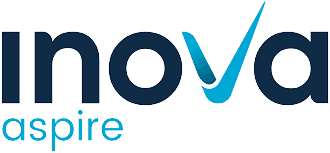 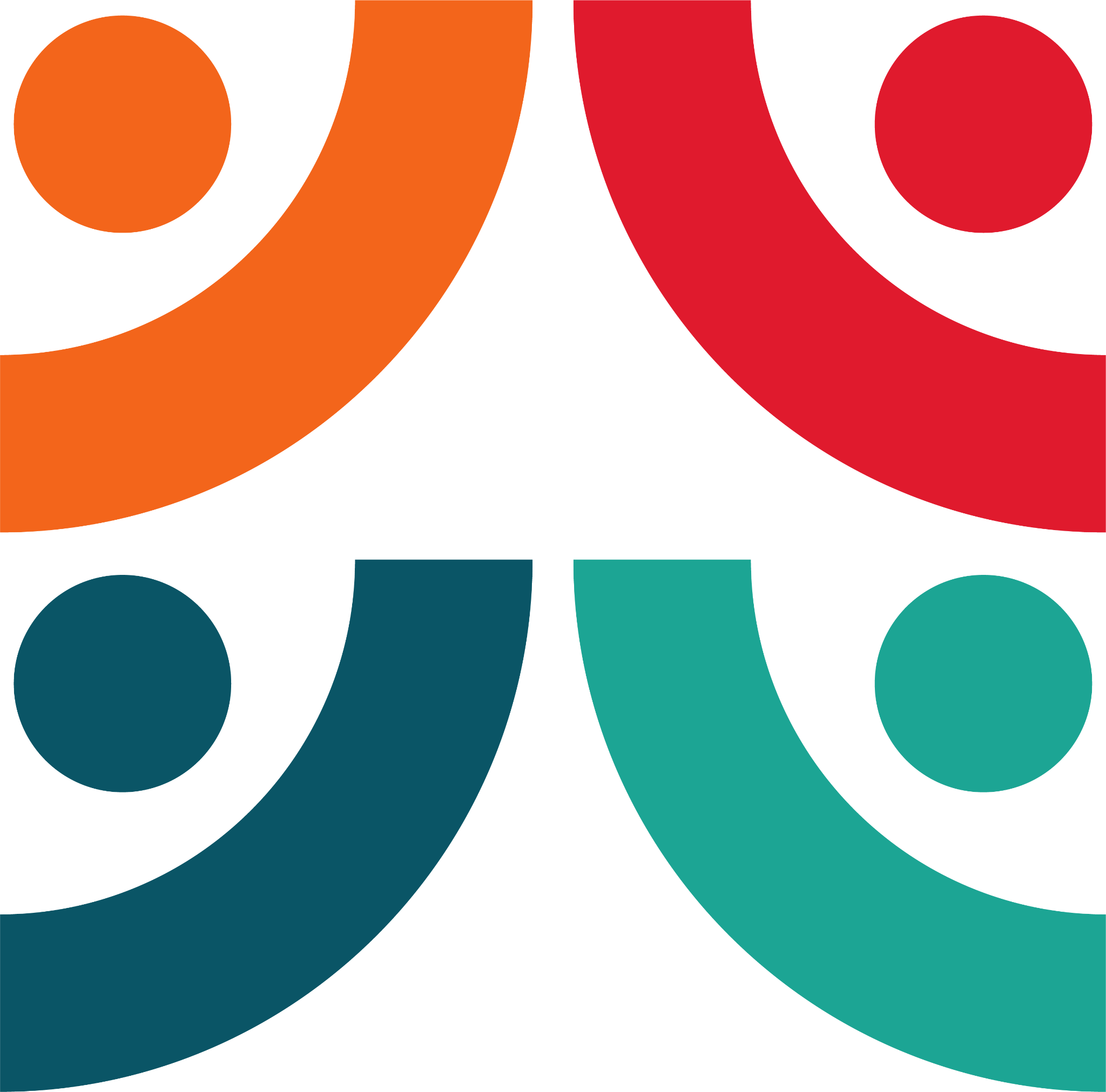 Umræður
Hvað gætum við ígrundað ef við færum yfir vinnudaginn í huganum…

Hverju skilaði það?
Hvaða þætti ígrunduðum við?
Var það hjálplegt við framkvæmdir eða skipulagningu?
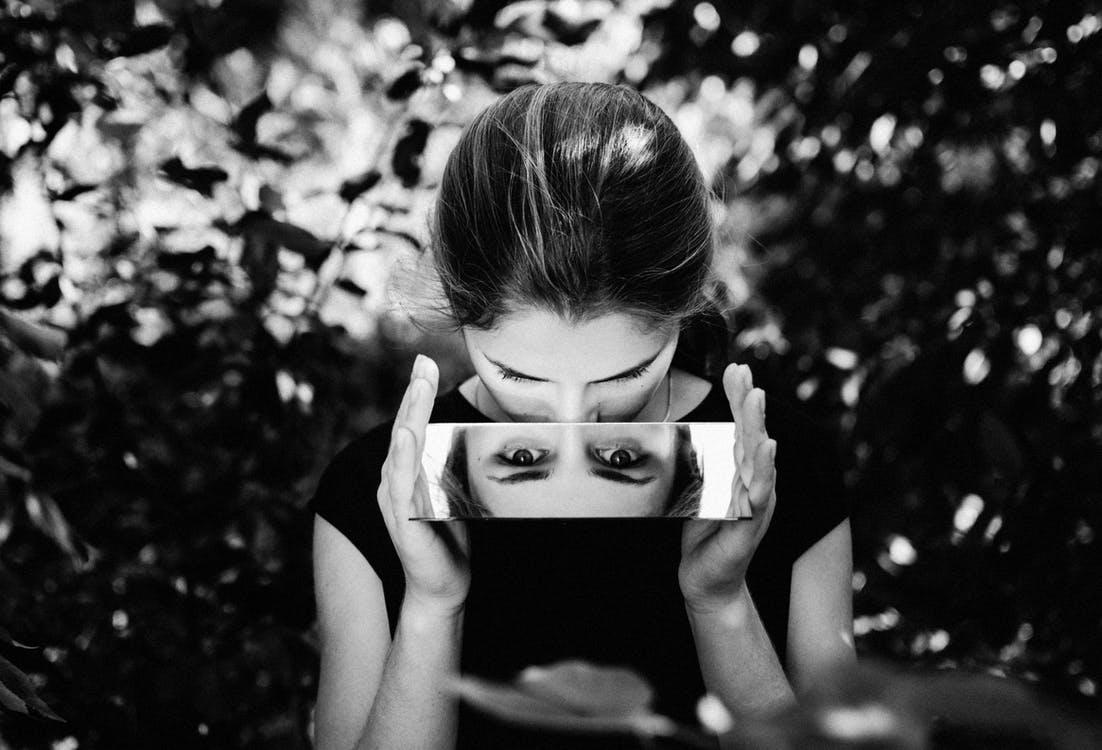 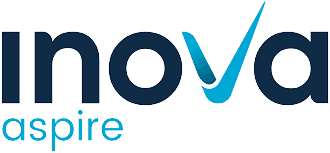 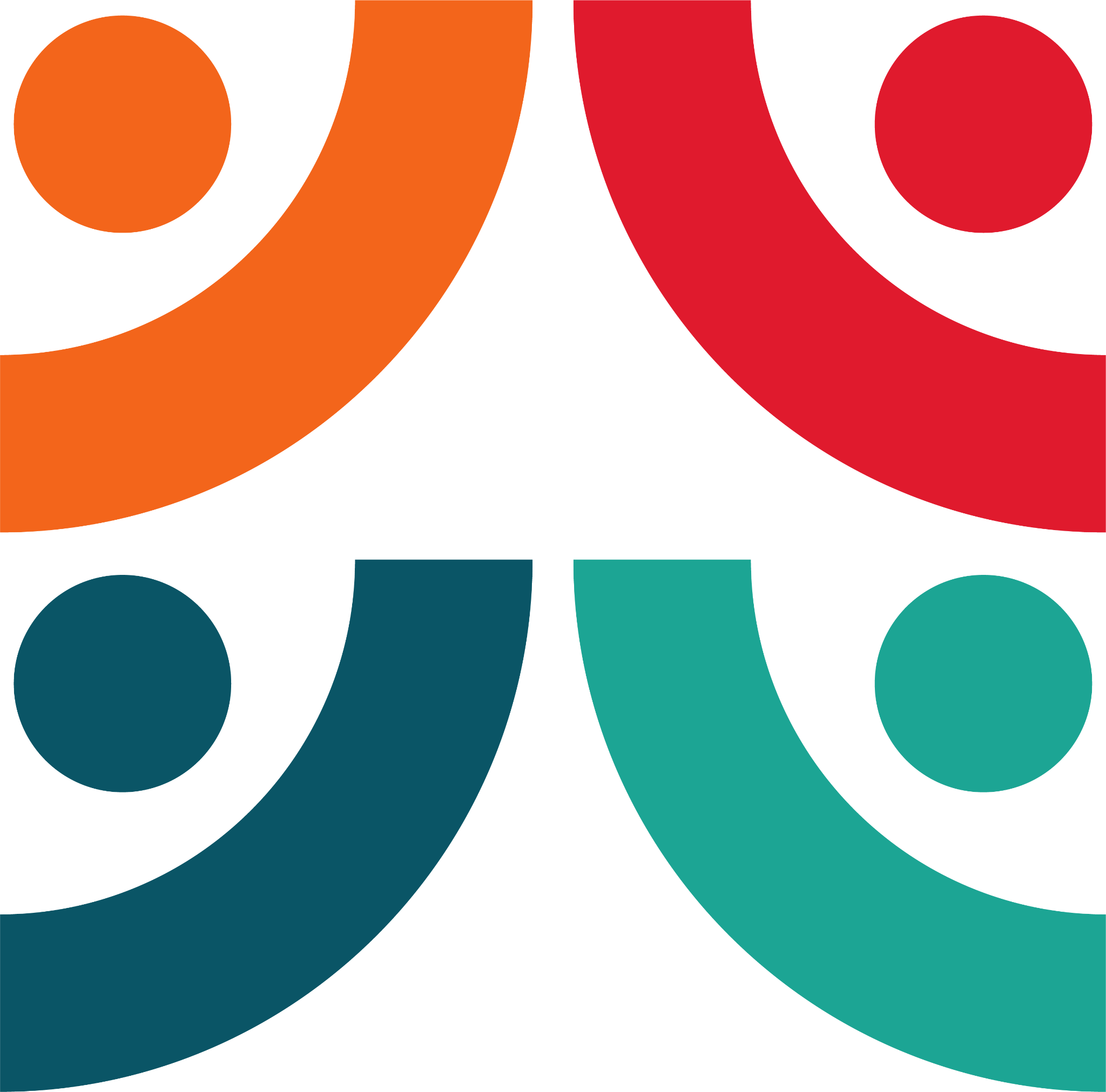 Aðgerðaráætlanir - fjölbreytnispjöld
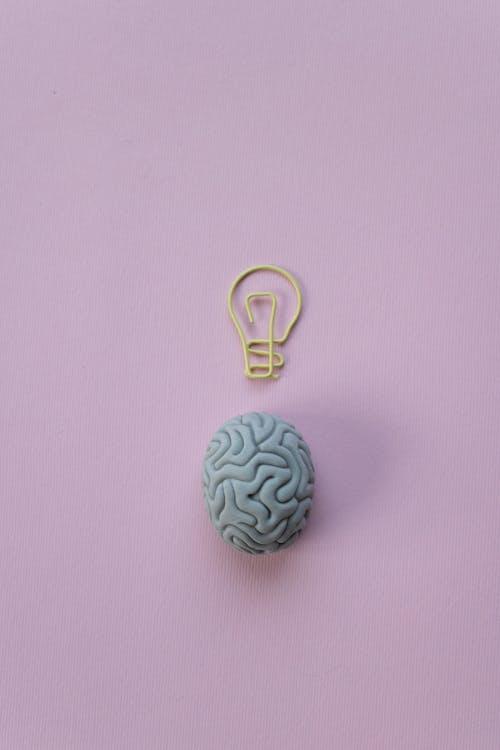 Hugmyndir
Innsæi
Væntingar
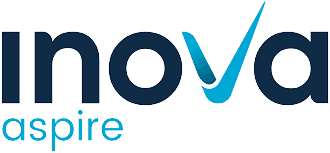 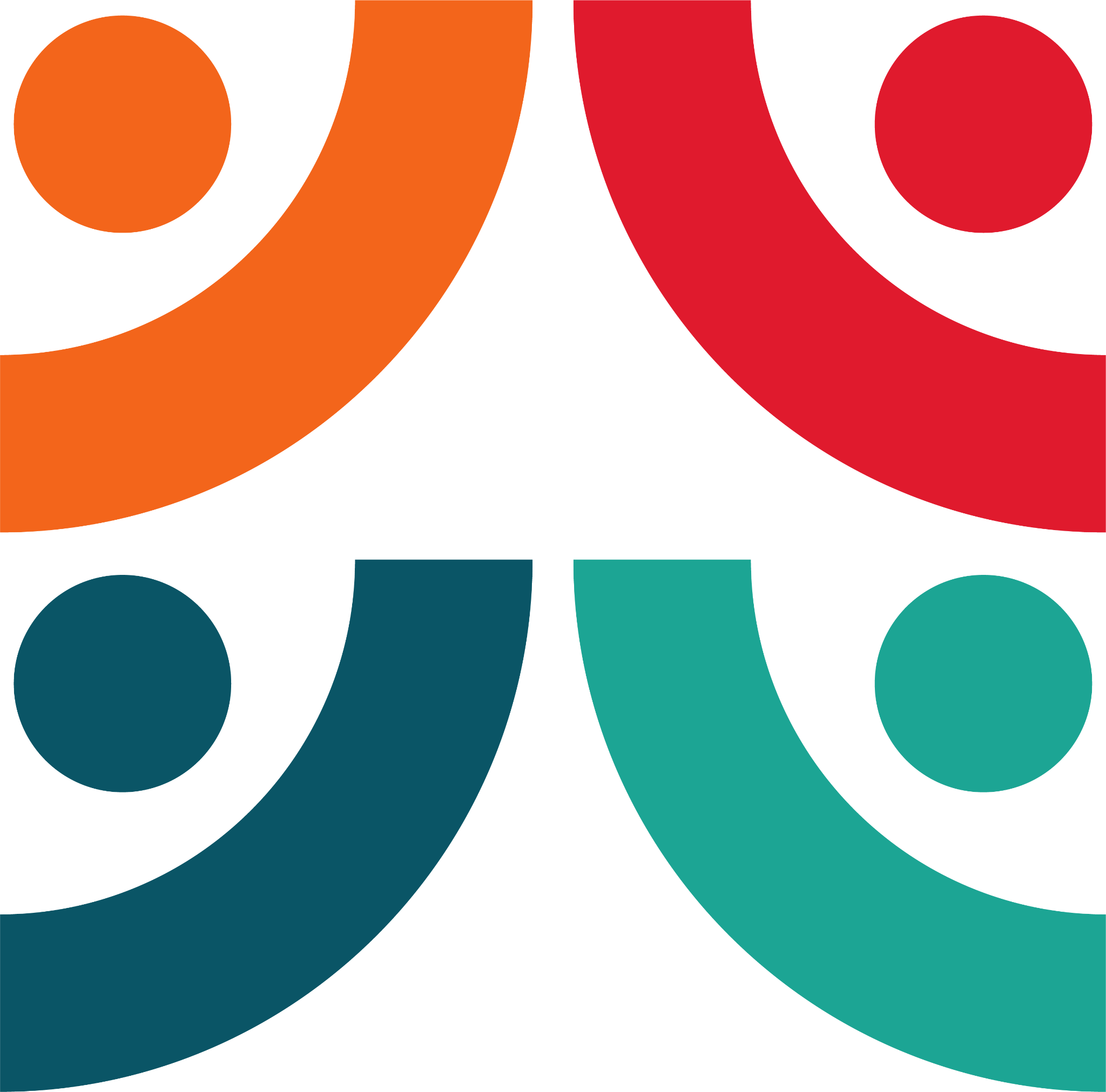 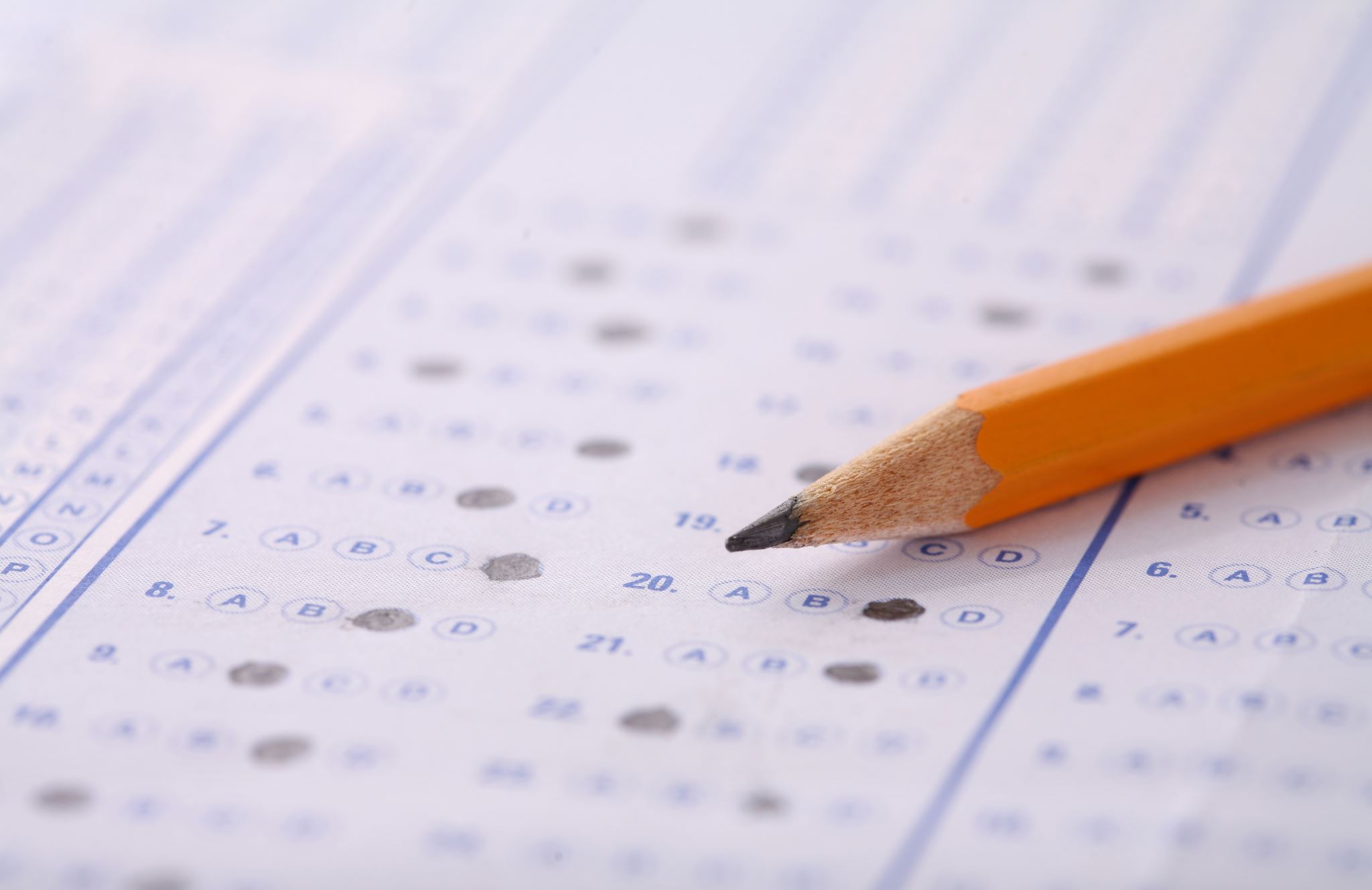 Matsblað
Vinsamlegast fyllið út matsblaðið sem þið fáið sent



Endurgjöf ykkar skiptir miklu máli!
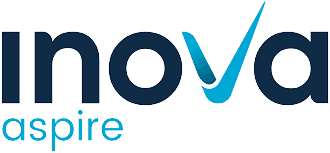 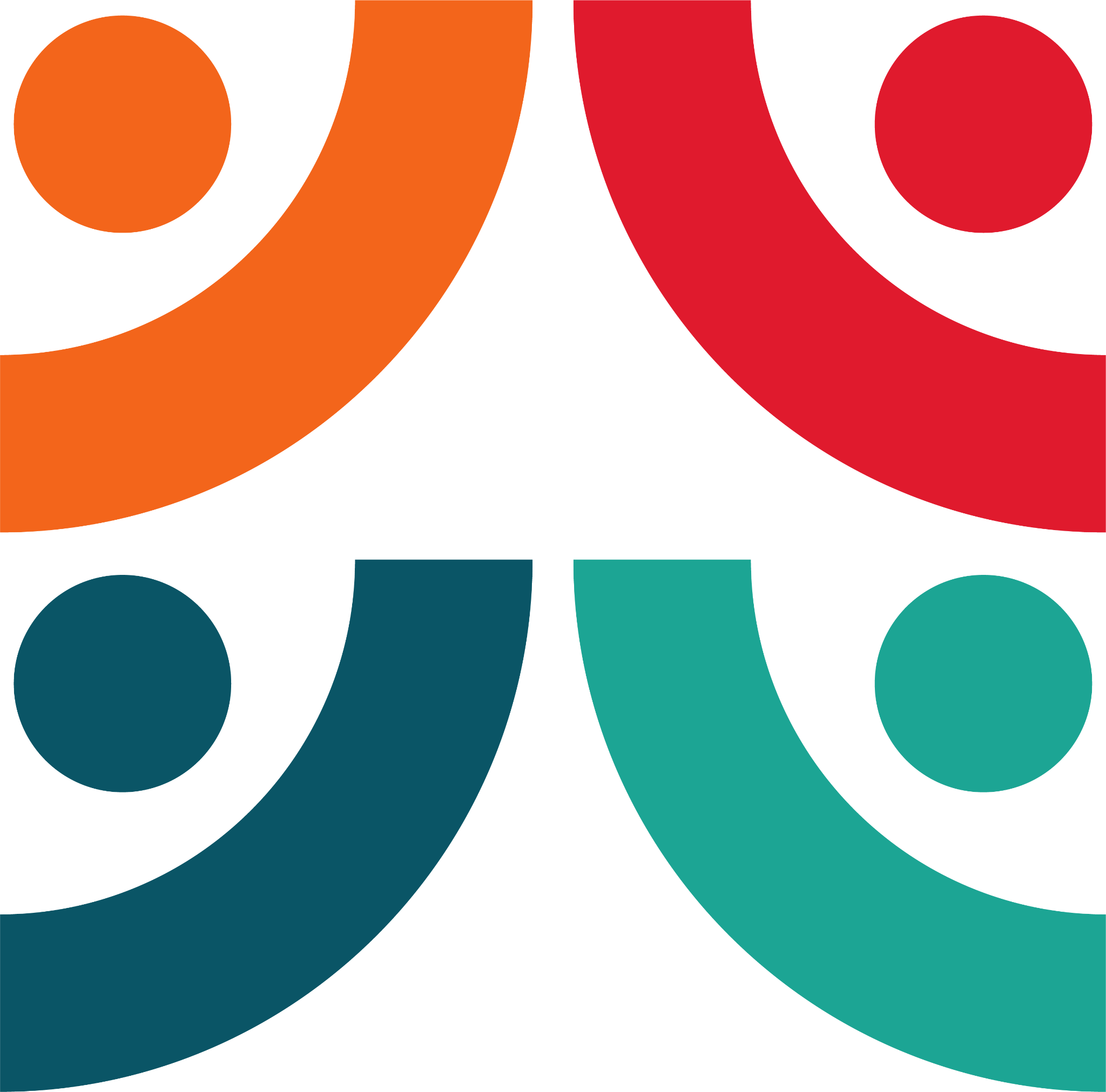 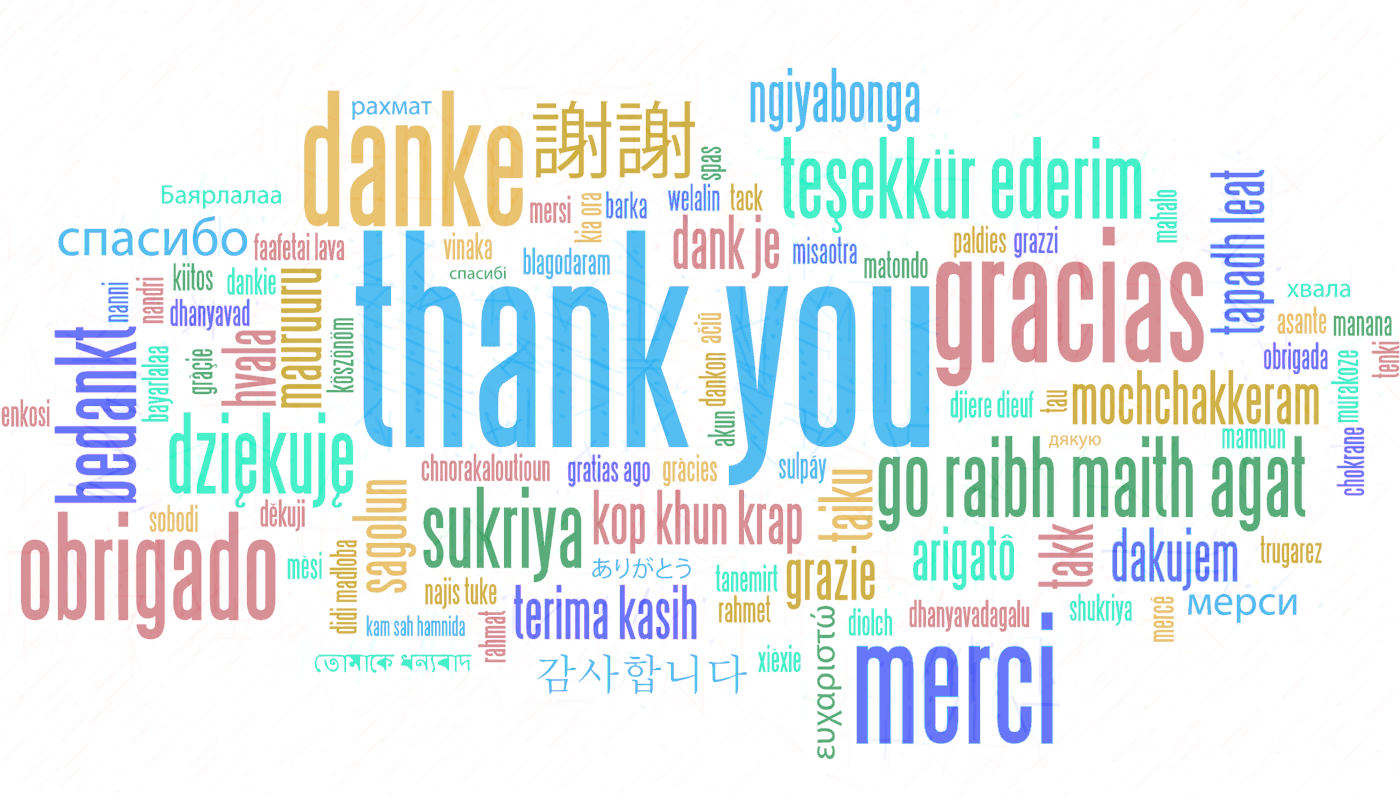 Spurningar?Takk fyrir þátttökuna!
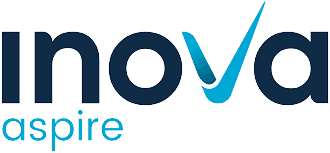 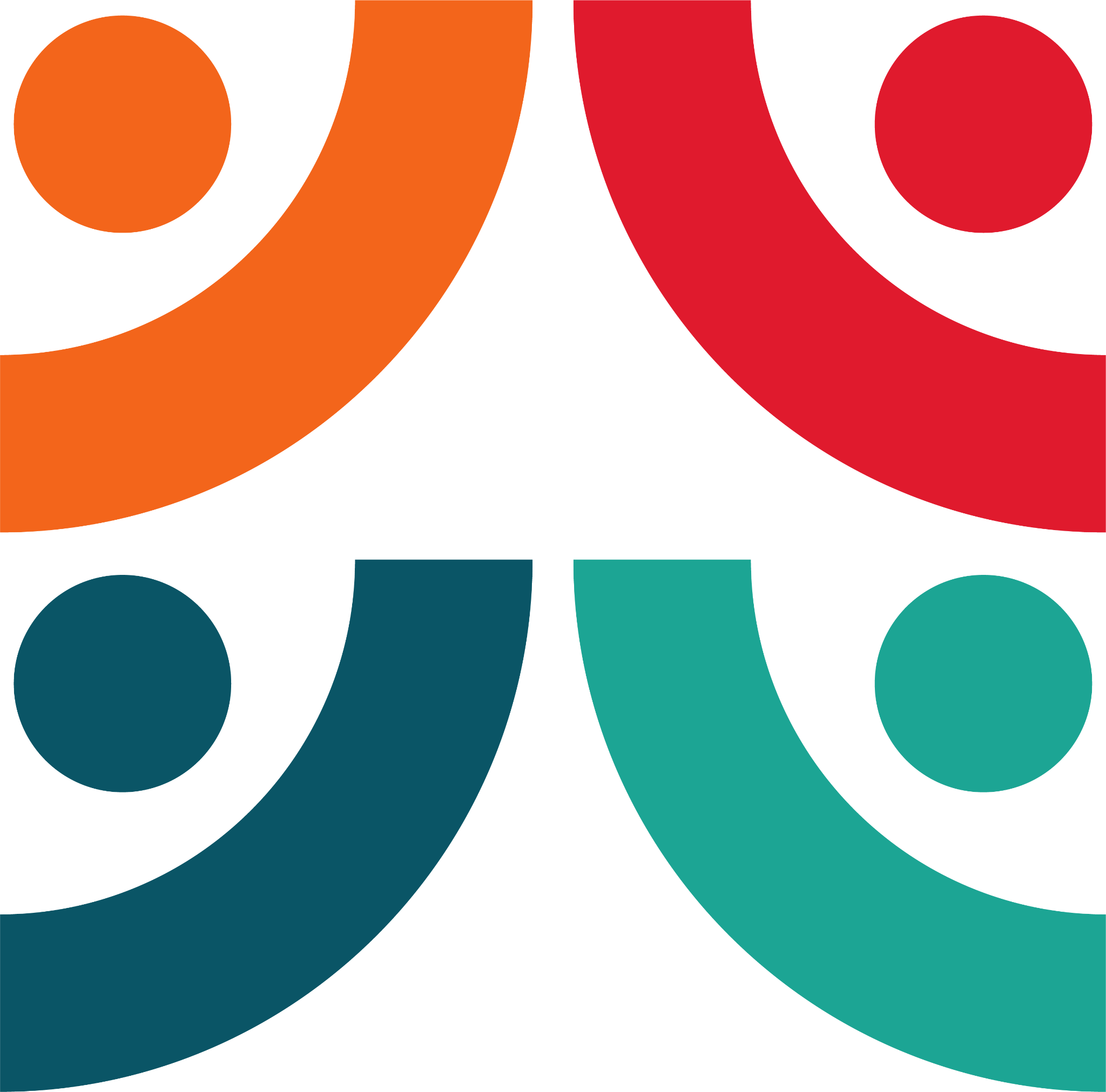 Tilvísanir og heimildir
https://www.mindtools.com/a75ixwn/herzbergs-motivators-and-hygiene-factors 
https://www.cipd.co.uk/Images/good-work-iIndex-executive-report-2022_tcm18-109897.pdf 
Anna Steinunn Friðriksdóttir https://www.feykir.is/is/frettir/hvad-er-jakvaed-salfraedi
Haukur Pálmason (2022) https://www.akureyri.net/is/moya/news/blomstrandi-lif?fbclid=IwAR0-enXmJSbZ1pEpY149-LJnA2bA_HNdfNvSbFsGu12SLnOdaHaqprNbhl0 
https://www.umsystem.edu/sites/default/files/media/hr/tmr/Stretch%20Assignments%20as%20an%20Opportunity%20to%20Advance%20your%20Career.pdf
Ingibjörg Birna Ólafsdóttir (2020) https://skemman.is/bitstream/1946/35591/1/J%C3%A1kv%C3%A6%C3%B0%20inngrip%20%C3%A1%20vinnusta%C3%B0.pdf 
Foresight´s Mental Capital and Wellbeing Project (2008) https://www.gov.uk/government/publications/five-ways-to-mental-wellbeing 
Heimild: Bawden (2022) https://www.scotsman.com/health/ten-minutes-of-self-reflection-could-reduce-risk-of-alzheimers-disease-study-suggests-3777612
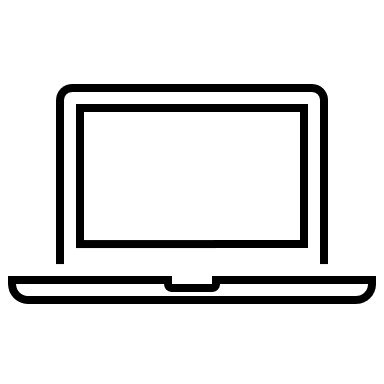 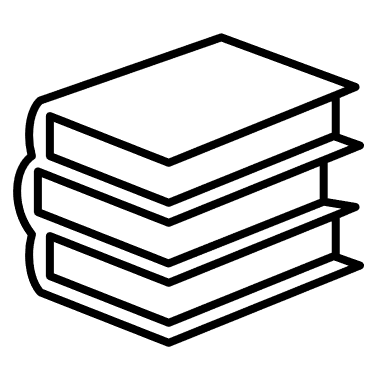 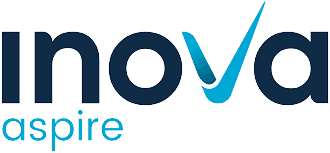 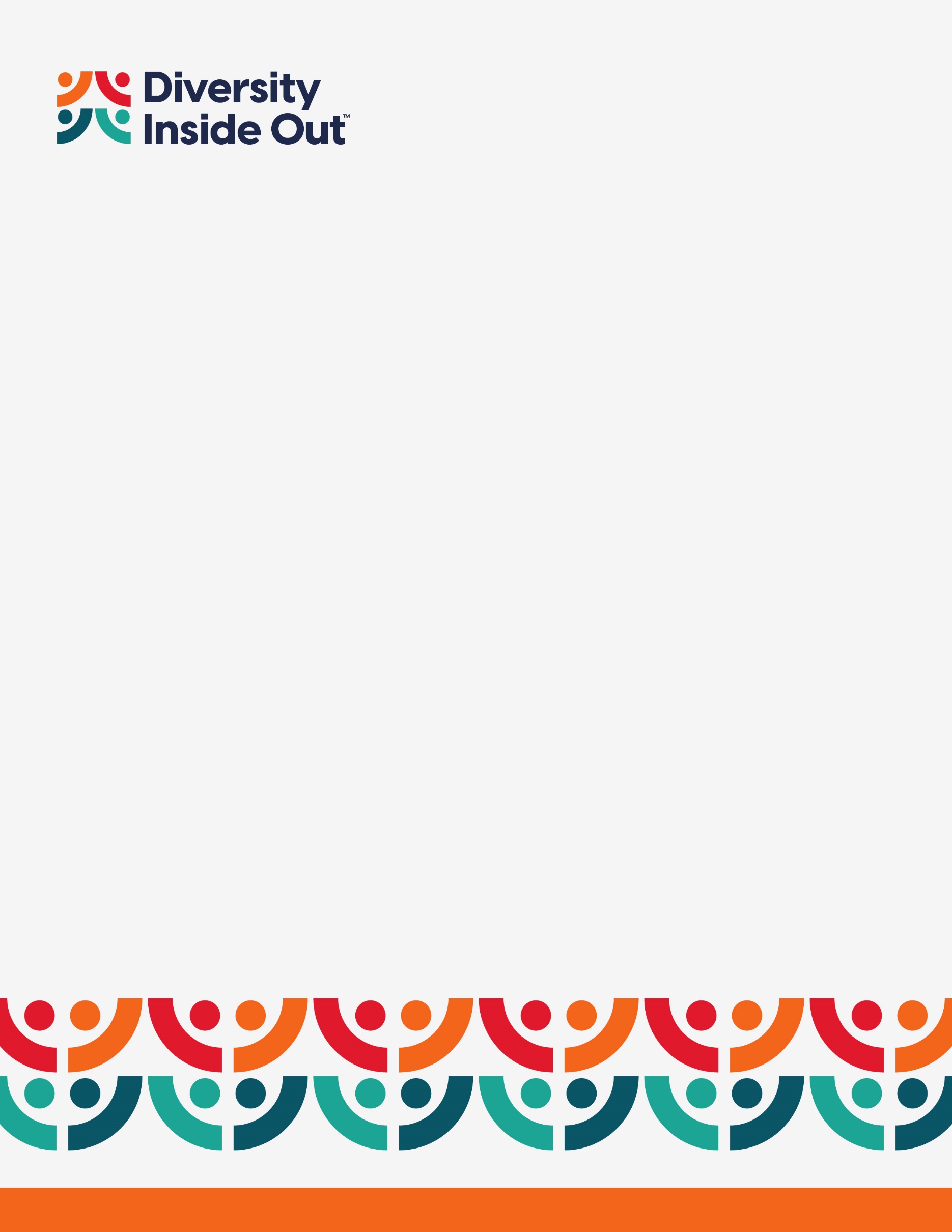 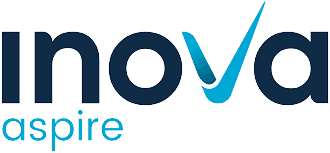 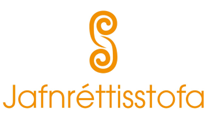 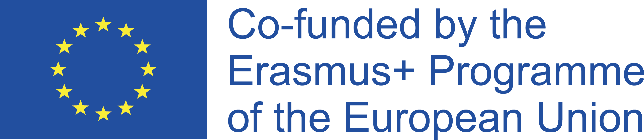 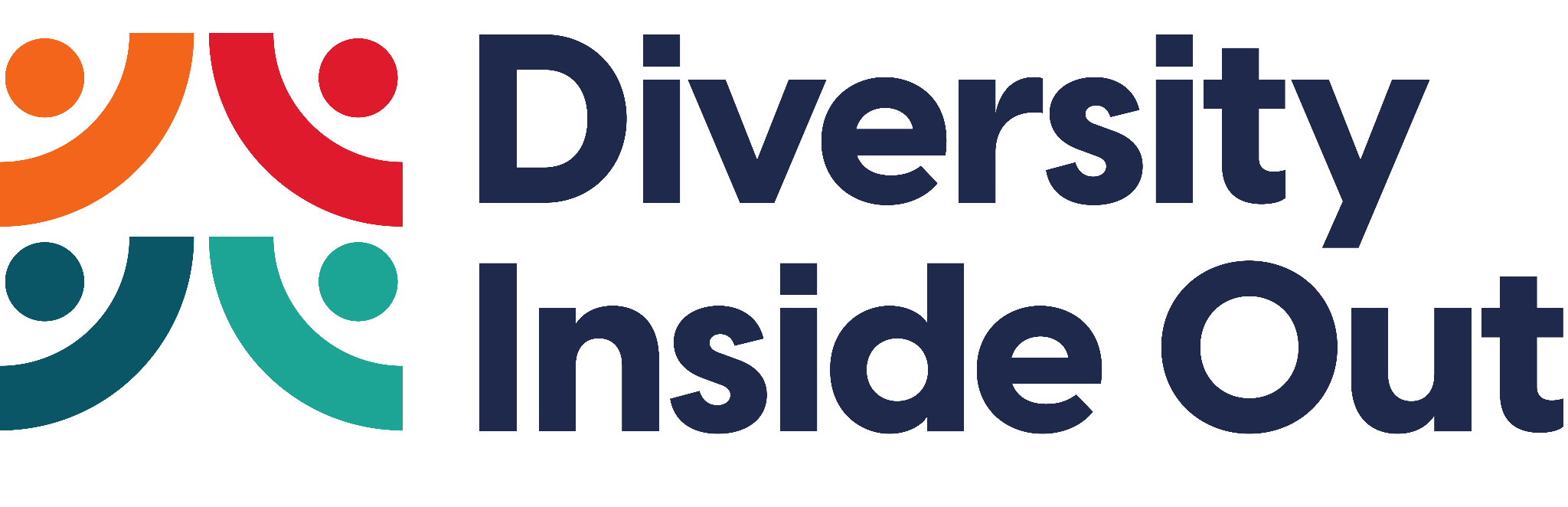 Kærar þakkir!
"The European Commission support for the production of this publication does not constitute an endorsement of the contents which reflects the views only of the authors, and the Commission cannot be held responsible for any use which may be made of the information contained therein."